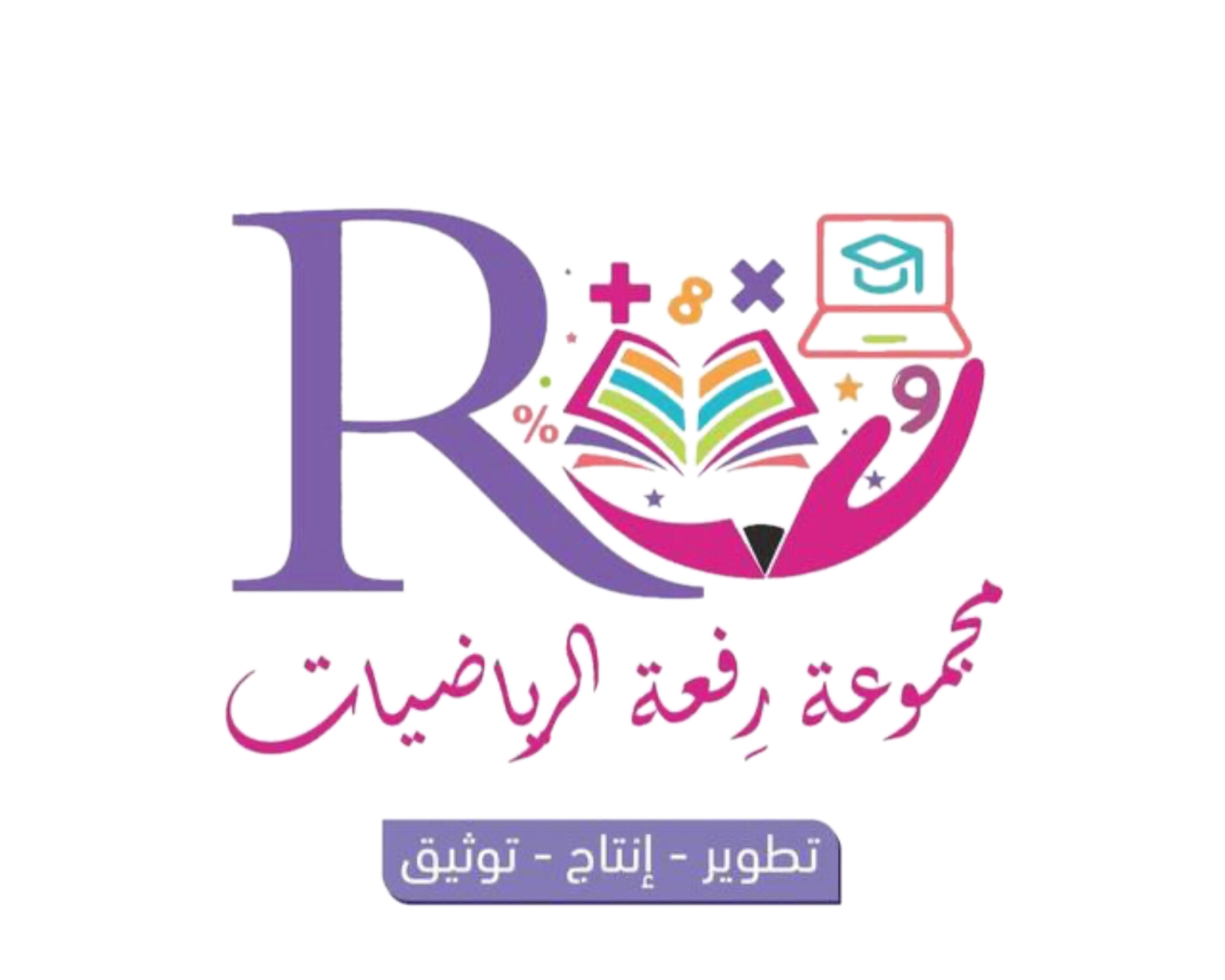 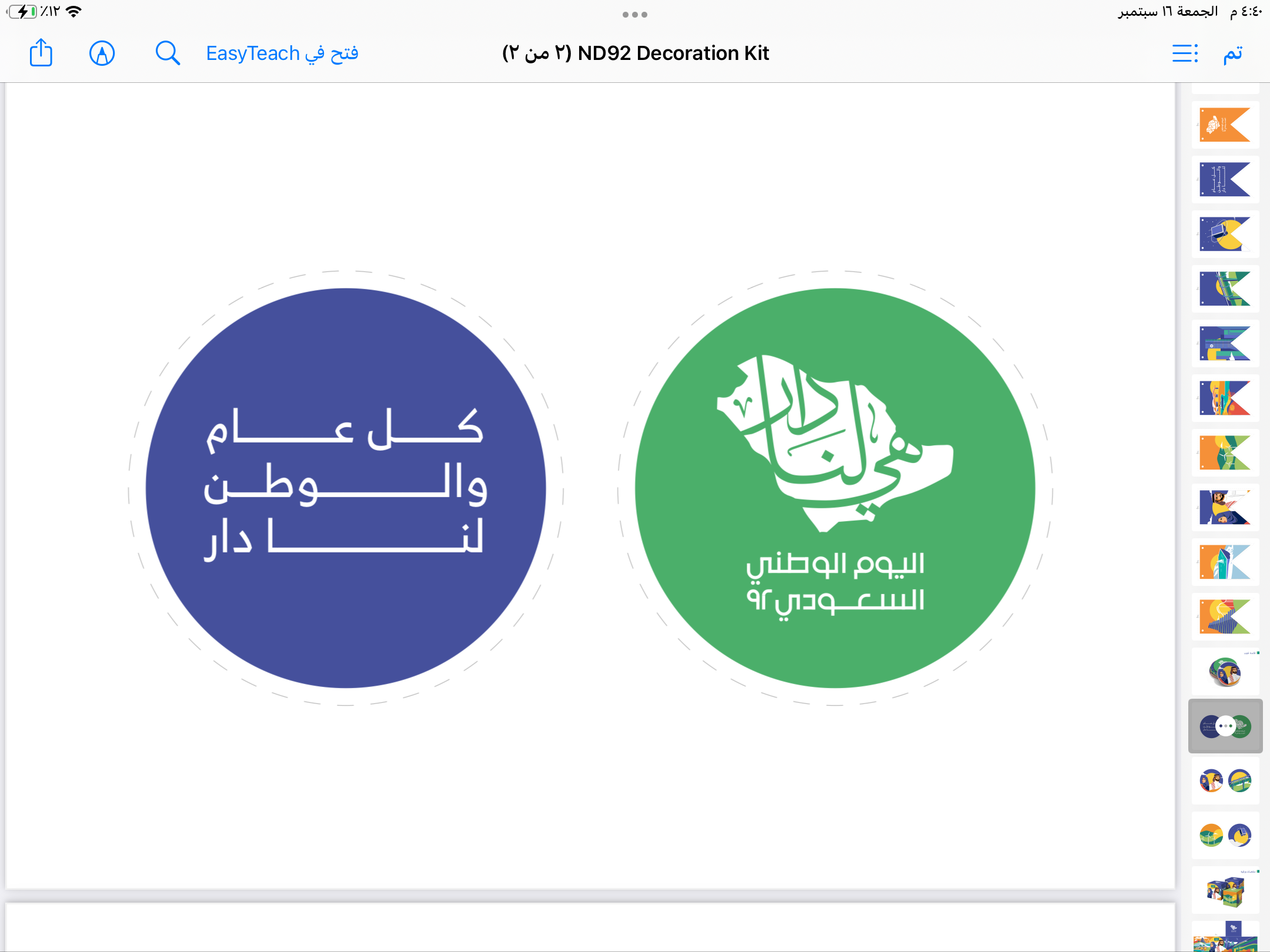 ٣-٢
كتابة  المعادلات  بصيغة الميل والمقطع
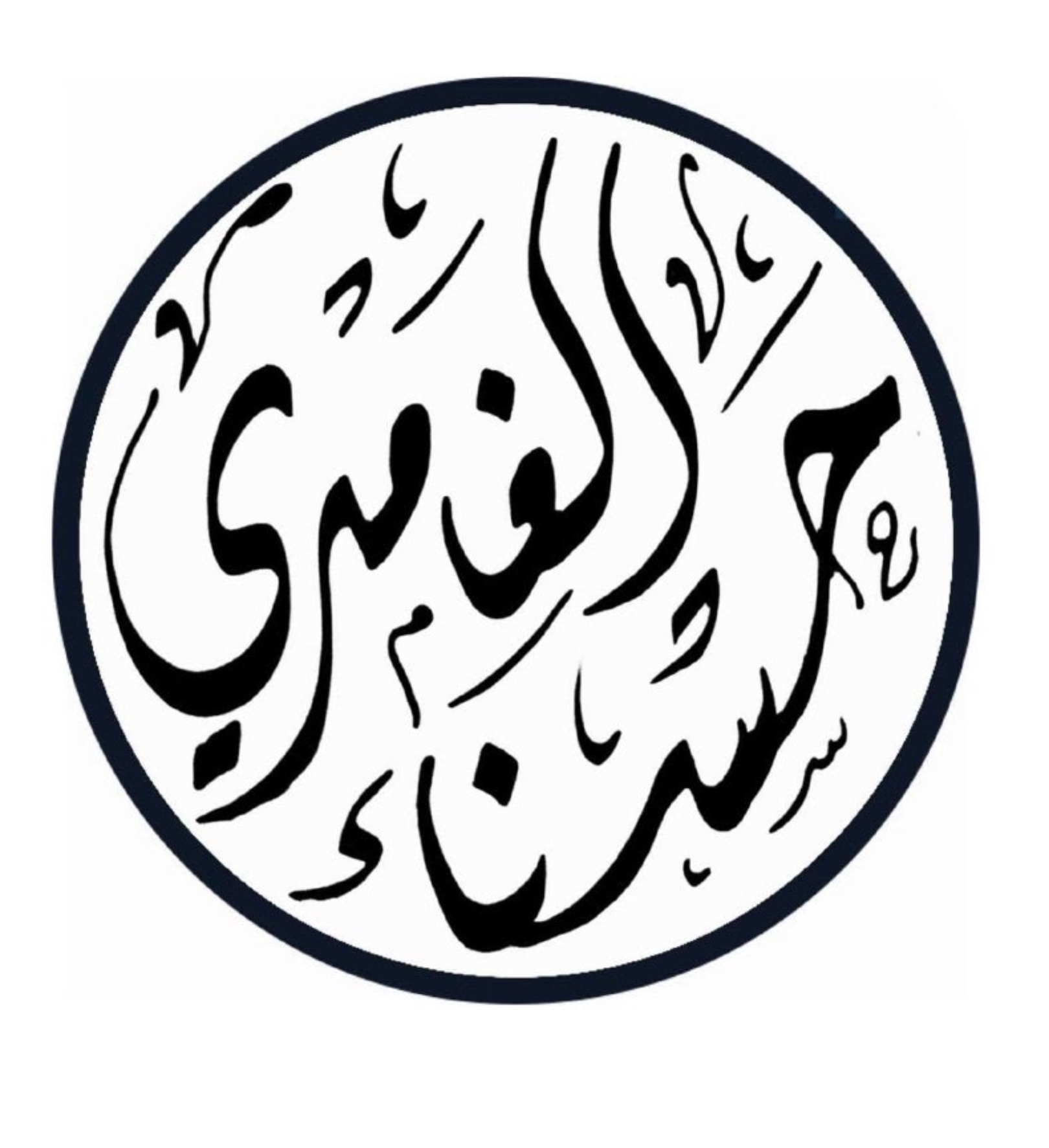 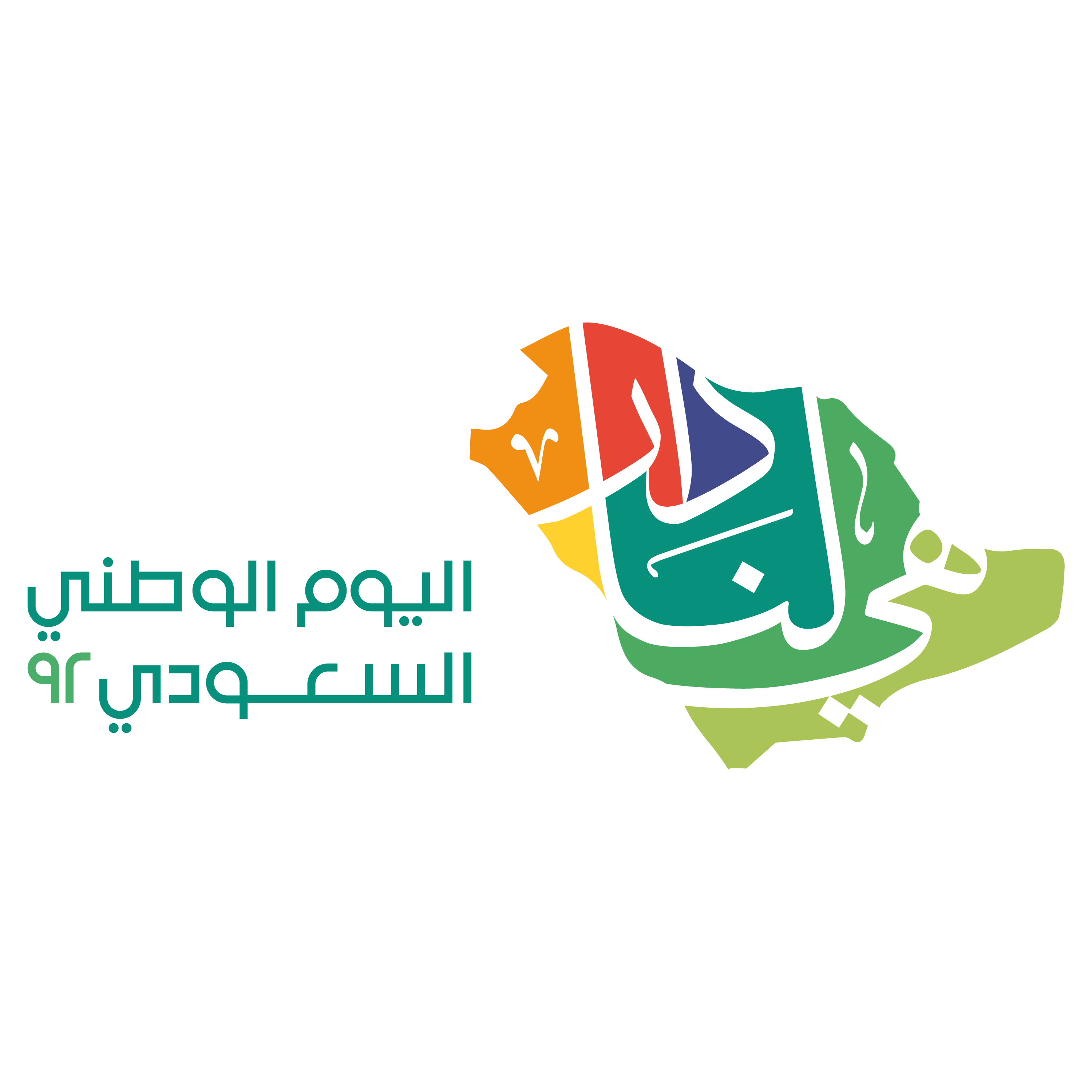 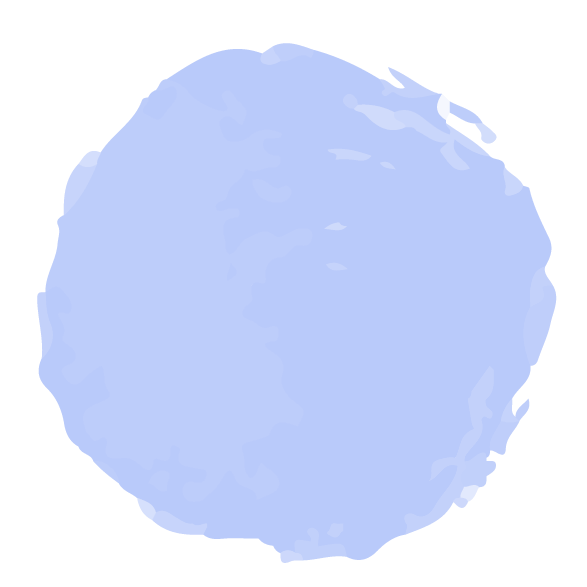 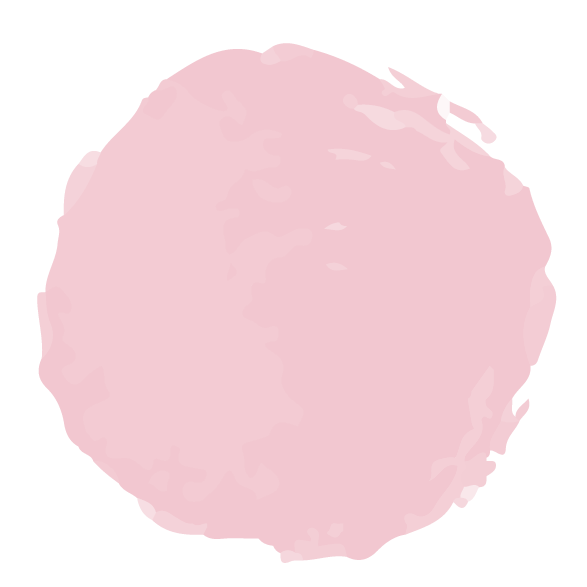 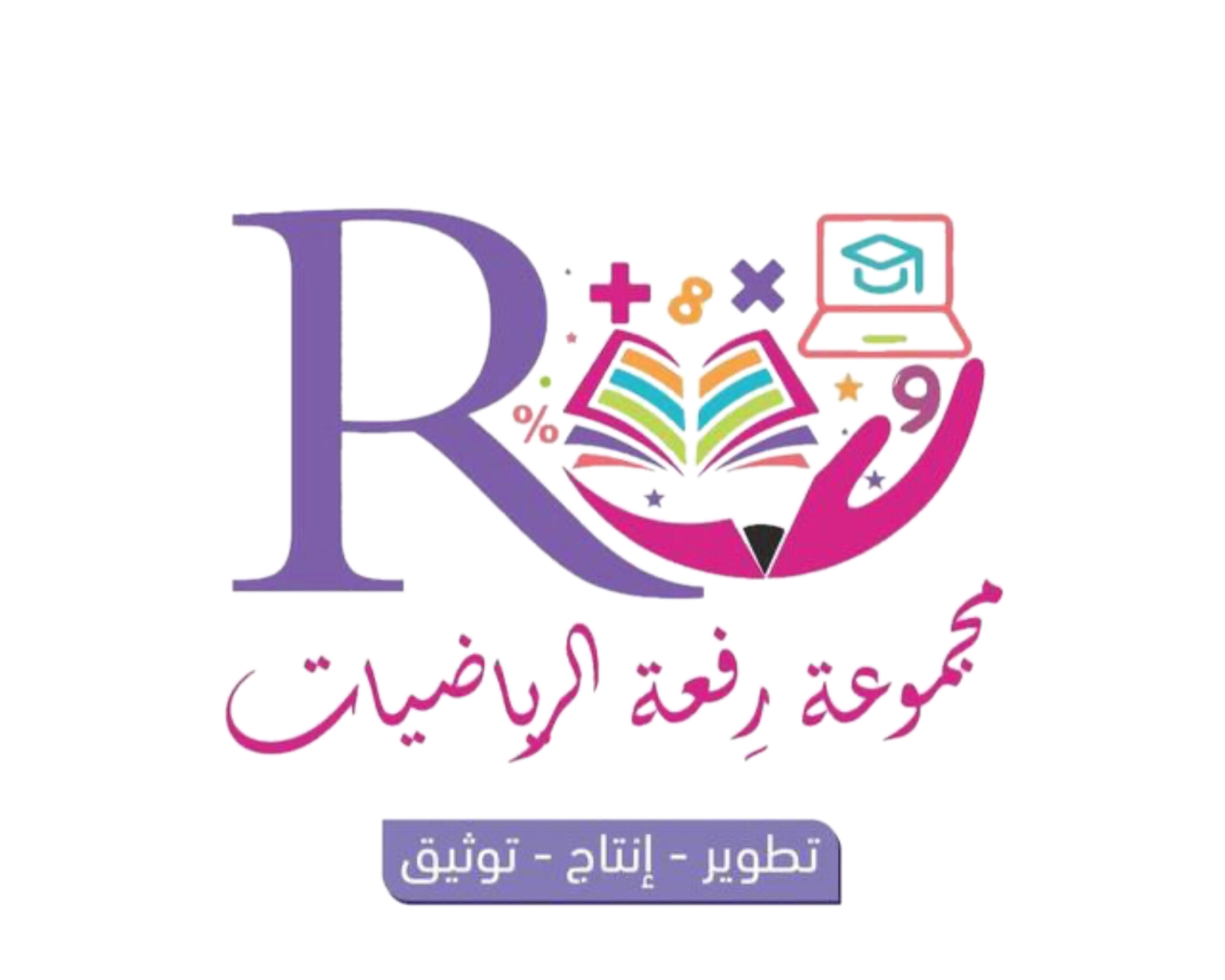 صباح الخير ياوطني 
صباح المجد والعلياء
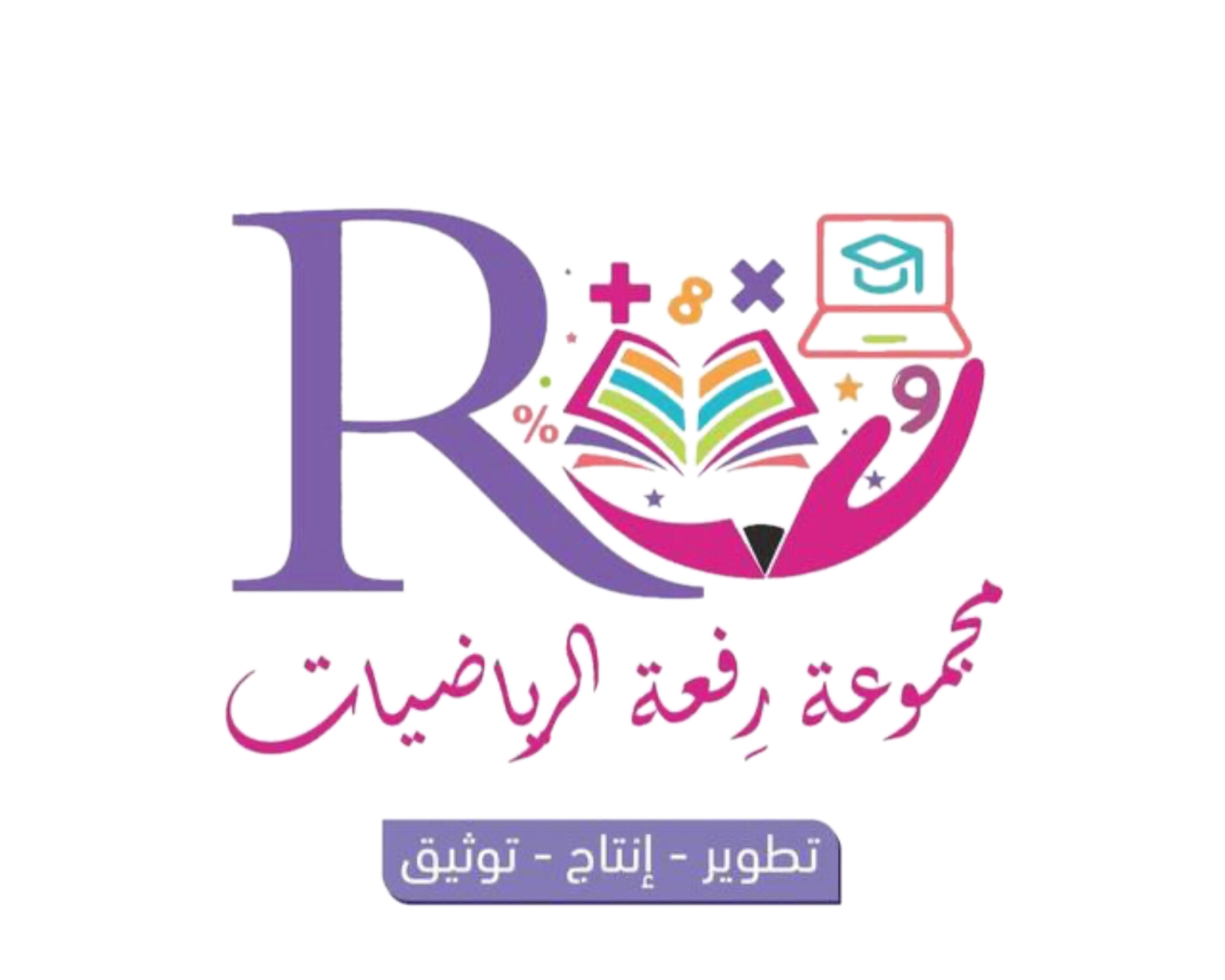 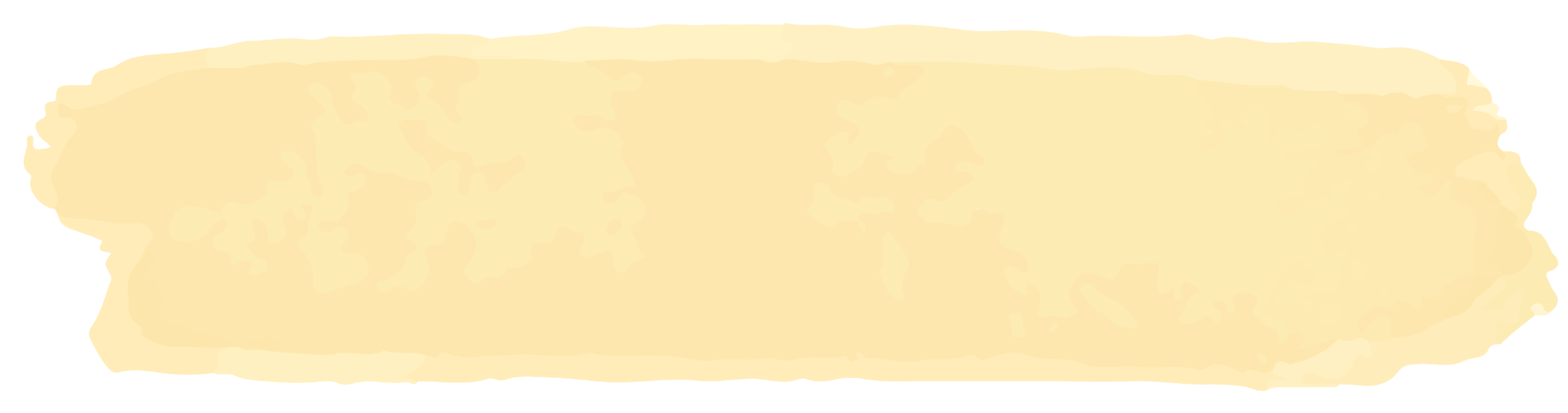 الحضور والغياب
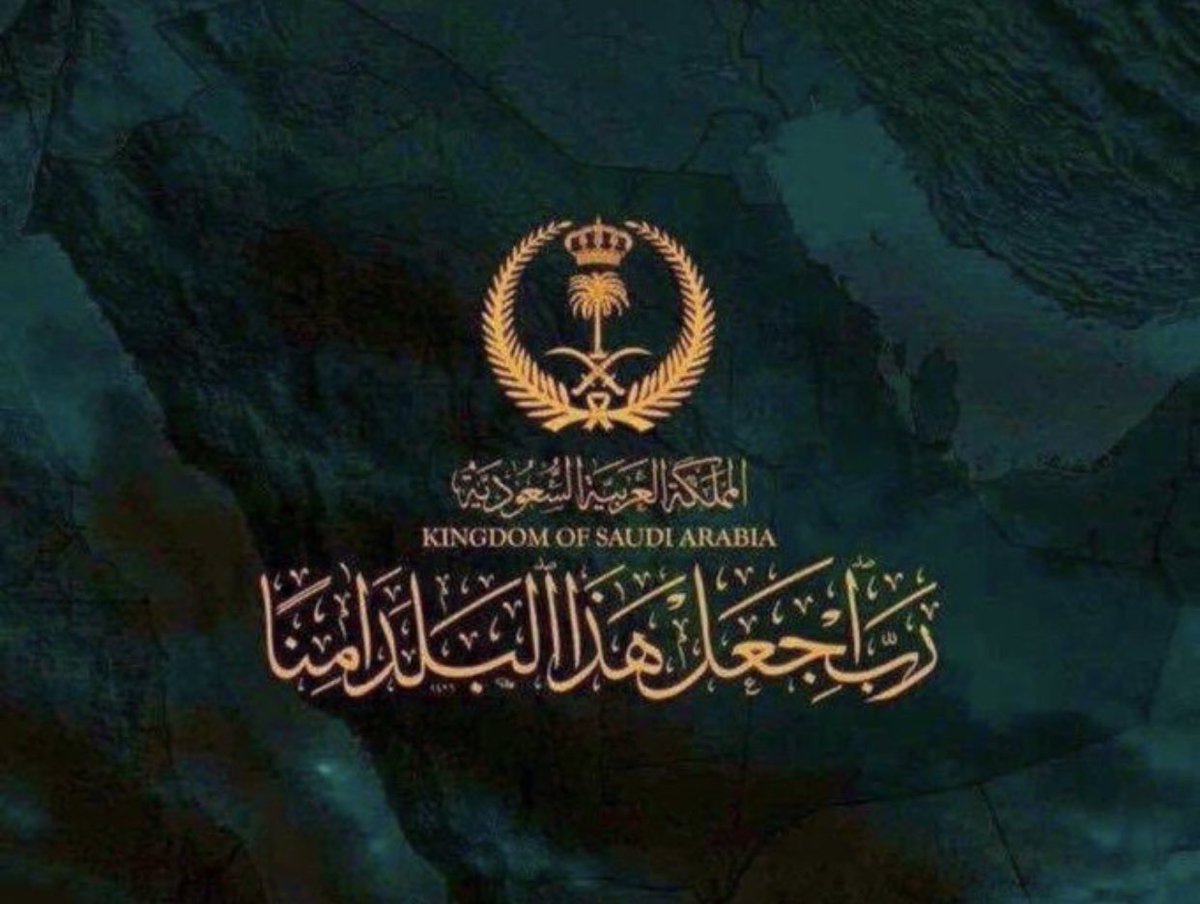 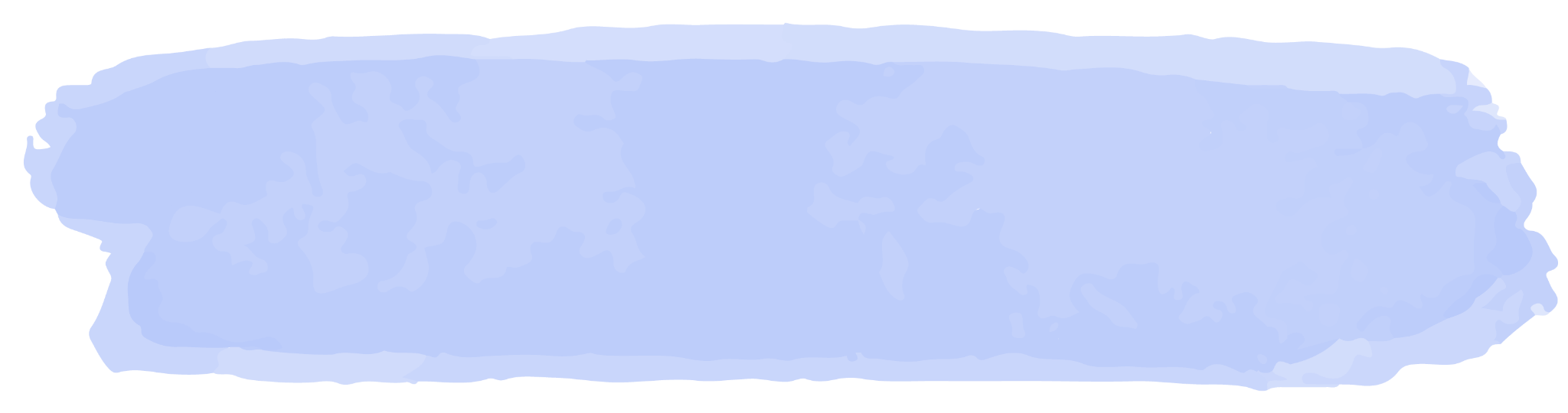 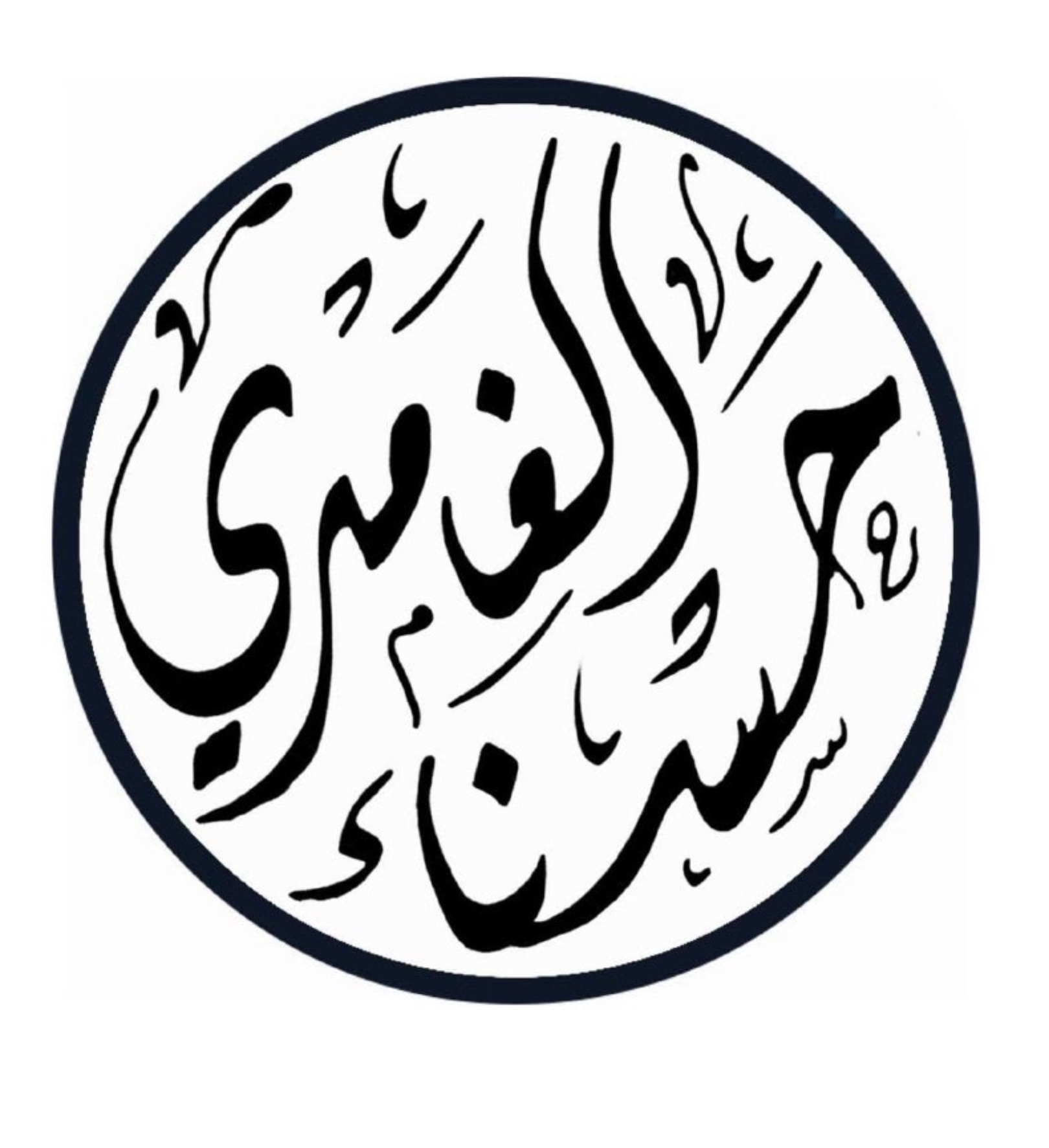 تمثيل المعادلات المكتوبة بصيغة الميل والمقطع بيانيًا
شريط الذكريات
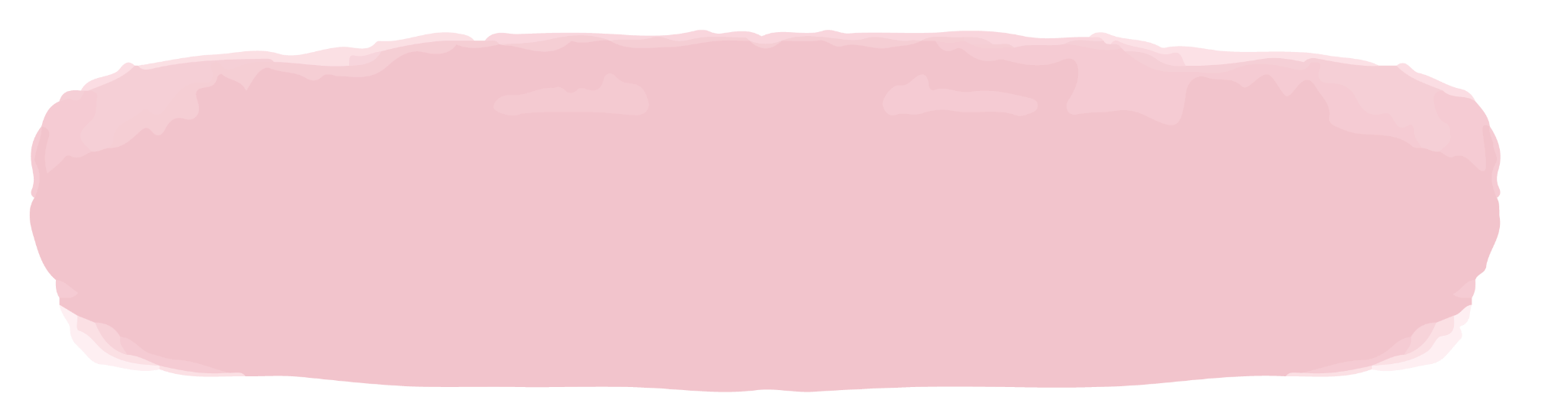 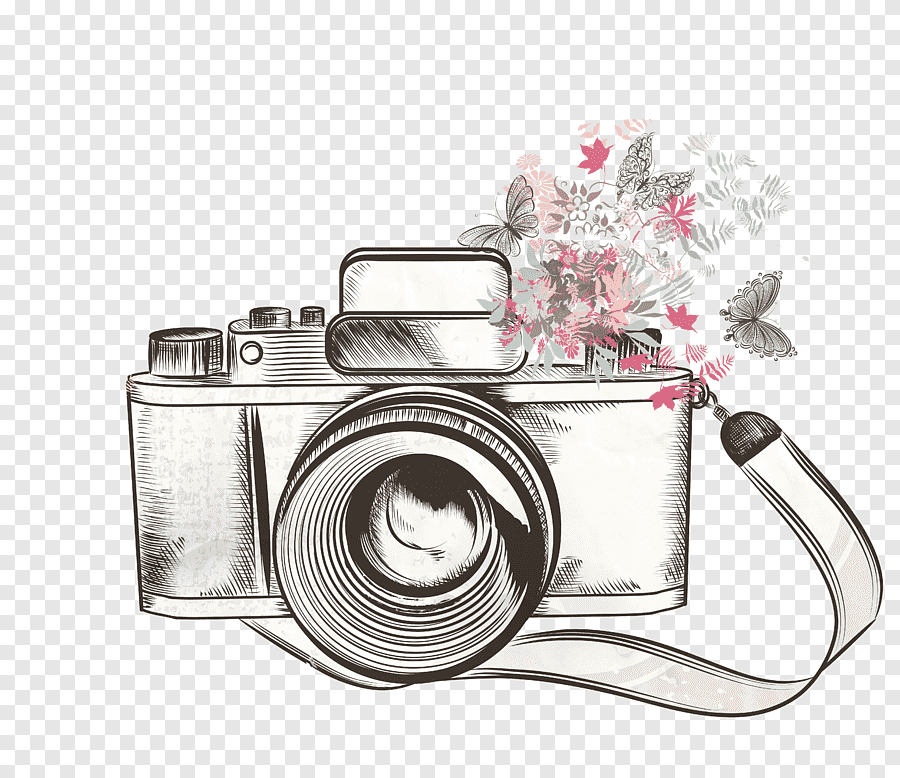 .
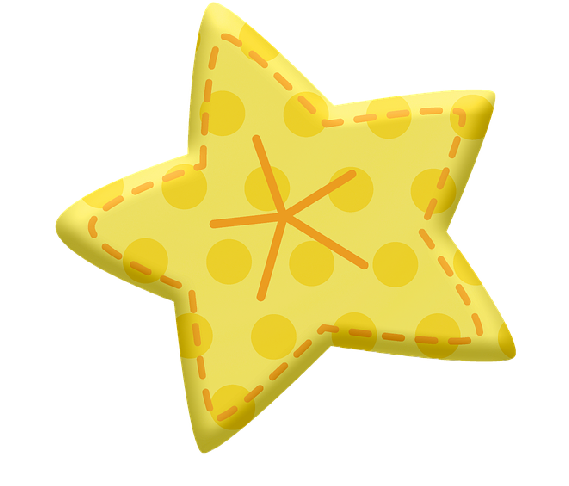 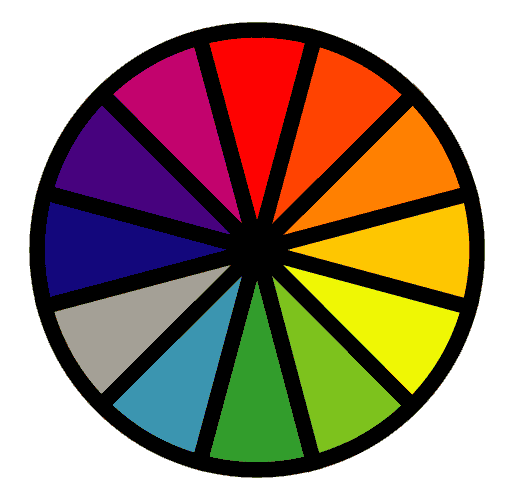 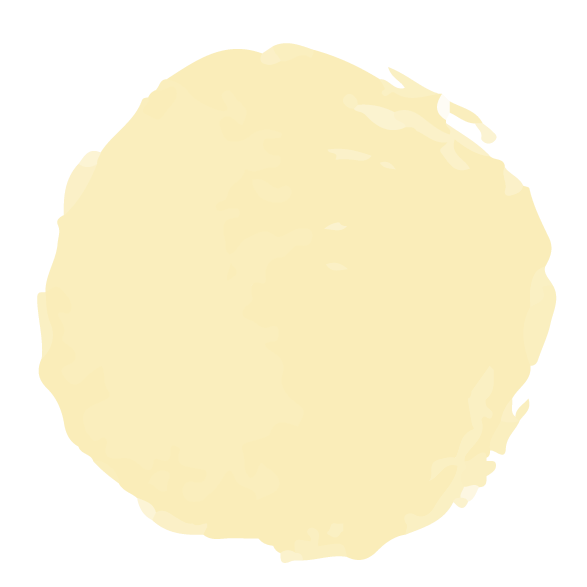 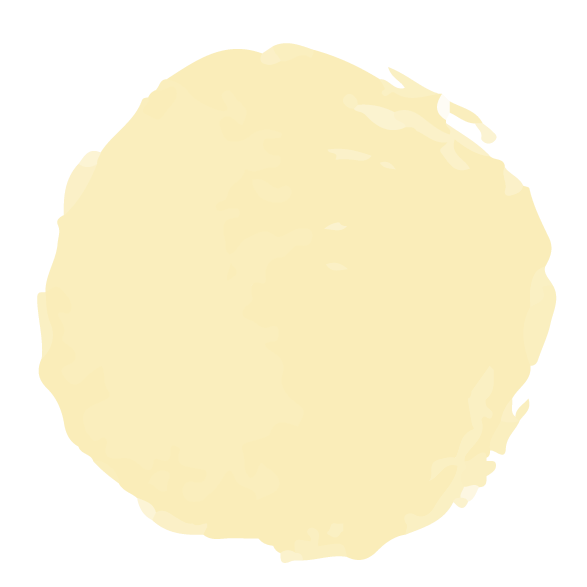 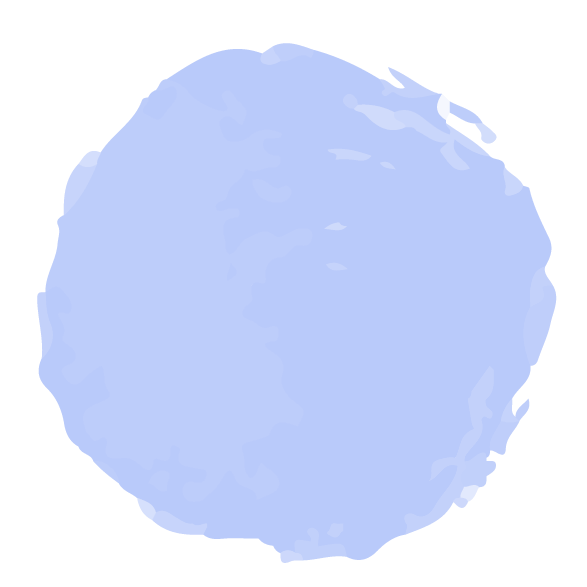 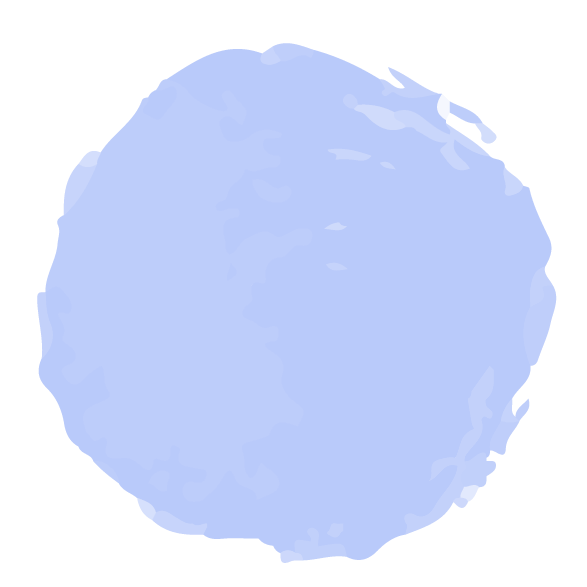 الاختيار العشوائي
⭐️
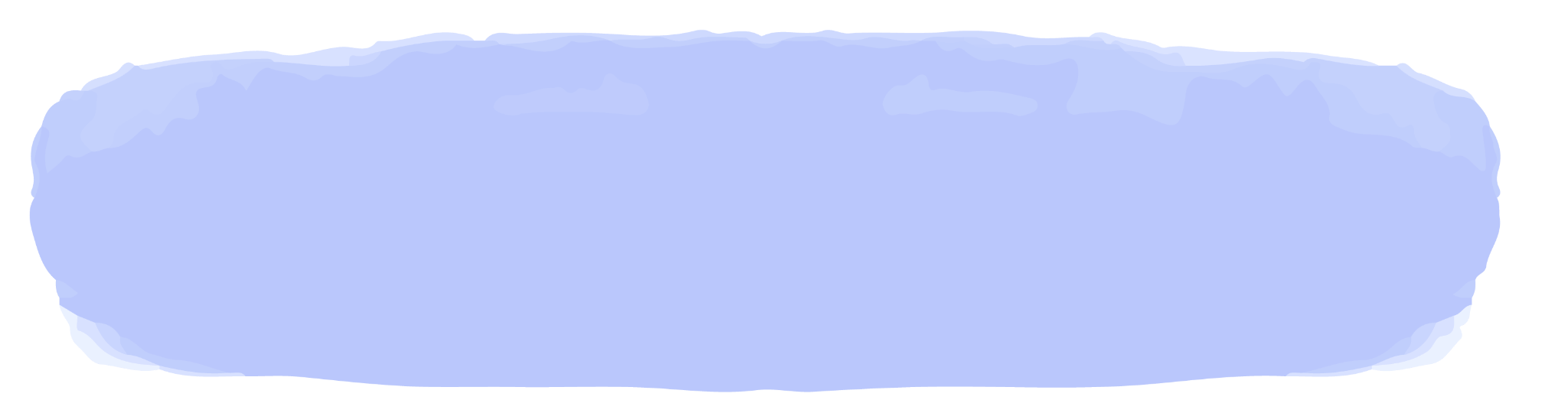 ضع علامة صح او خطا
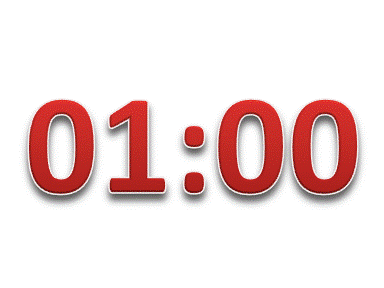 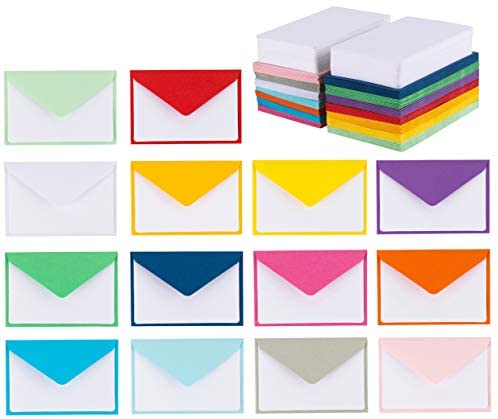 الدالة هي علاقة تربط بعض المدخلات بالمخرجات
١
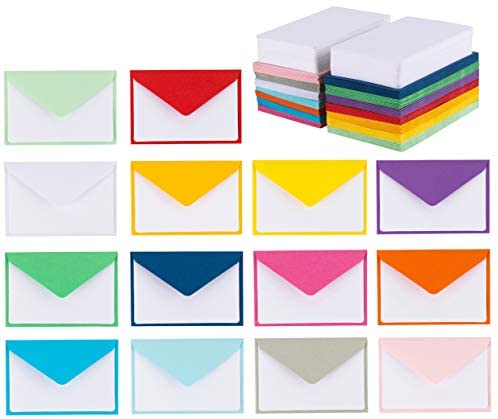 تحصلين على ⭐️درجة ⭐️ يانجمة الرياضيات
٢
المقطع السيني للدالة ص= ٣ س هو س =٠
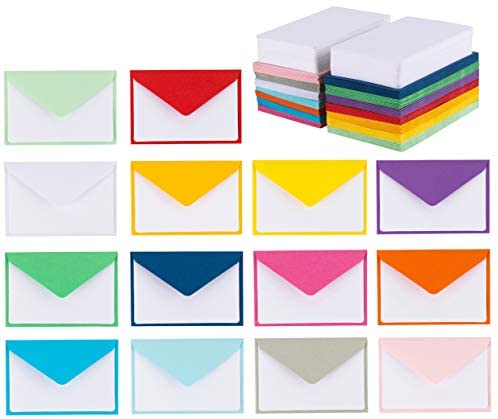 ٣
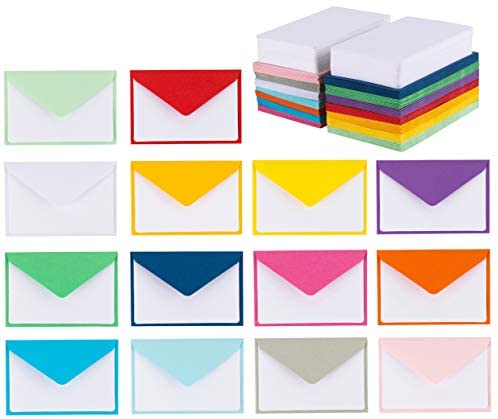 ميل المستقيم المار بالنقطتين (٢، ٤) ،( ٣، ٤) هو -٣
٤
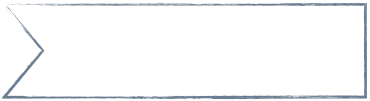 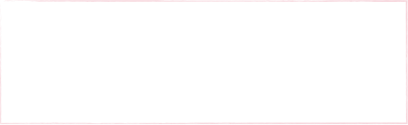 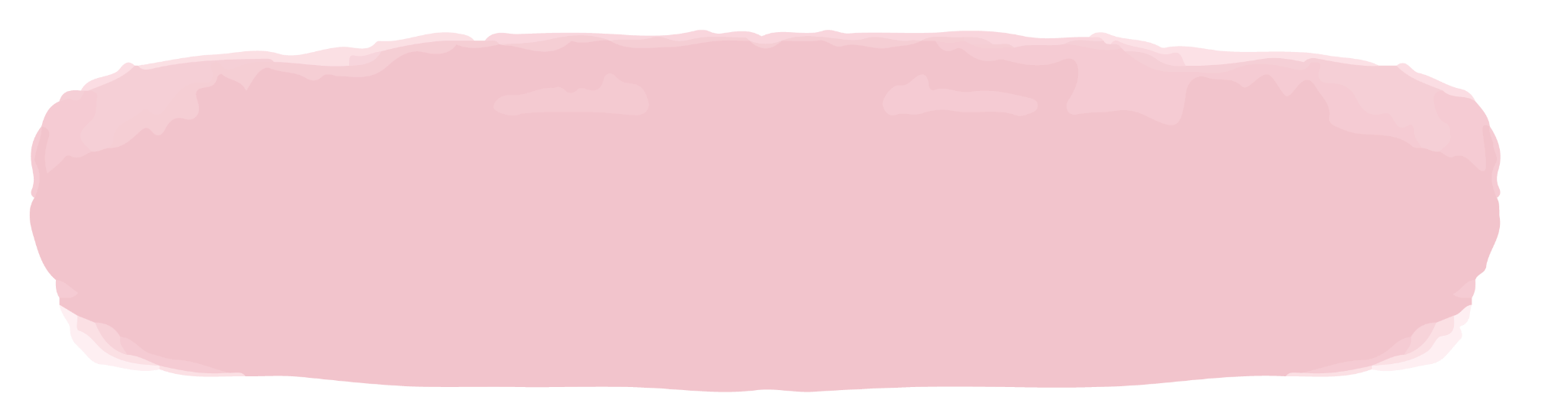 اليوم
علمتني الرياضيات  
ان اليأس والنجاح خطآن متوازيان لا يلتقيان
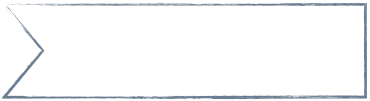 التاريخ
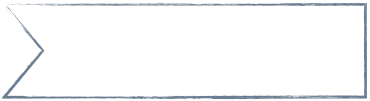 مهارات سابقة
الحصة
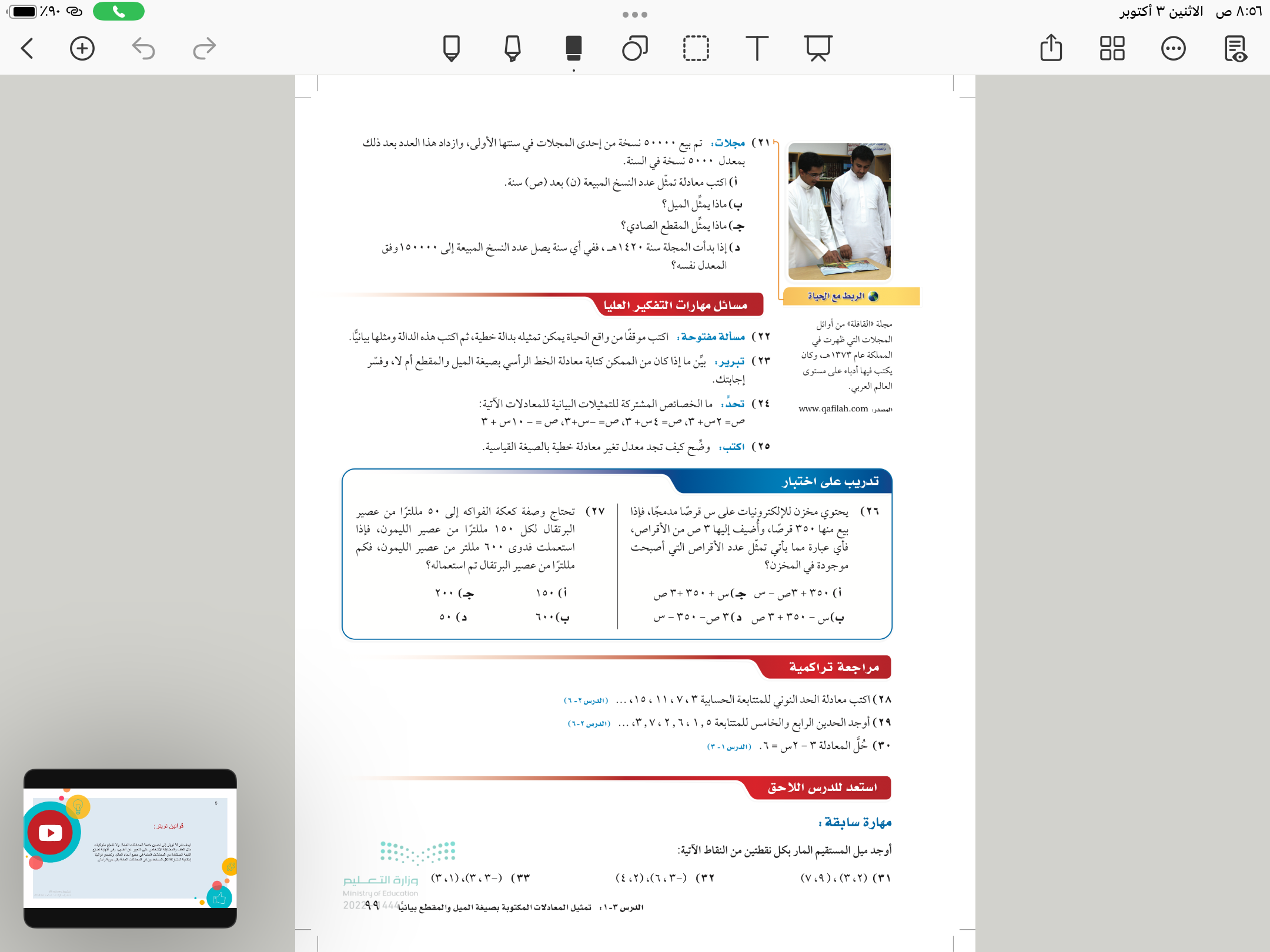 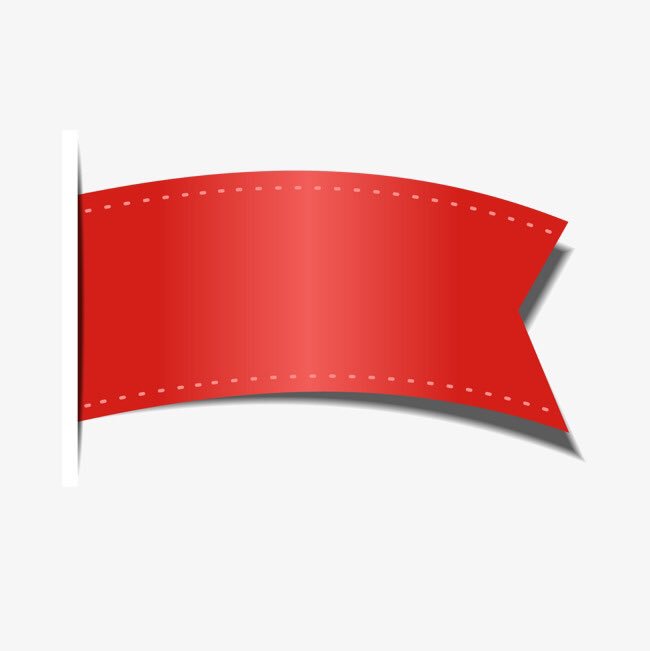 صفحة
١٠٠
استراتيجية التصفح
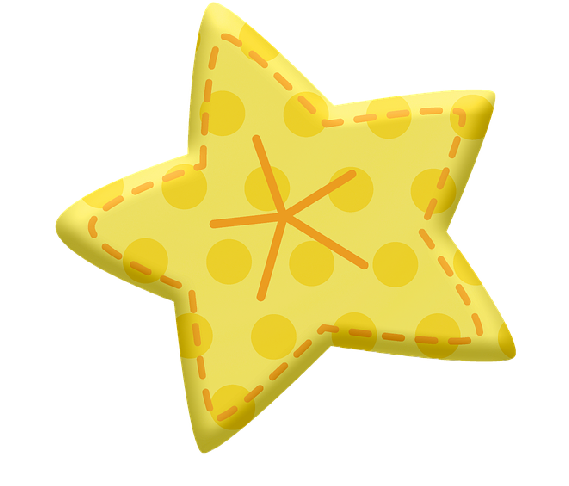 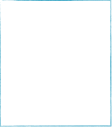 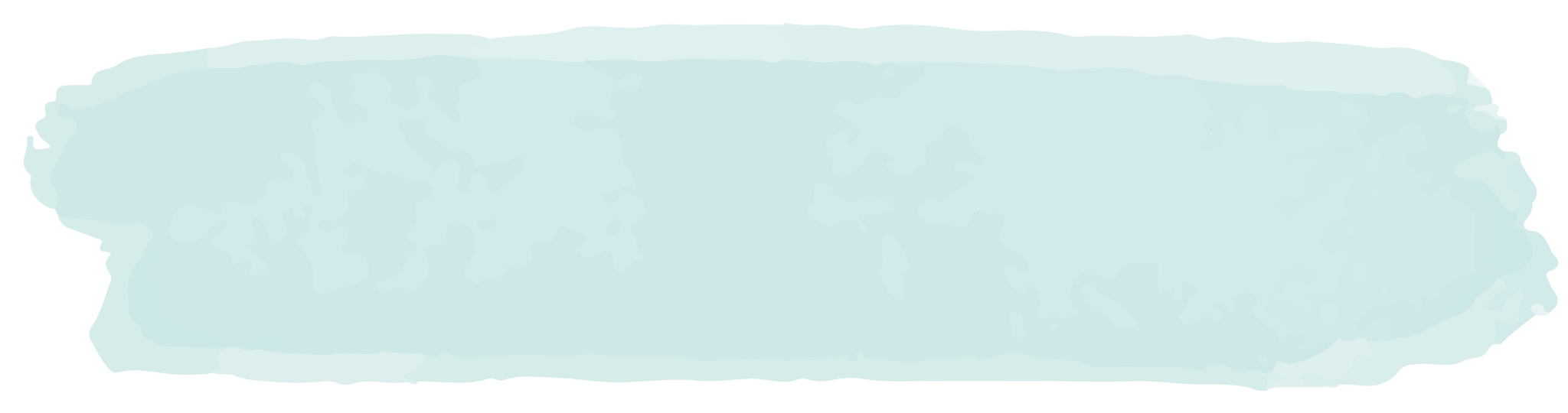 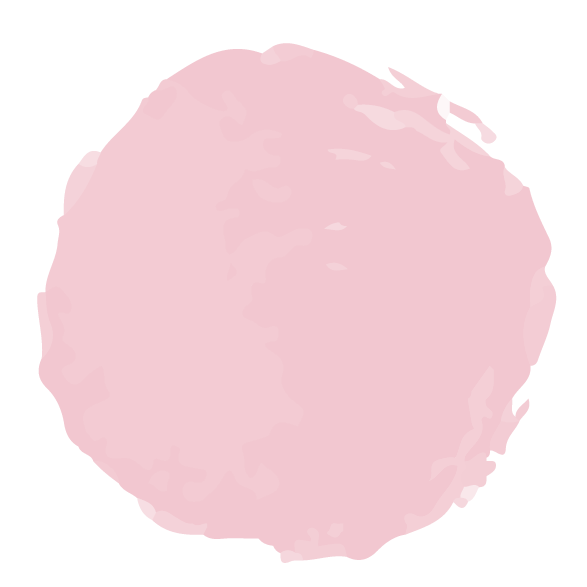 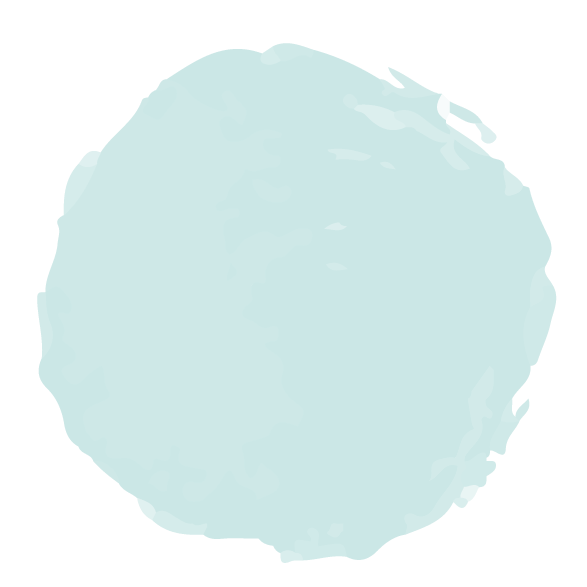 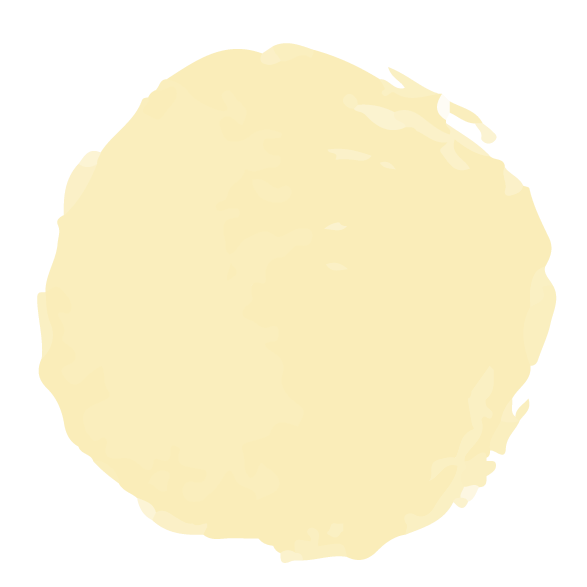 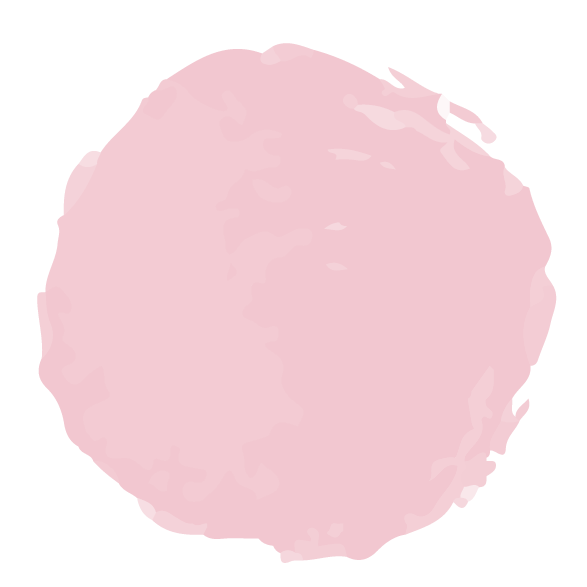 🎯كتابة معادلة المستقيم اذا علم ميله ونقطة يمر بها  بصيغة الميل والمقطع   . 

🎯كتابة معادلة مستقيم علمت احداثيات نقطتين يمر بهما بصيغة الميل والمقطع
المفردات
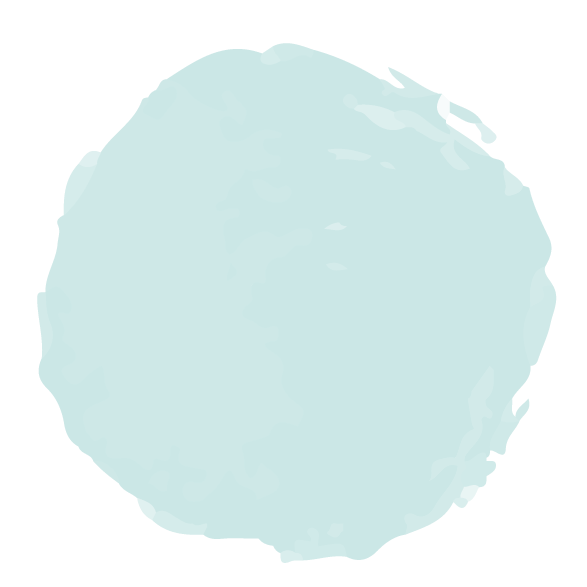 مرادف كلمة
صيغة   :
طريقة  ،اسلوب   ، او صورة   ،هيئة ،…
تمثيل المستقيم 
بالميل والمقطع الصادي
التنبؤ الخطي
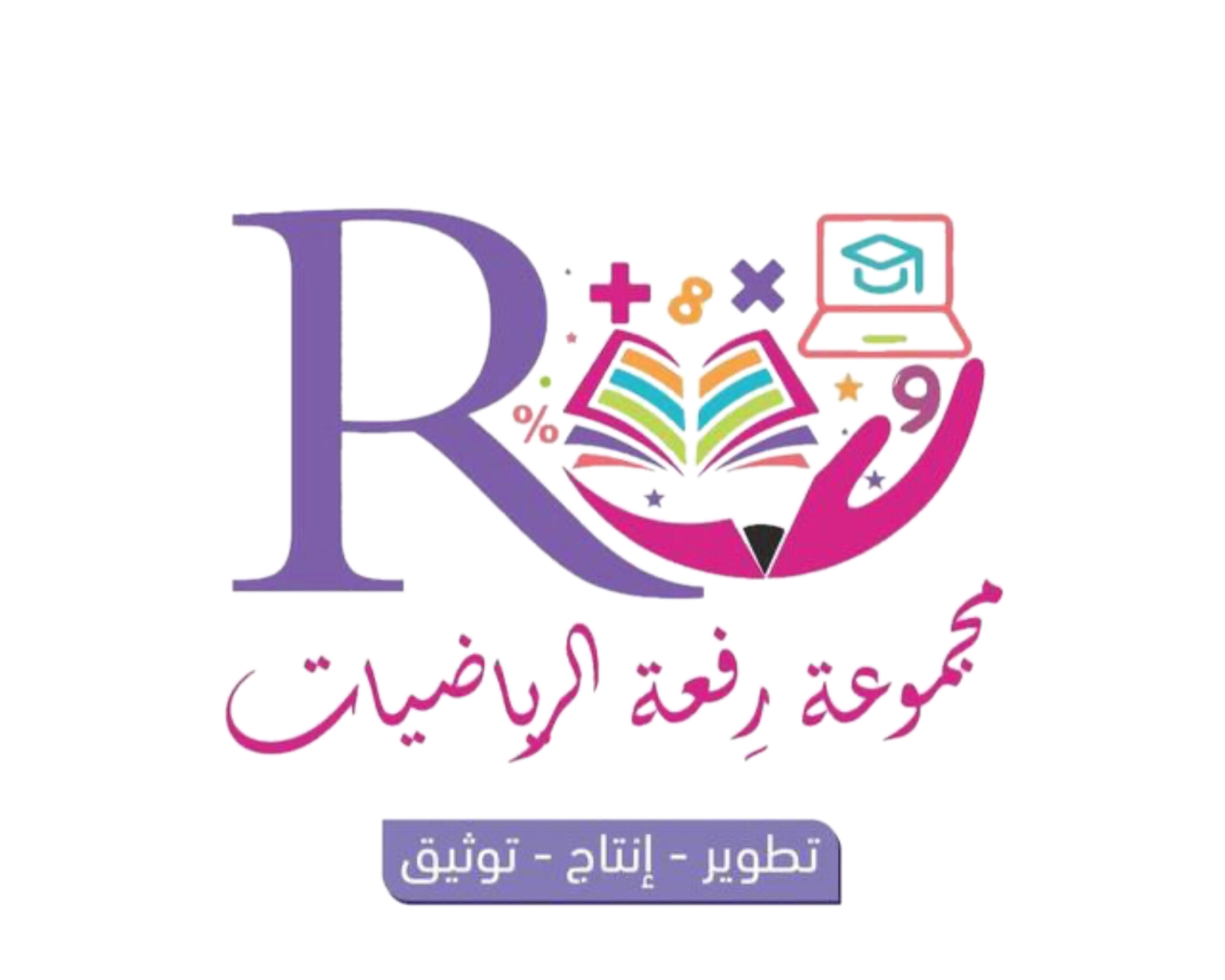 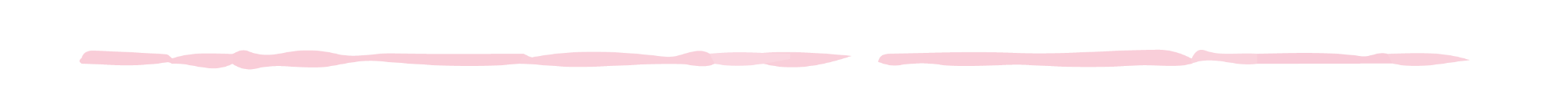 الصيغ في القران الكريم عديدة
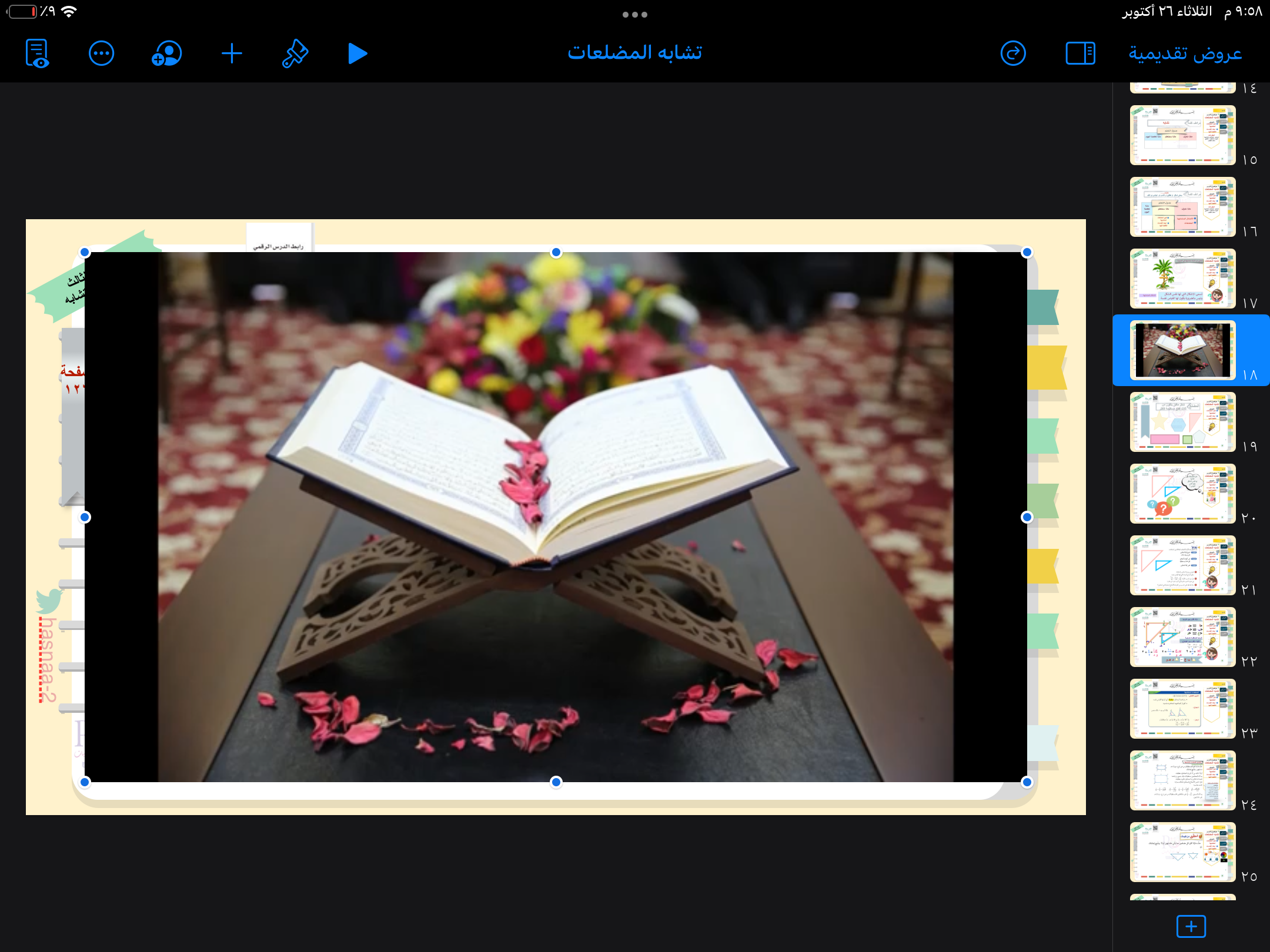 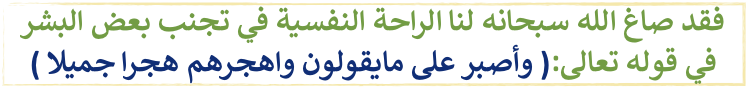 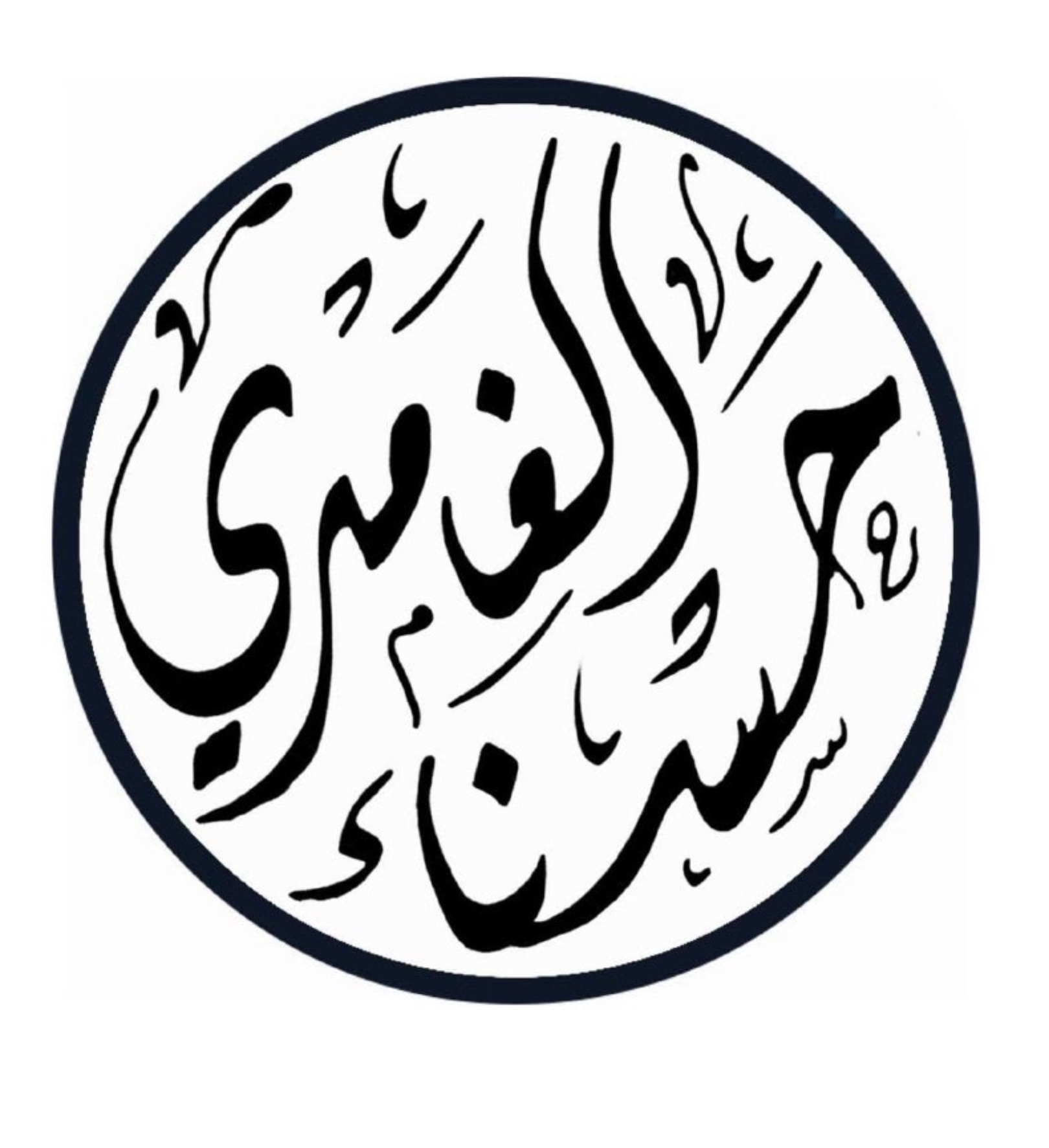 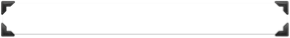 الصيغ  حولنا
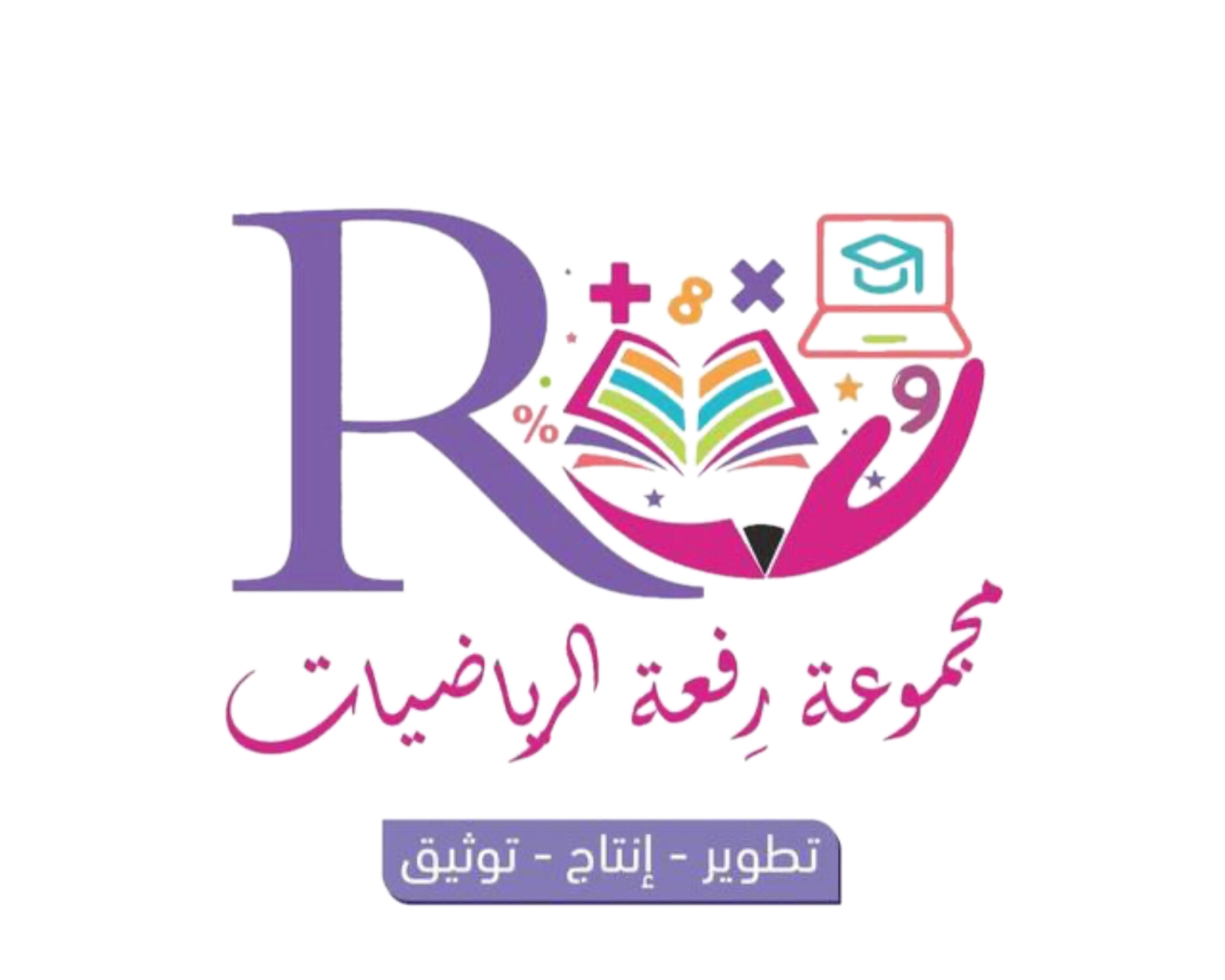 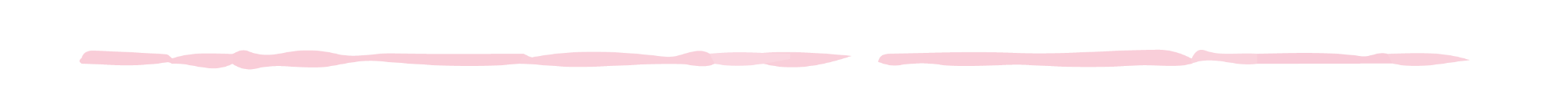 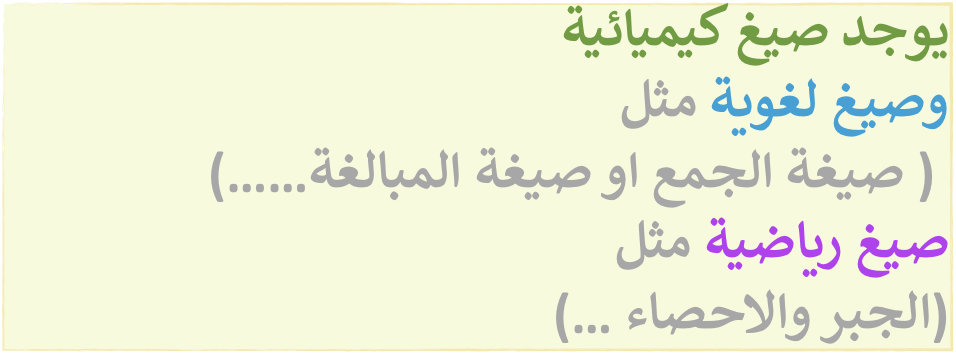 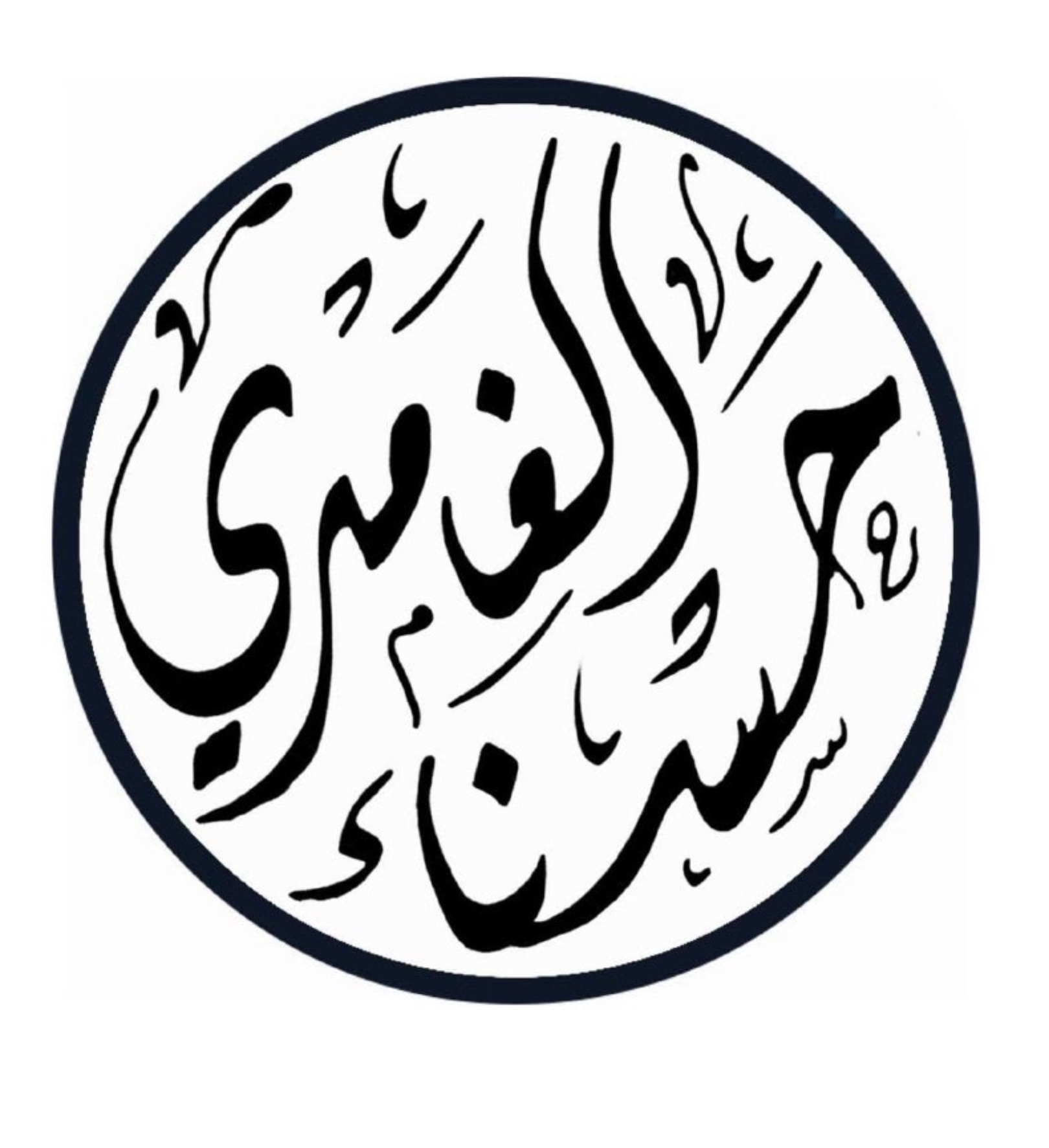 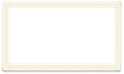 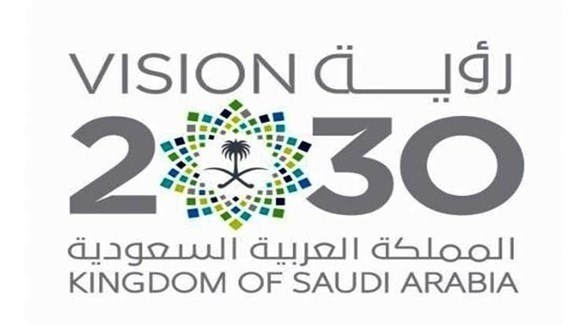 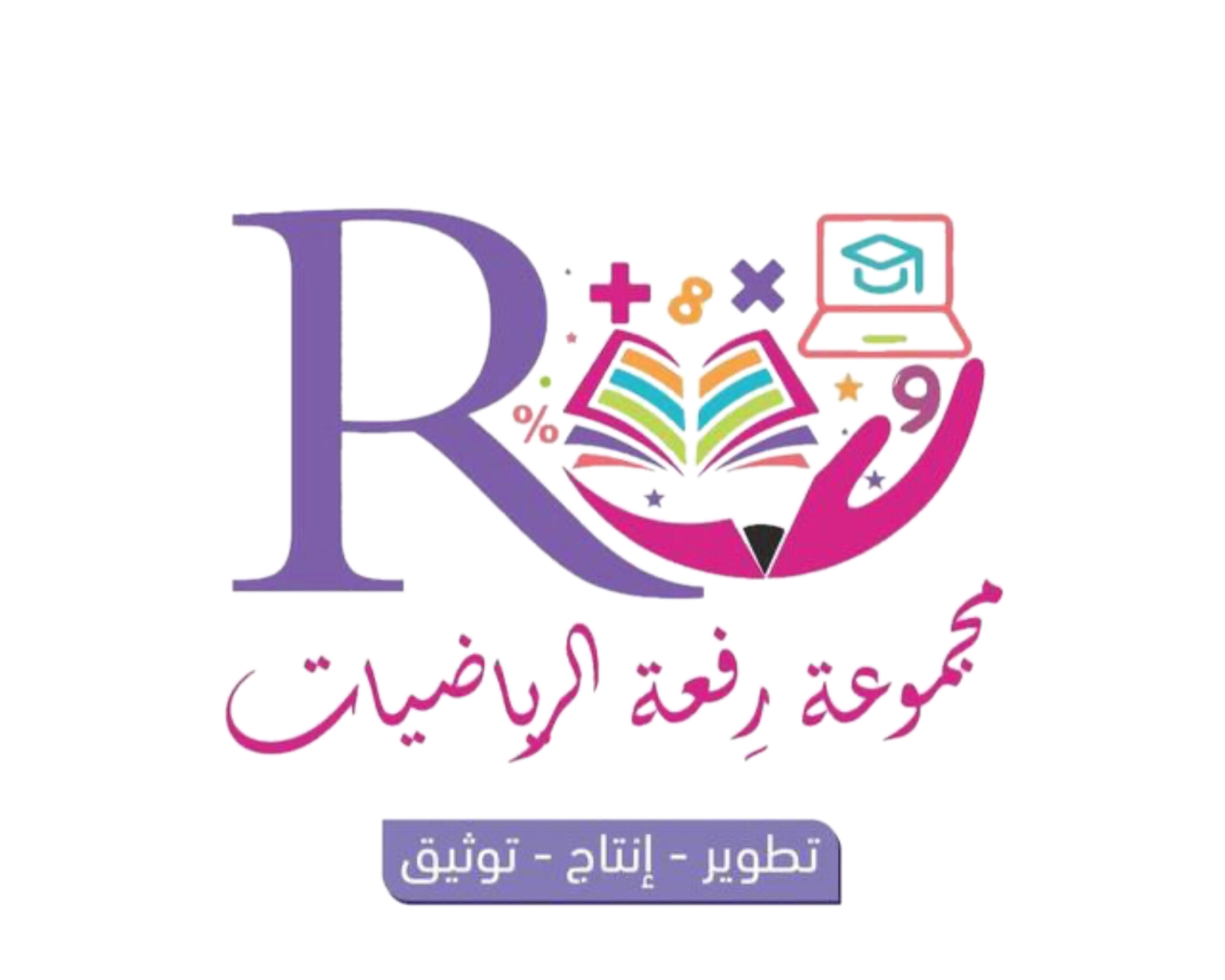 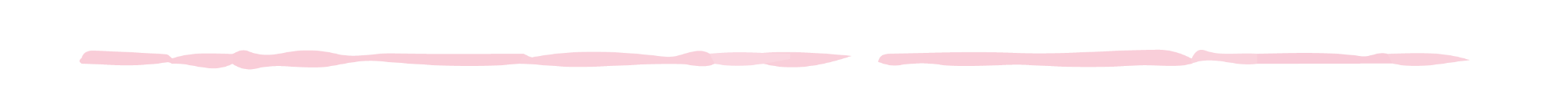 .
و بلغة الرياضيات نصوغ حب الوطن بهذه العبارة 
ان المملكة العربية السعودية هي القاسم المشترك الاكبر الذي يضمنا بدون باقي والمضاعف المشترك للانتماء والولاء والحب والعطاء
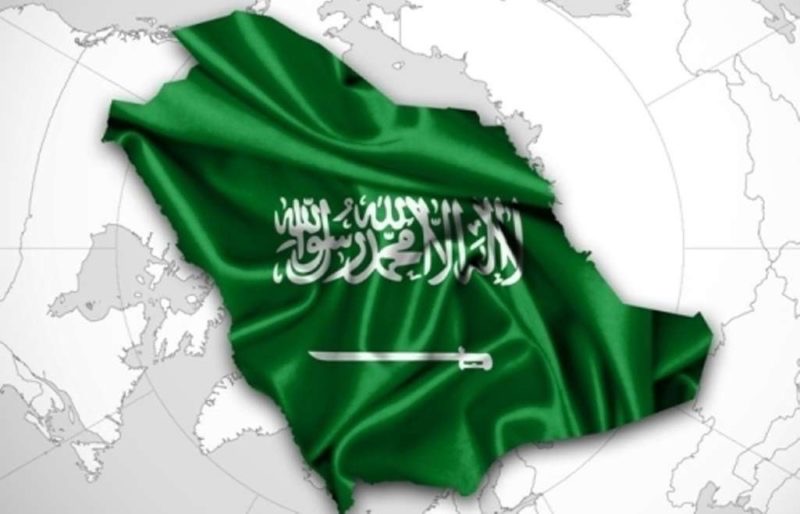 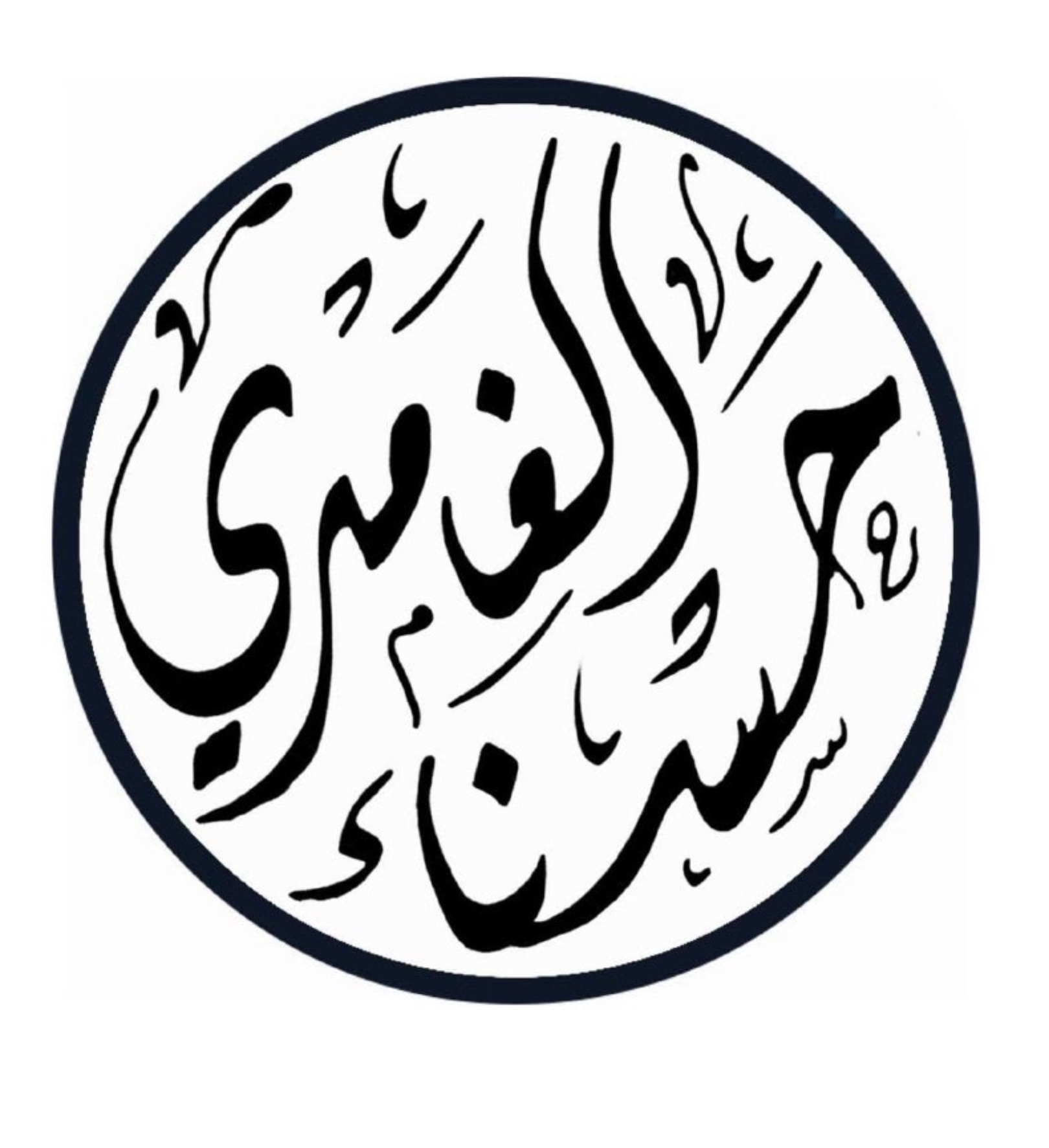 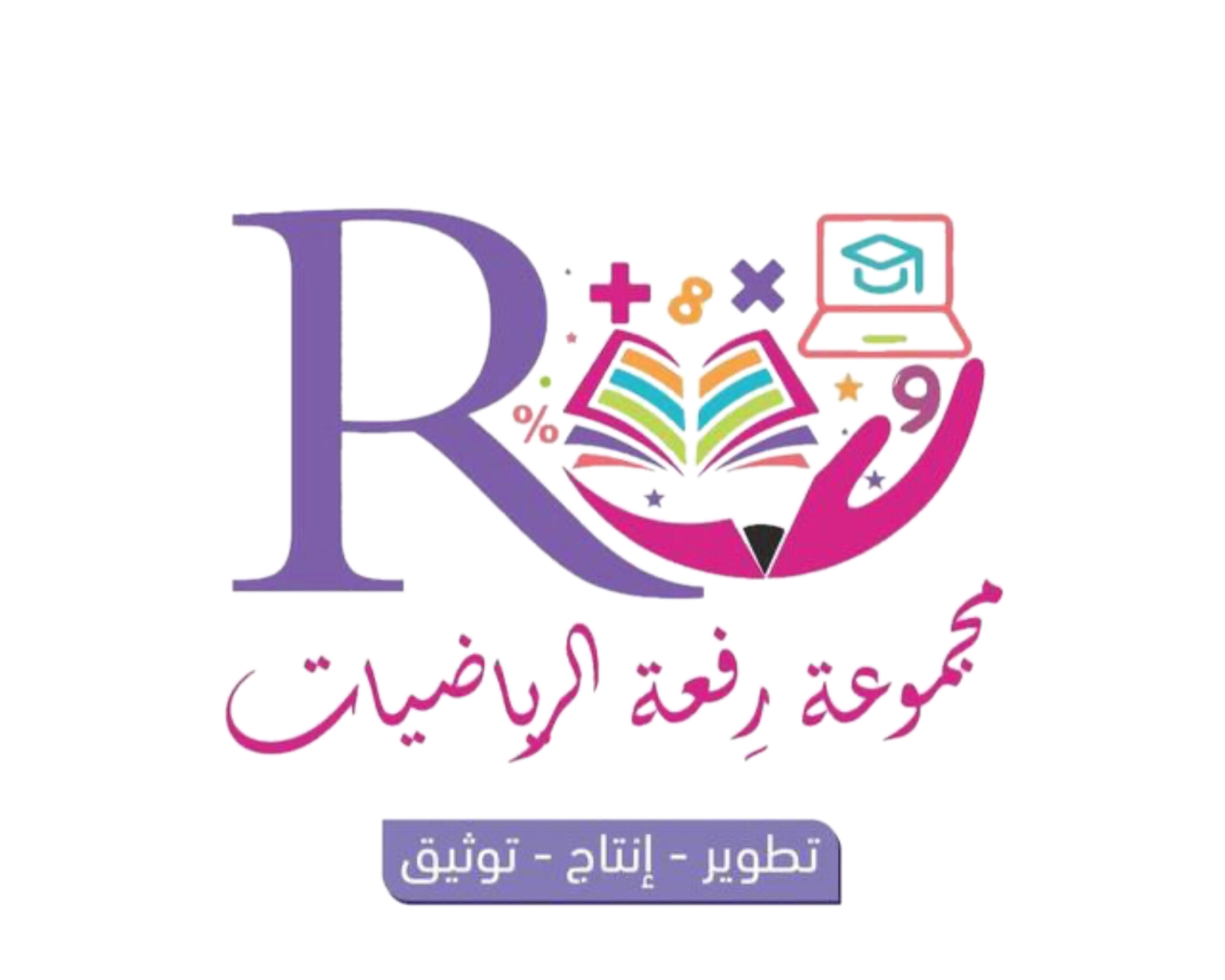 ١٠٠
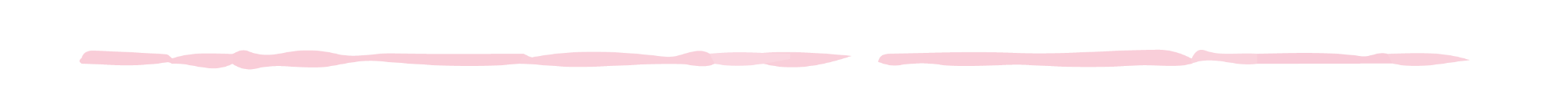 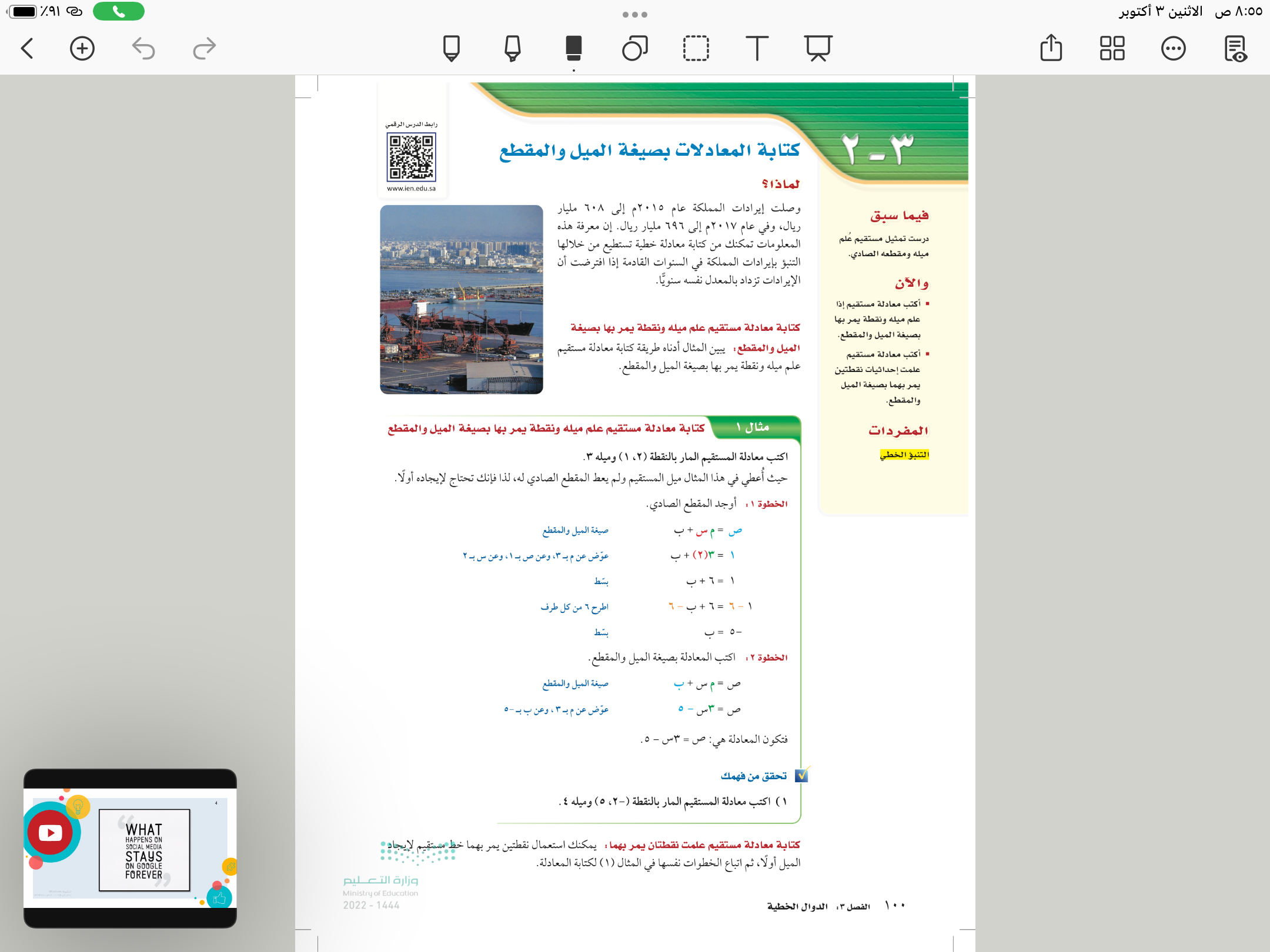 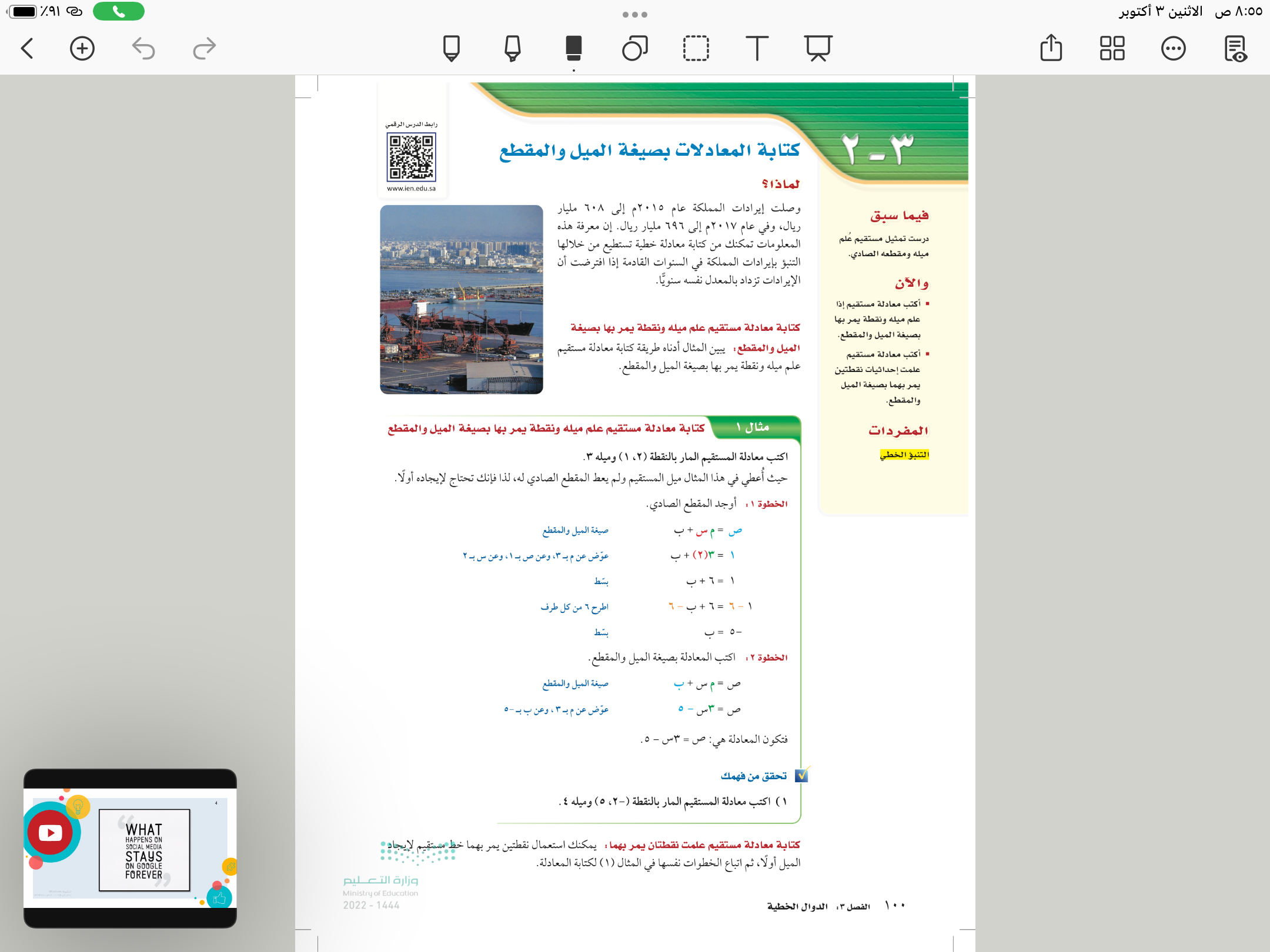 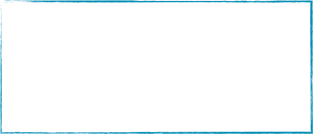 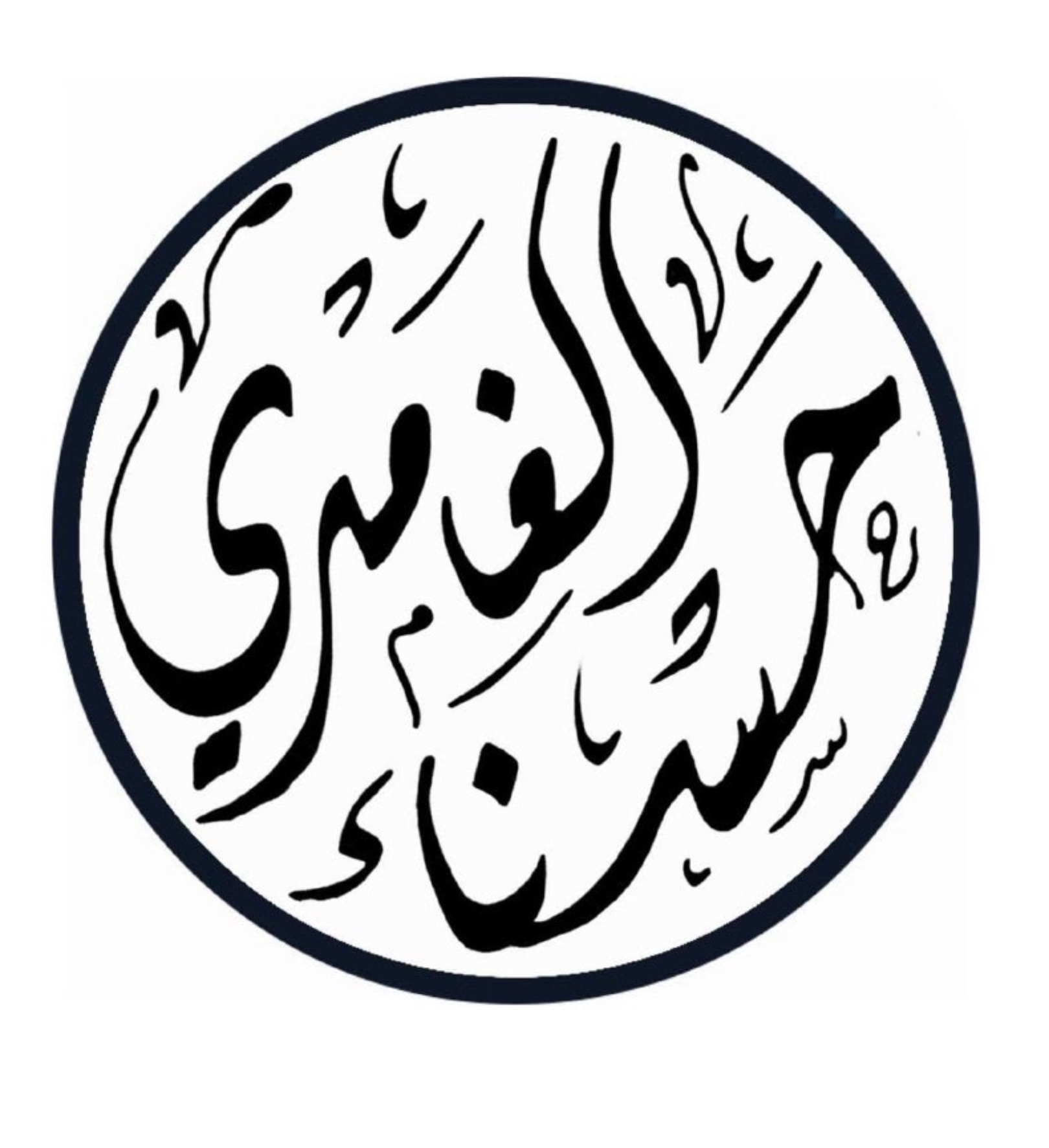 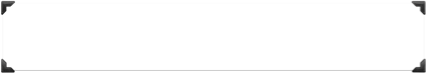 ص = م  س + ب
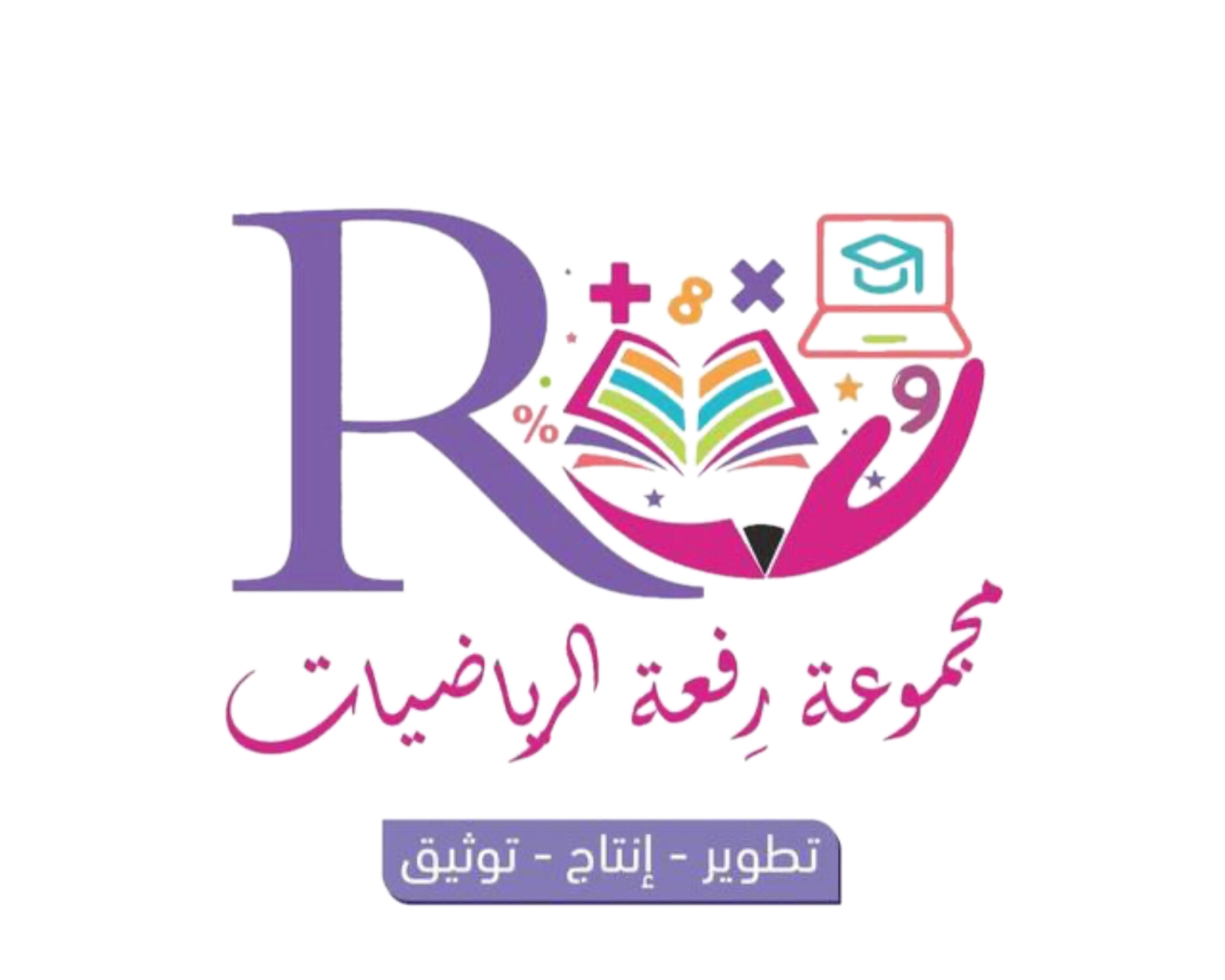 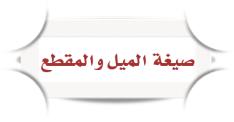 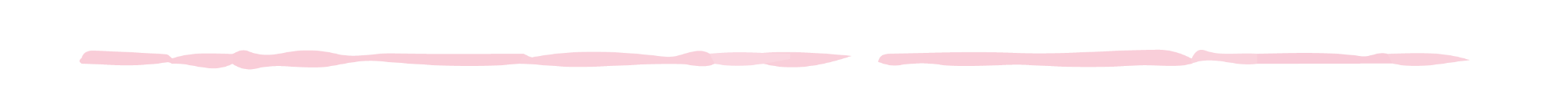 تعلمنا سابقا
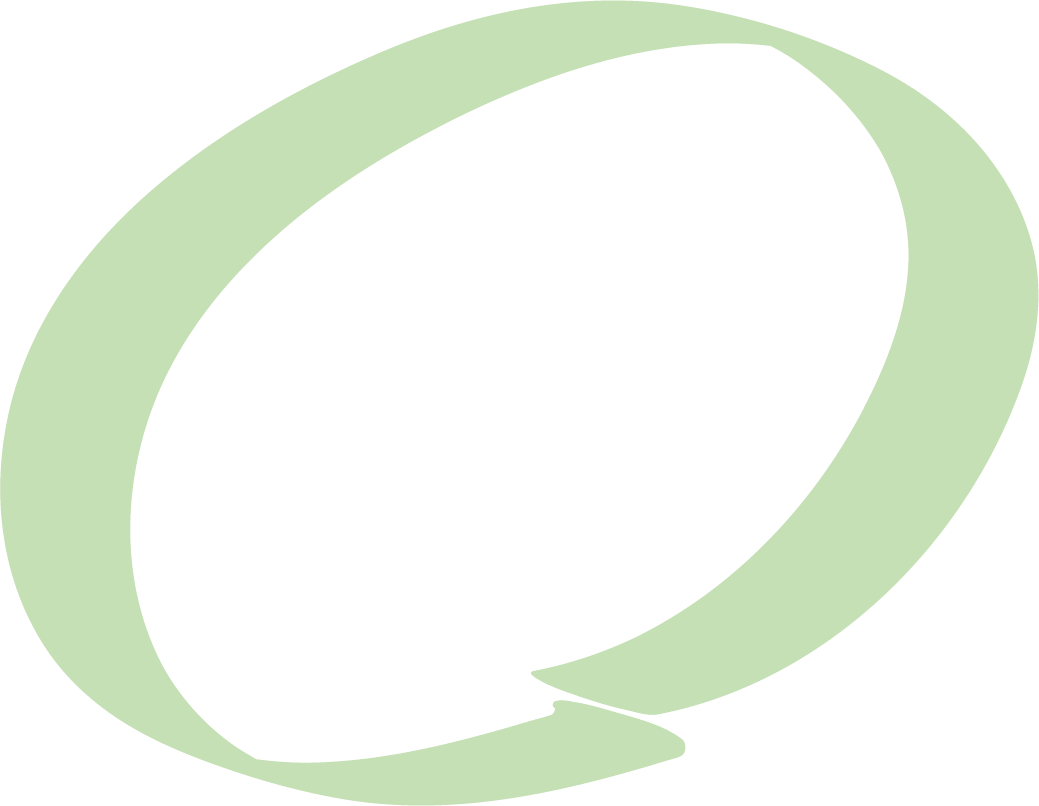 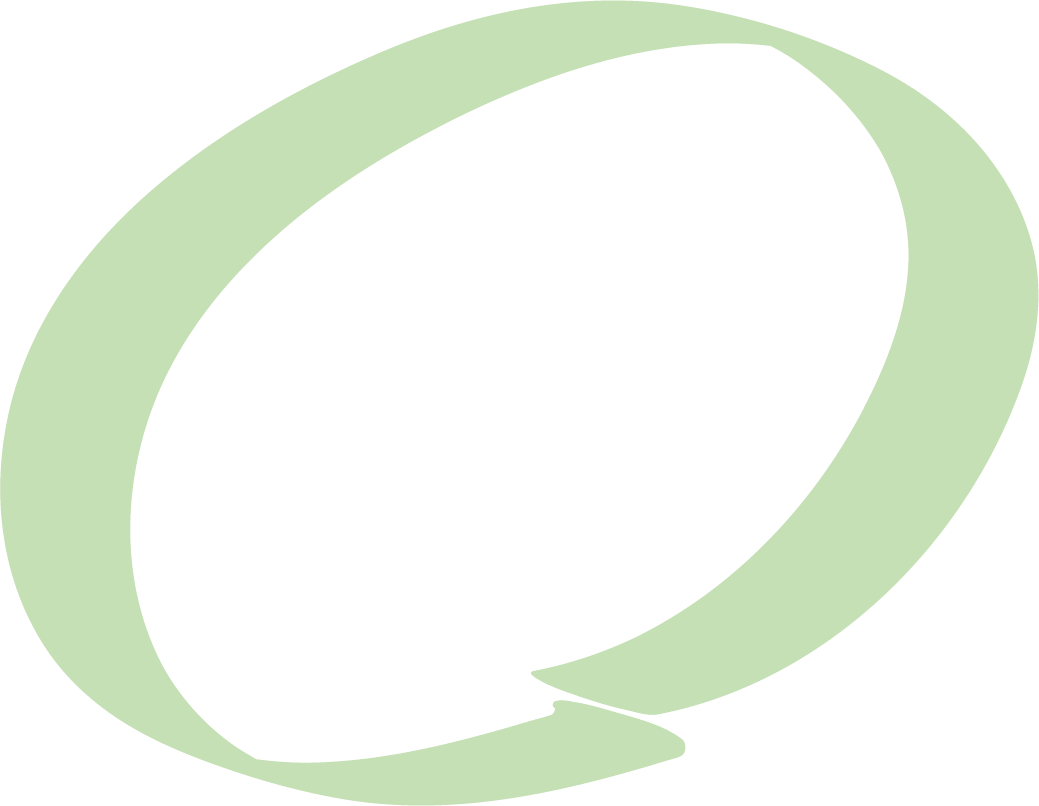 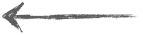 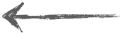 الميل
المقطع الصادي
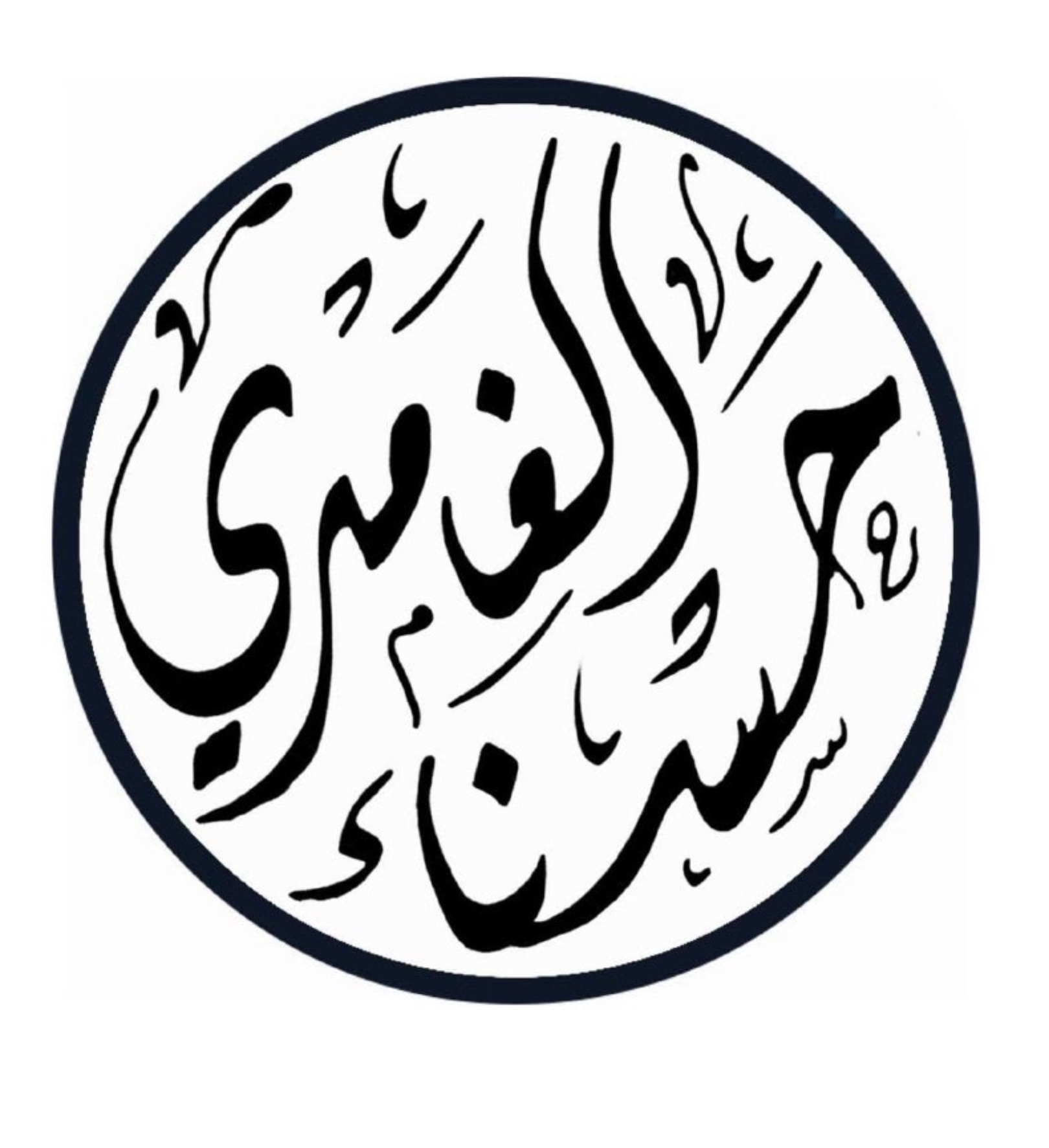 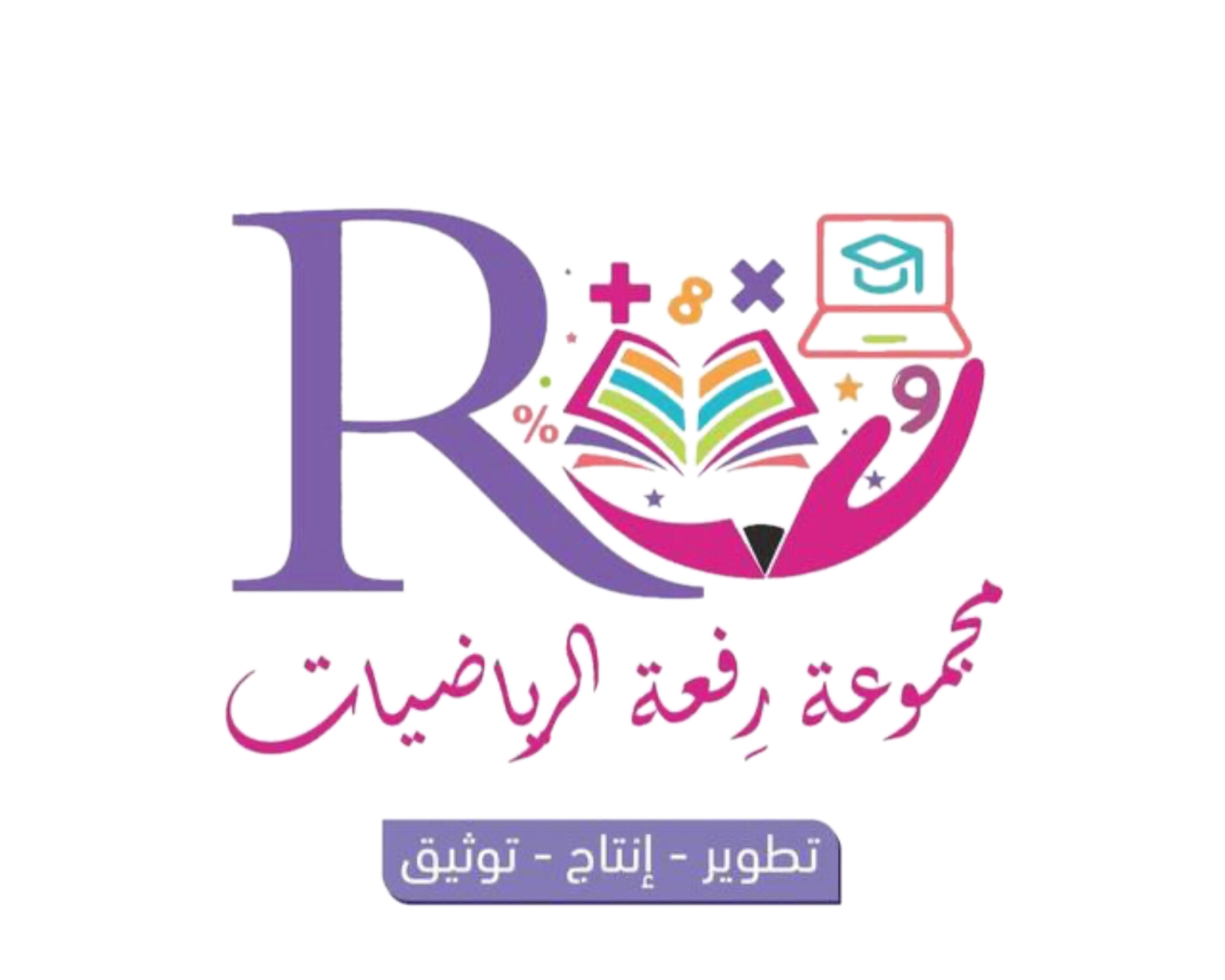 ١٠٠
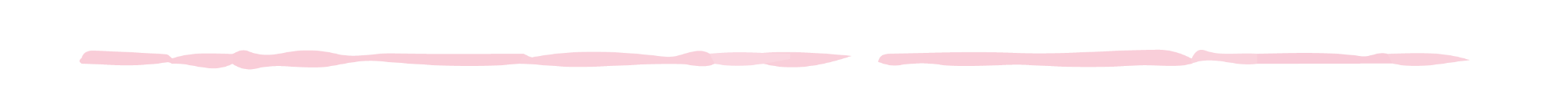 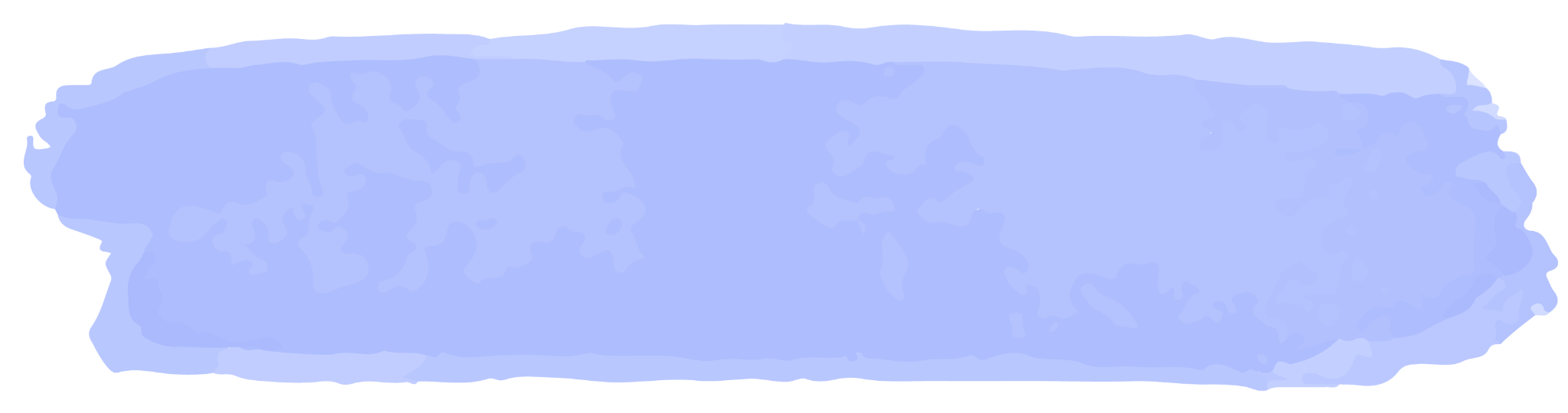 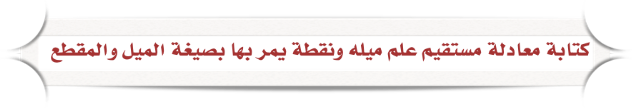 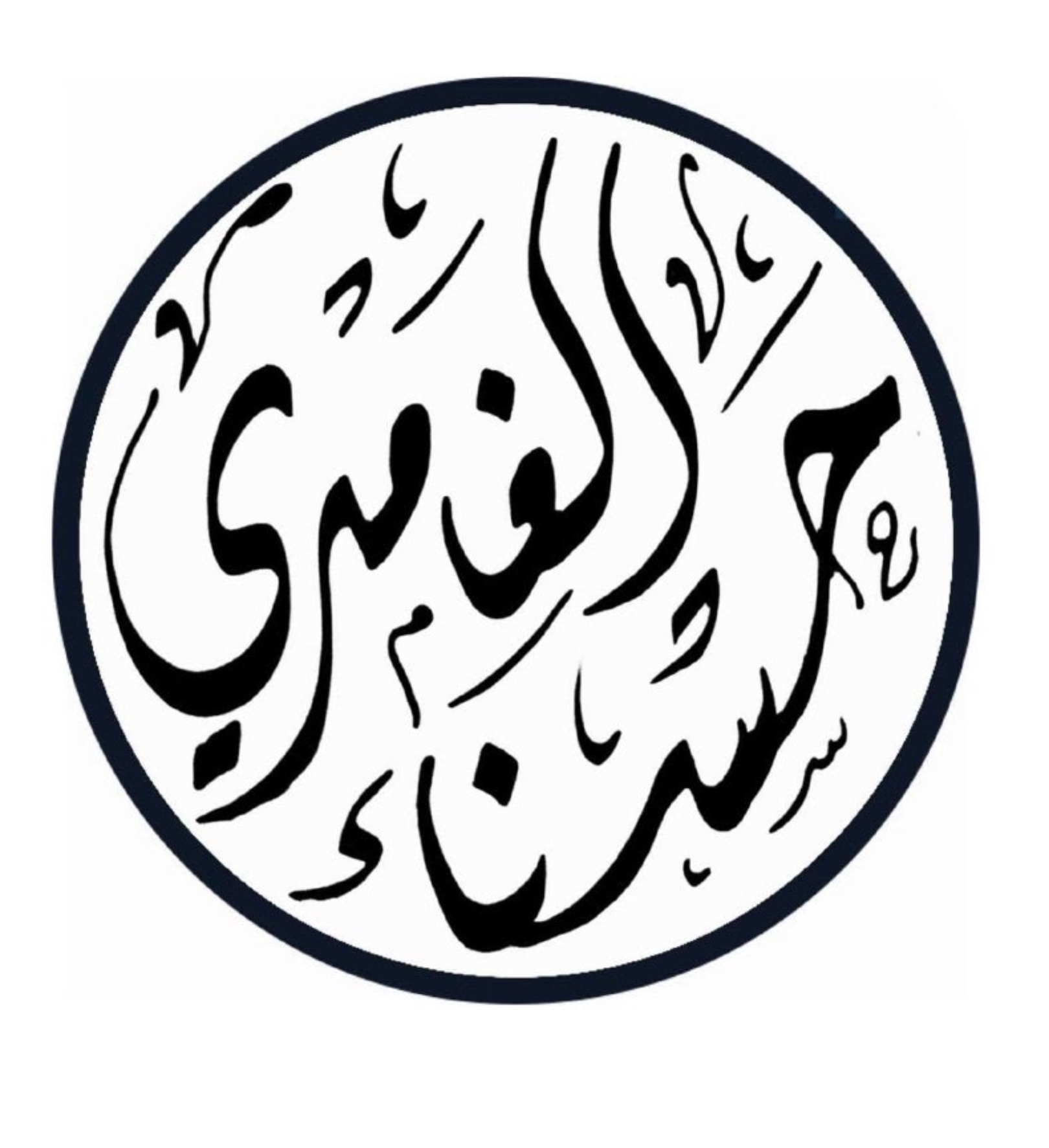 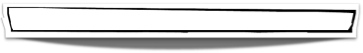 مثال
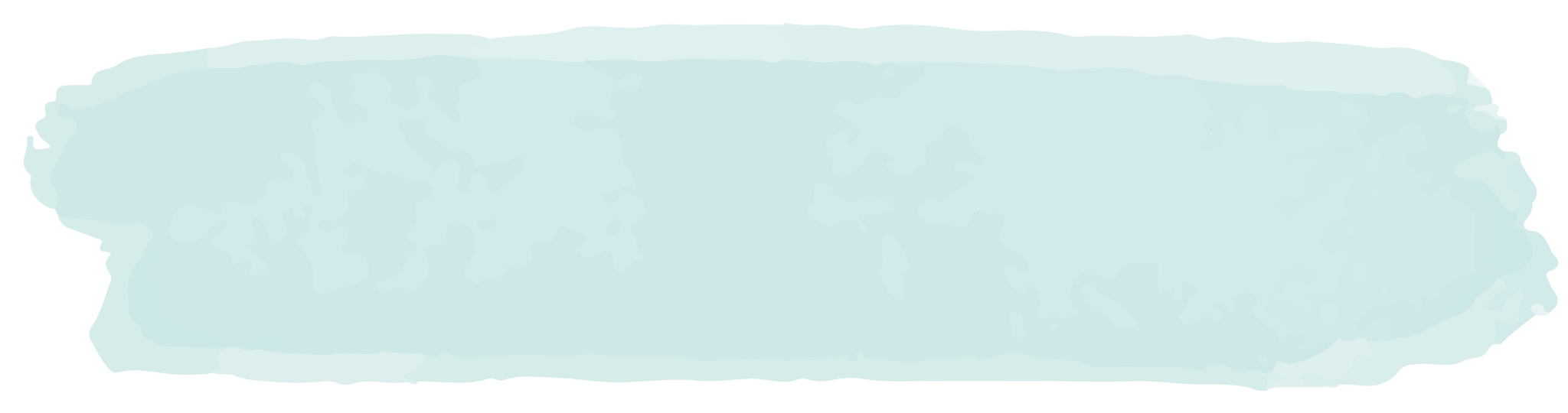 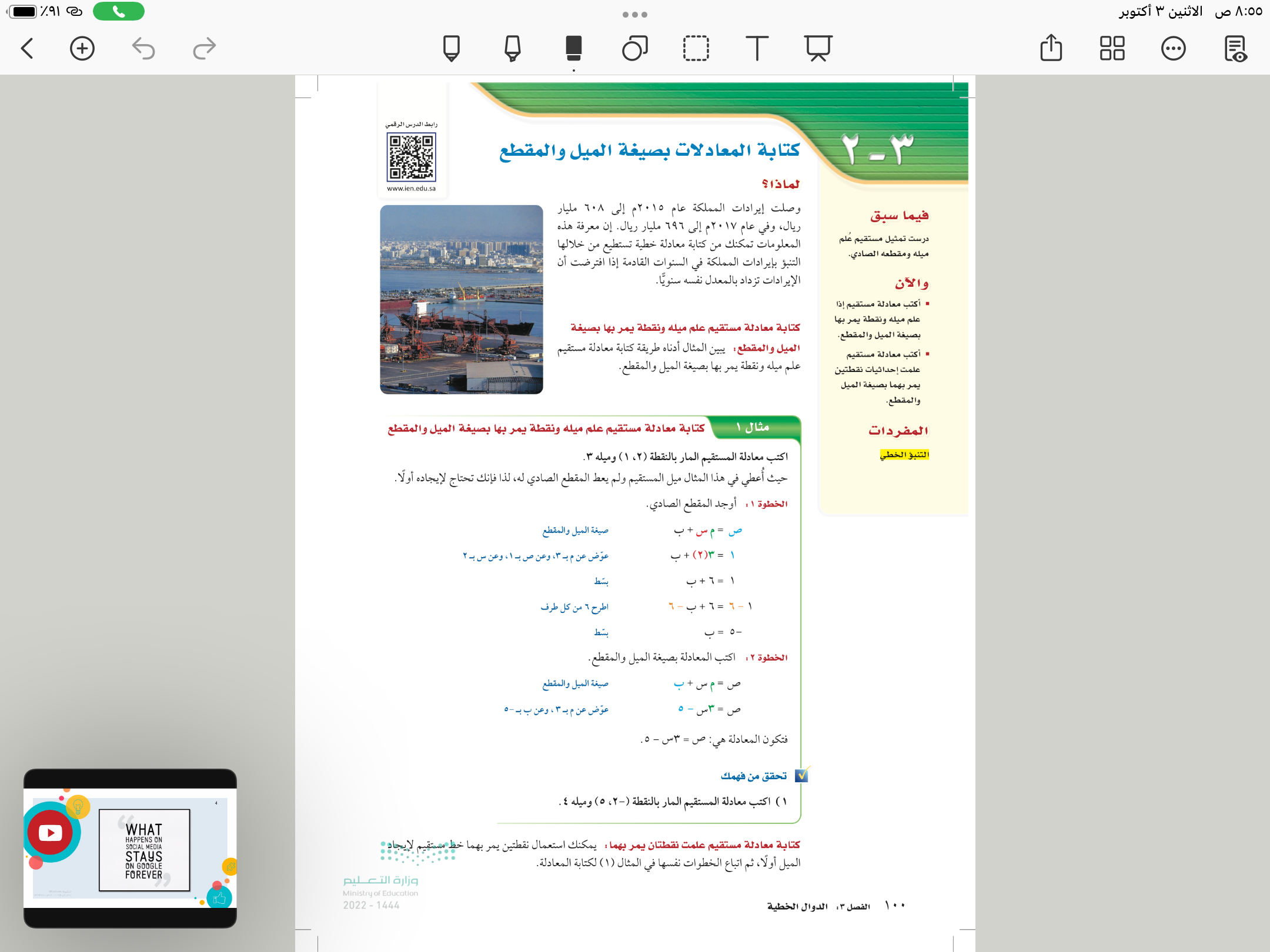 ١٠٠
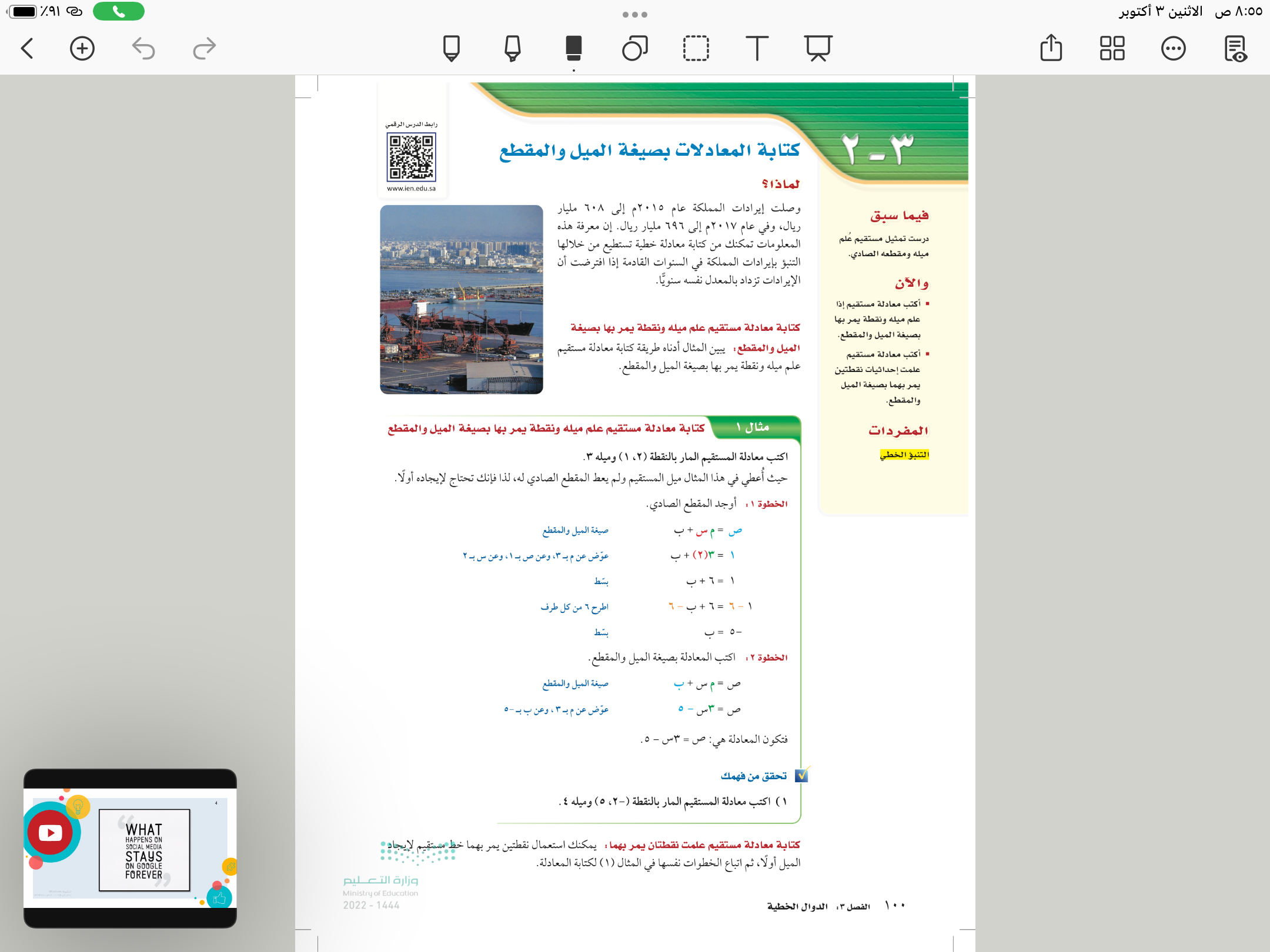 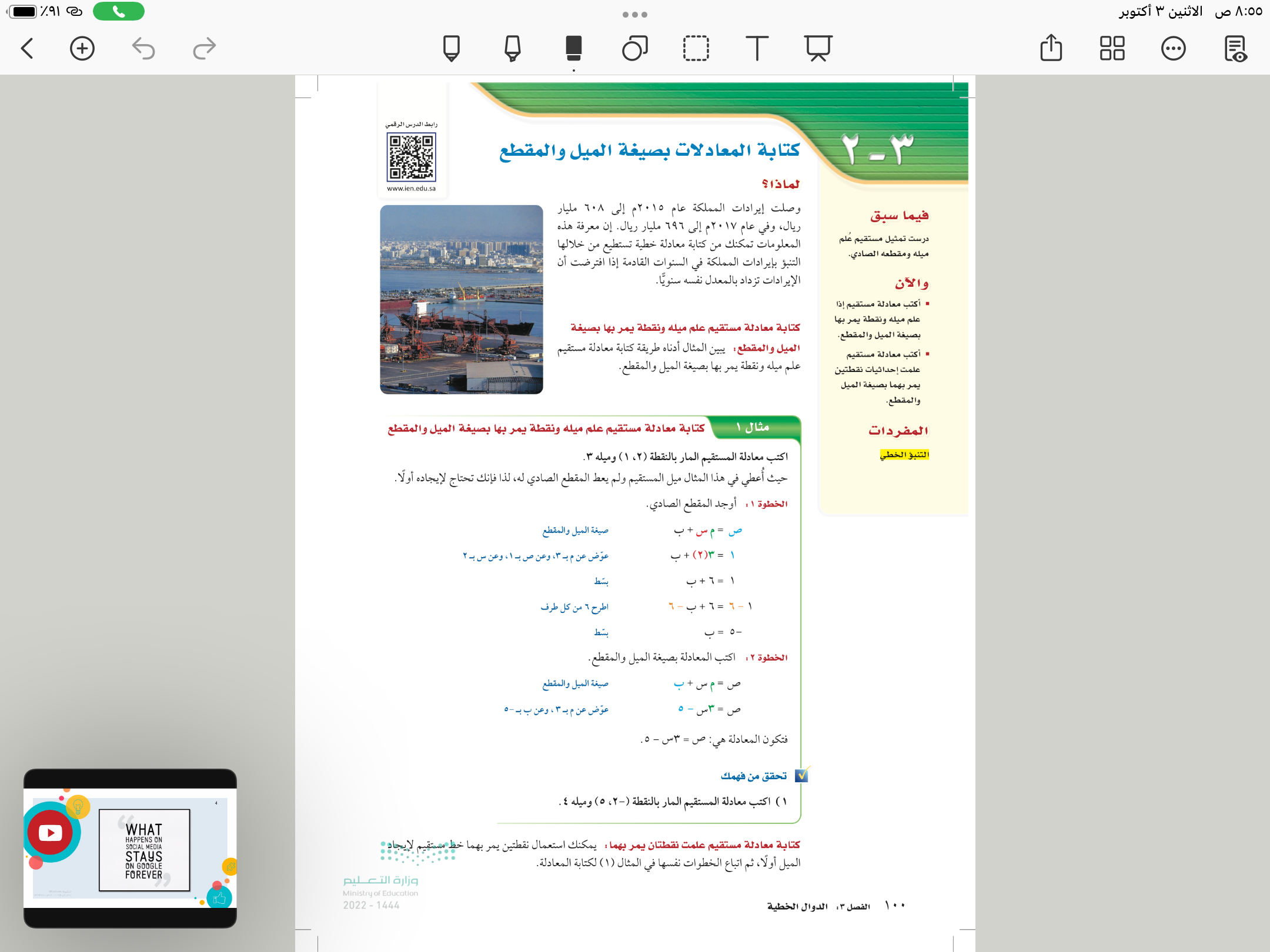 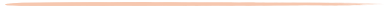 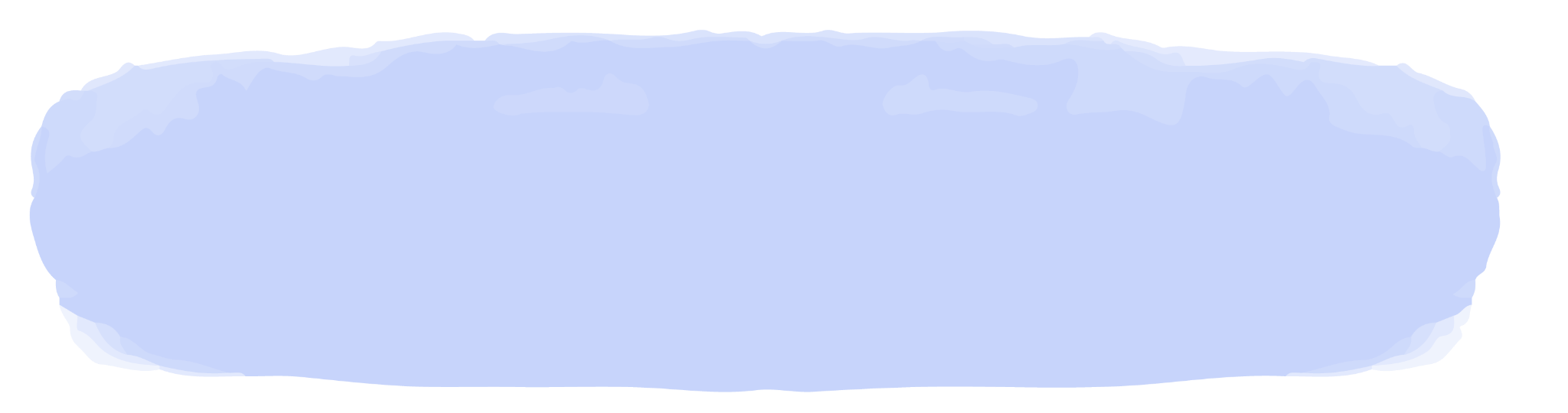 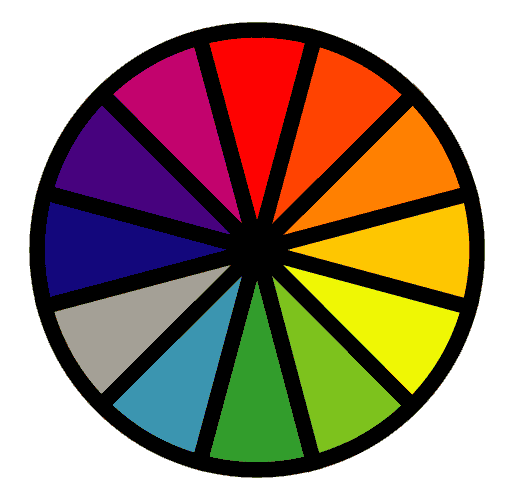 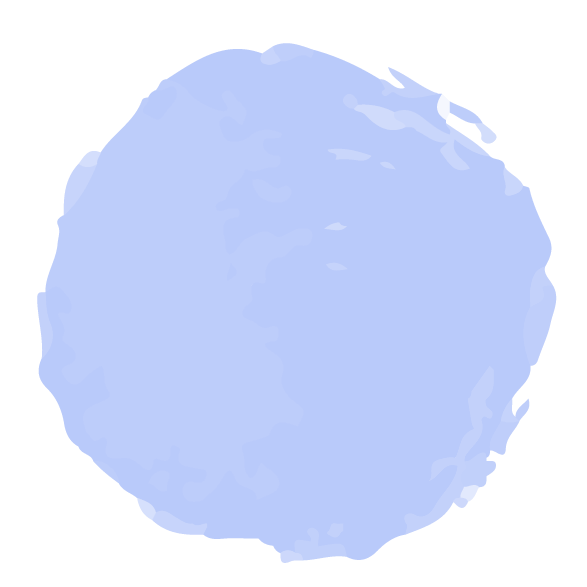 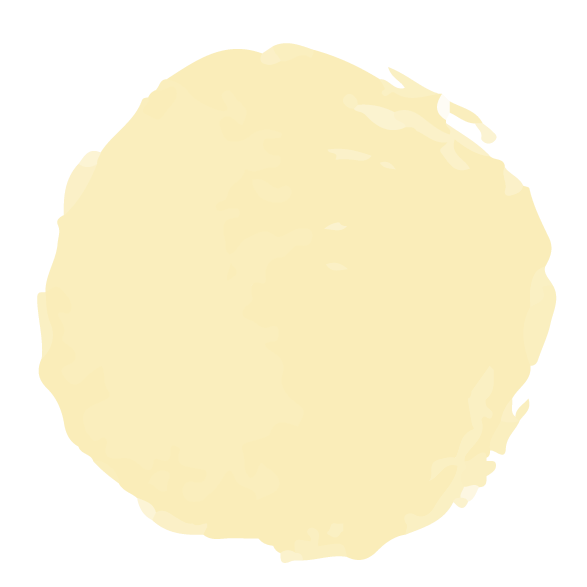 ١
فكر 
زاوج 
شارك
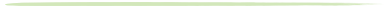 الاختيار العشوائي
تحقق من فهمك
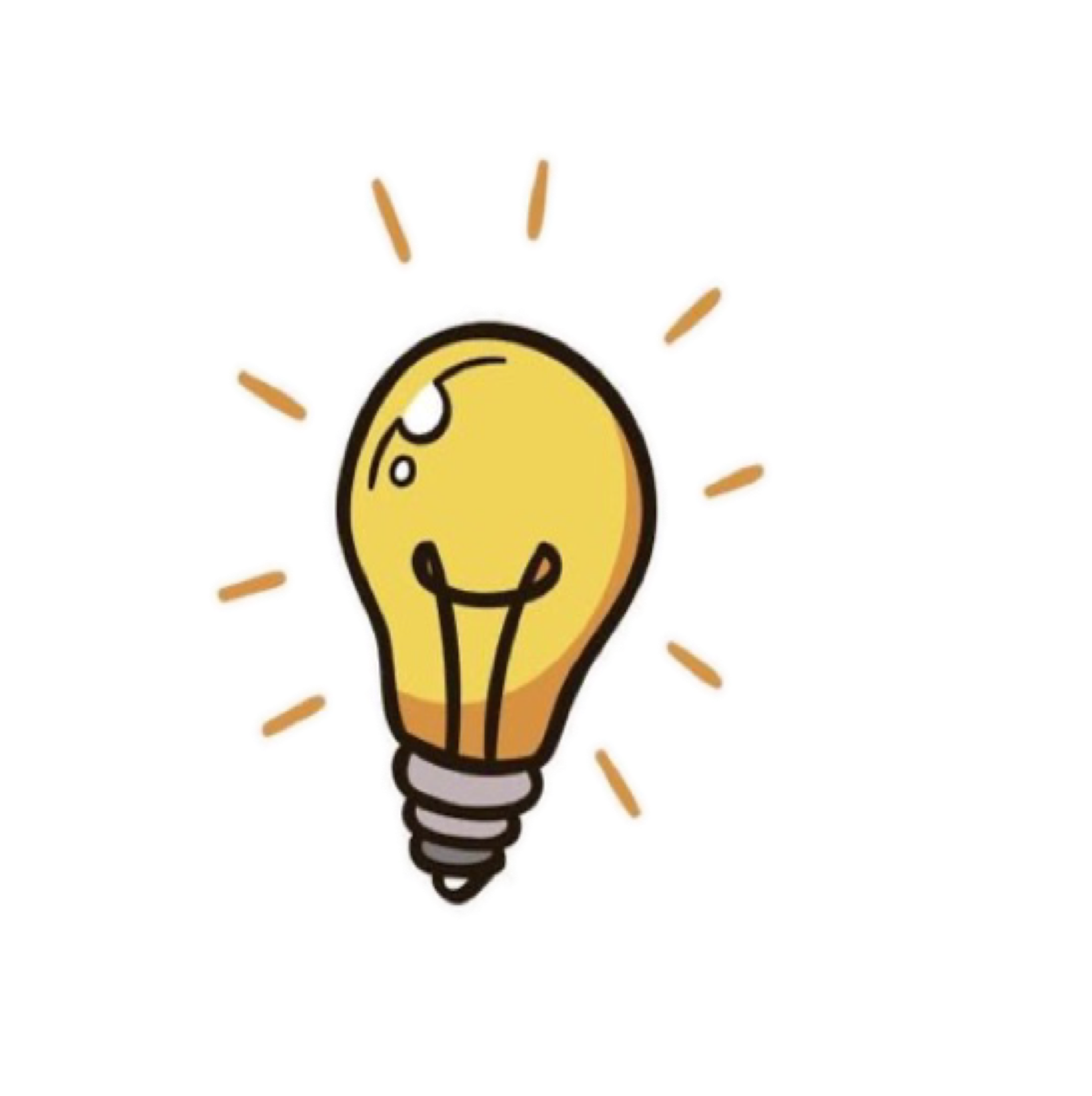 ١٠٠
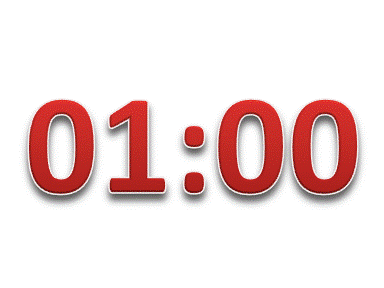 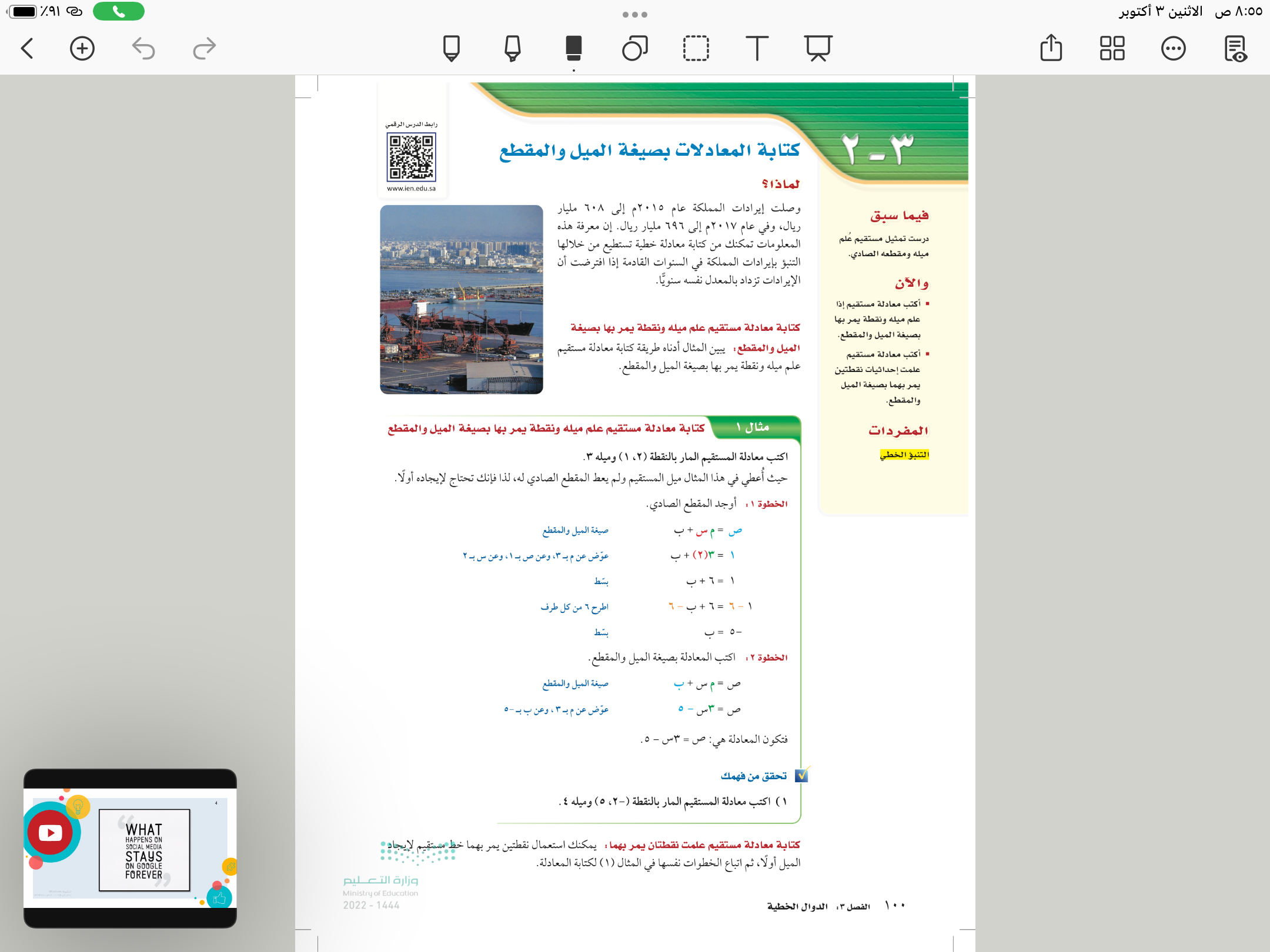 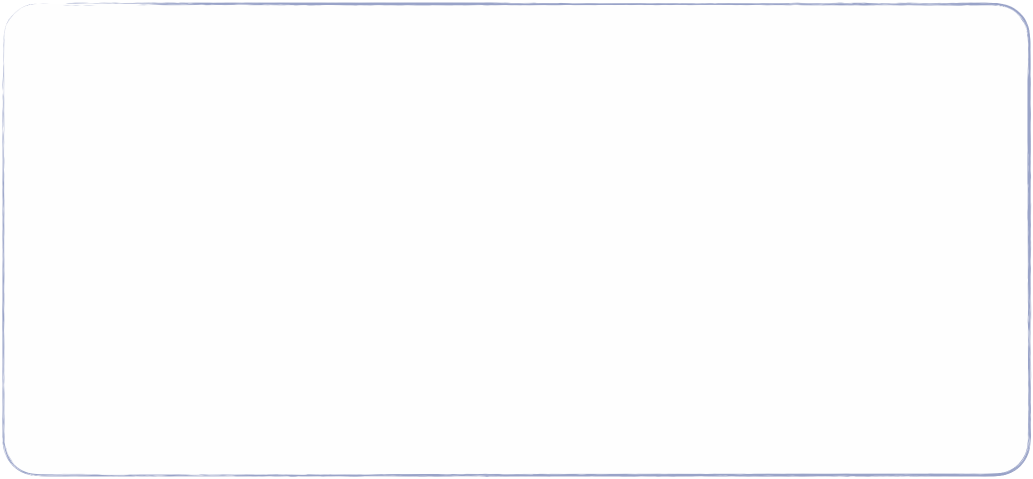 ٢-كتابة معادلة المستقيم بصيغة الميل والمقطع
١- ايجاد المقطع الصادي
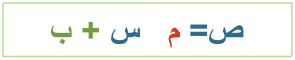 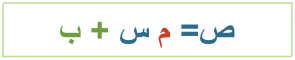 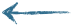 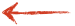 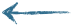 نعوض
=٤✖️-٢  + ب
٥
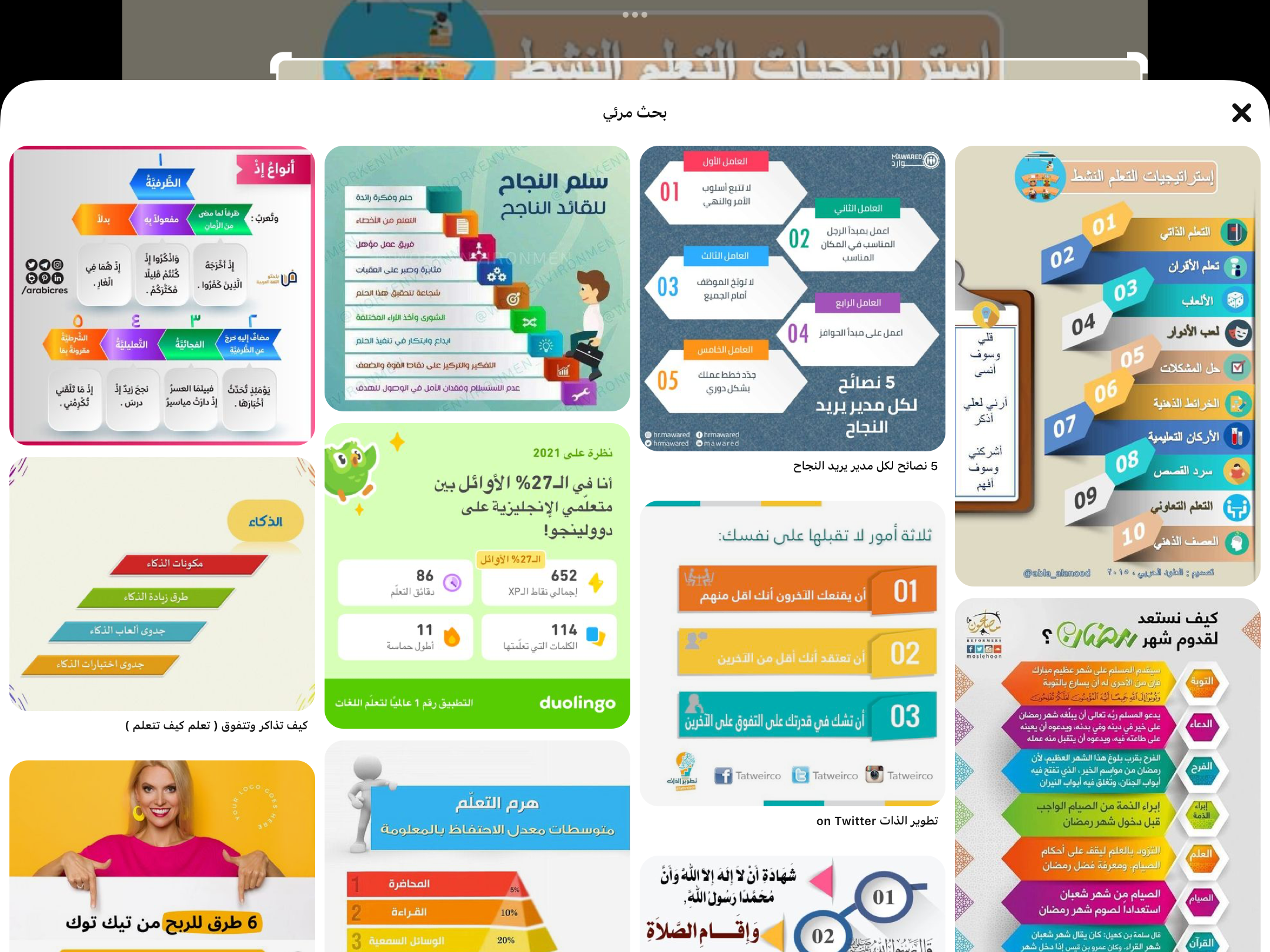 ص= ٤ س + ١٣
٥= -٨  + ب
١٣=  ب
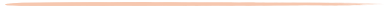 ١
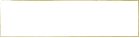 تأكد
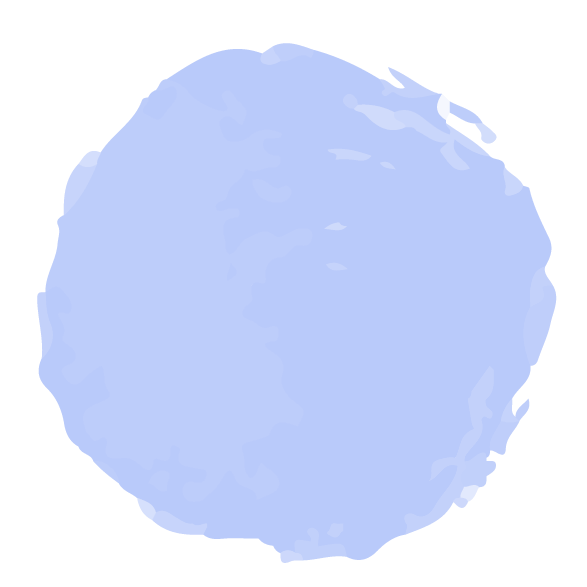 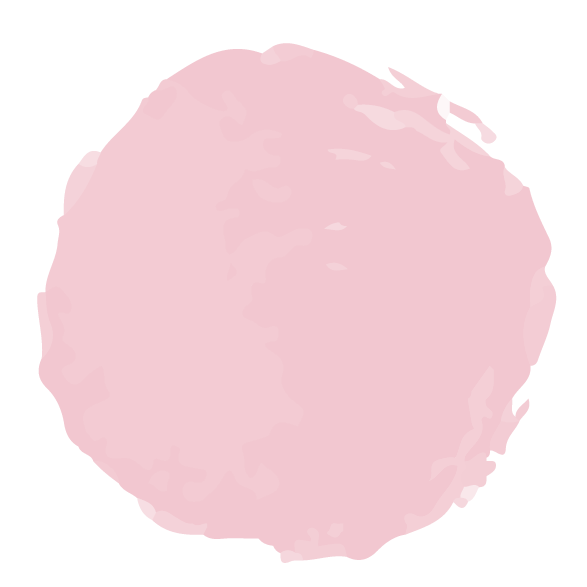 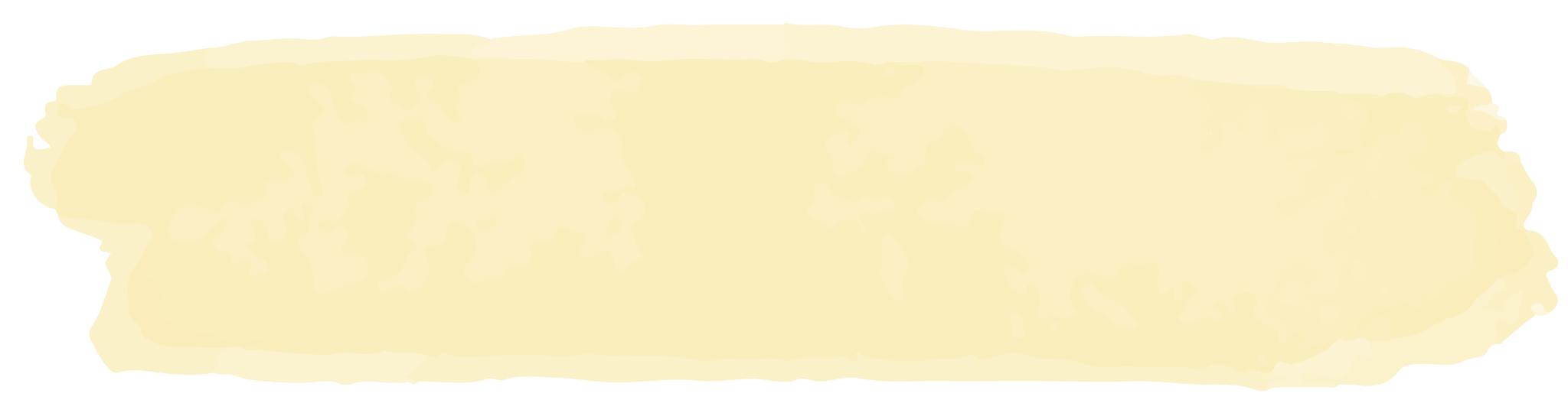 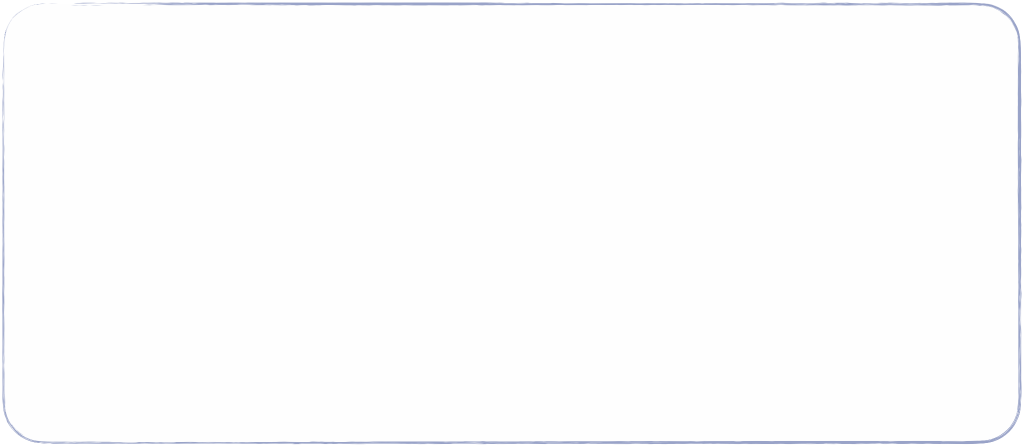 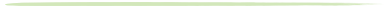 ١٠٣
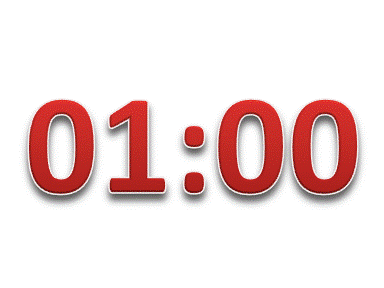 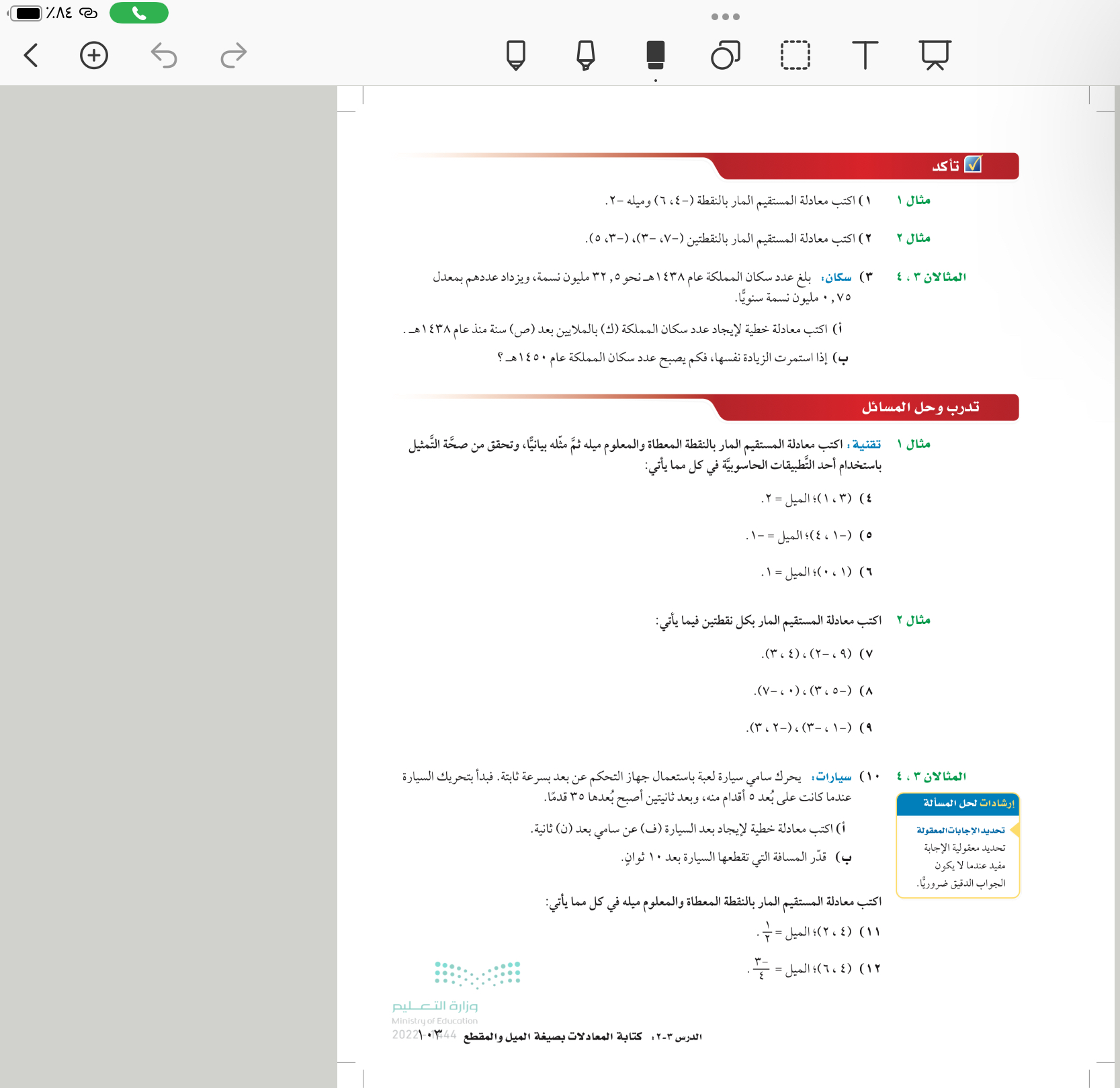 ٢-كتابة معادلة المستقيم بصيغة الميل والمقطع
١- ايجاد المقطع الصادي
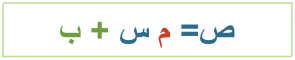 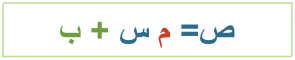 ٦= -٢✖️-٤  + ب
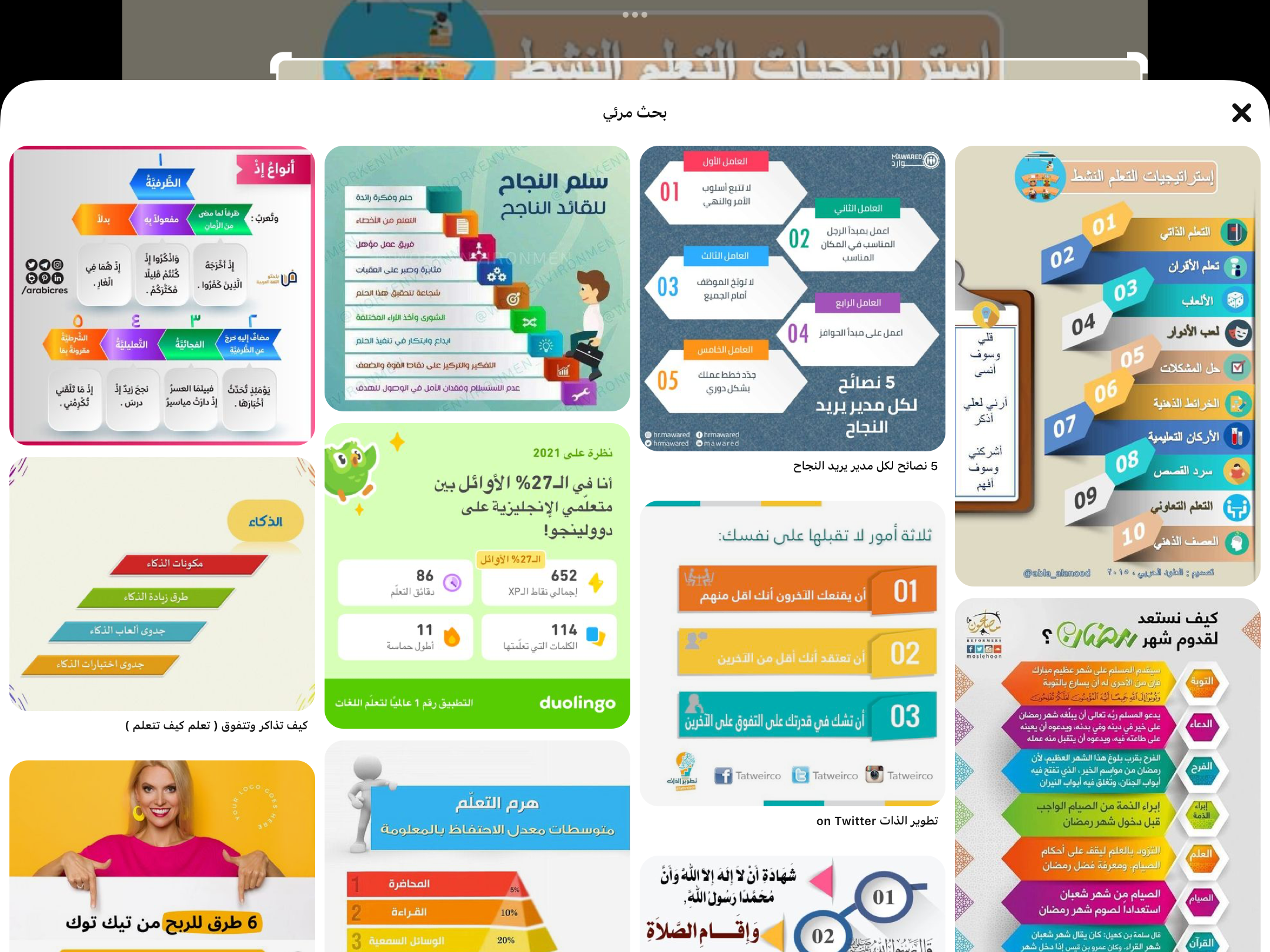 نعوض
ص= -٢ س -٢
٦= ٨  + ب
-٢=  ب
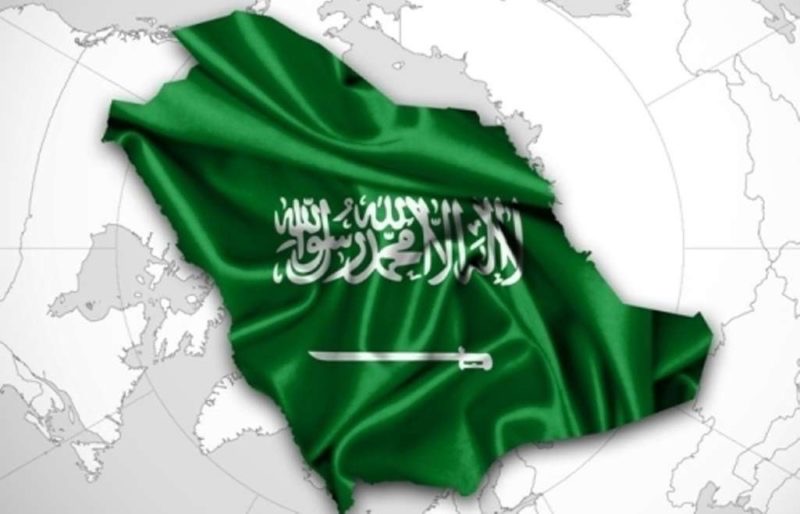 ١٠٦
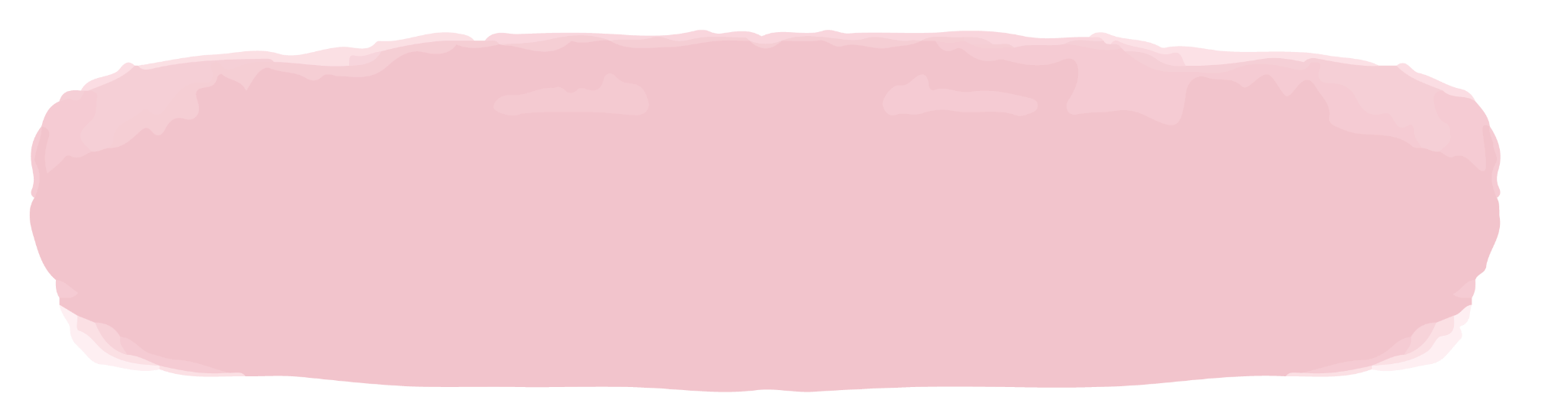 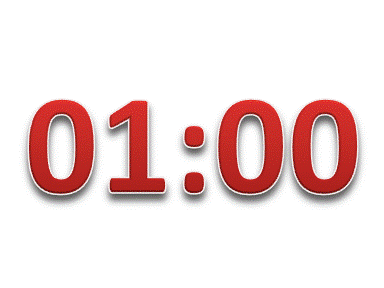 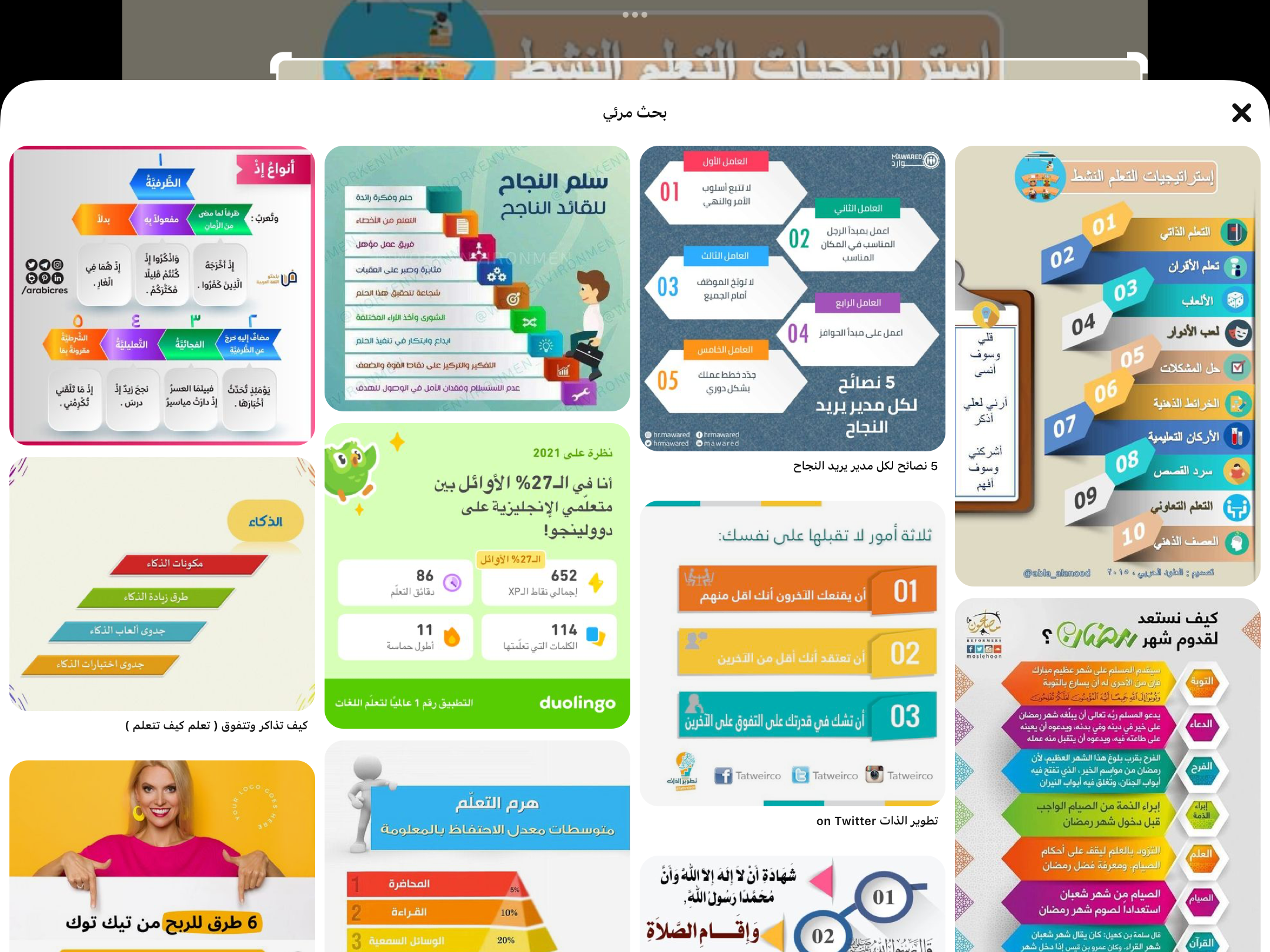 تدريب على الاختبارات الدولية
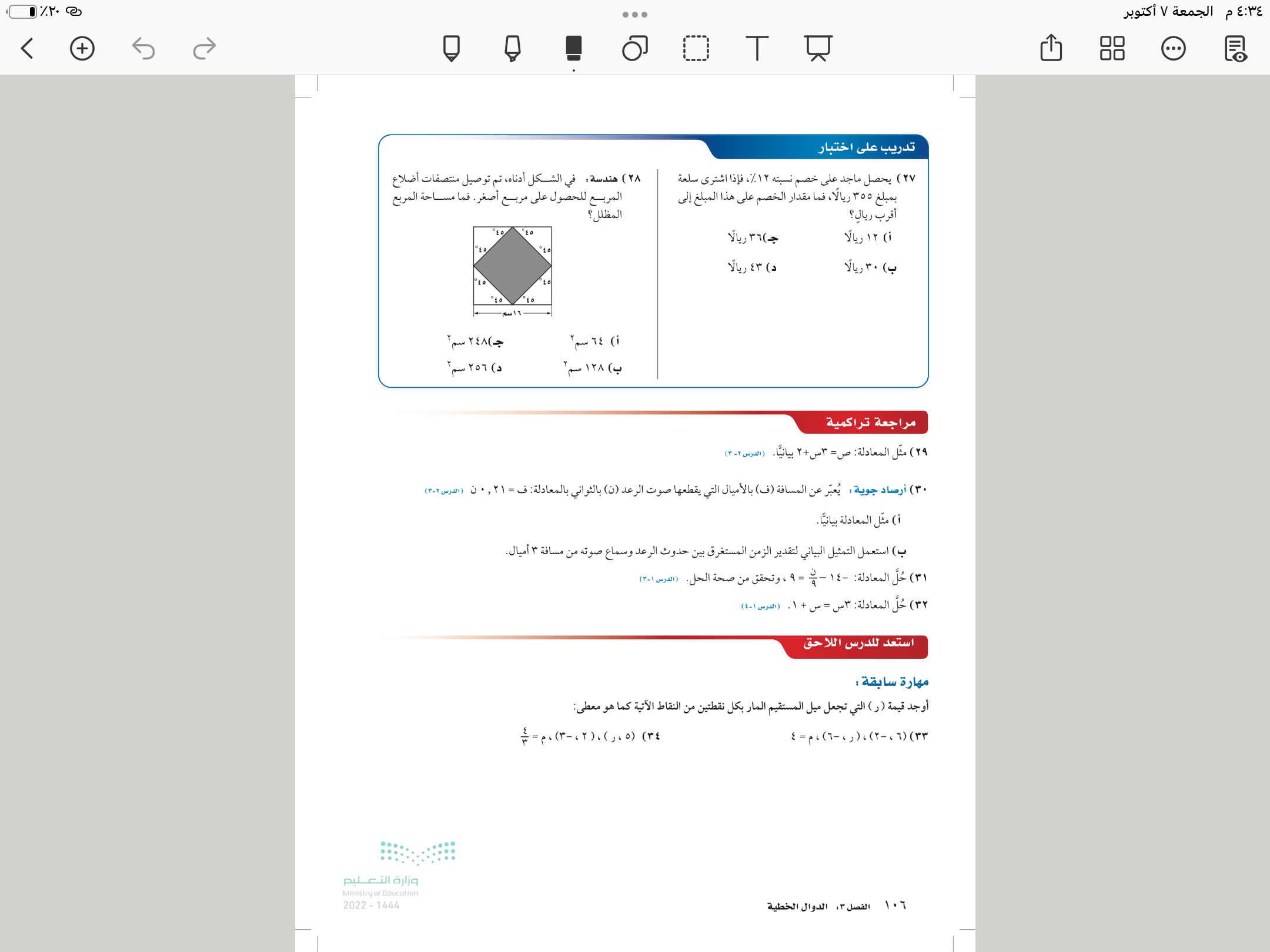 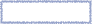 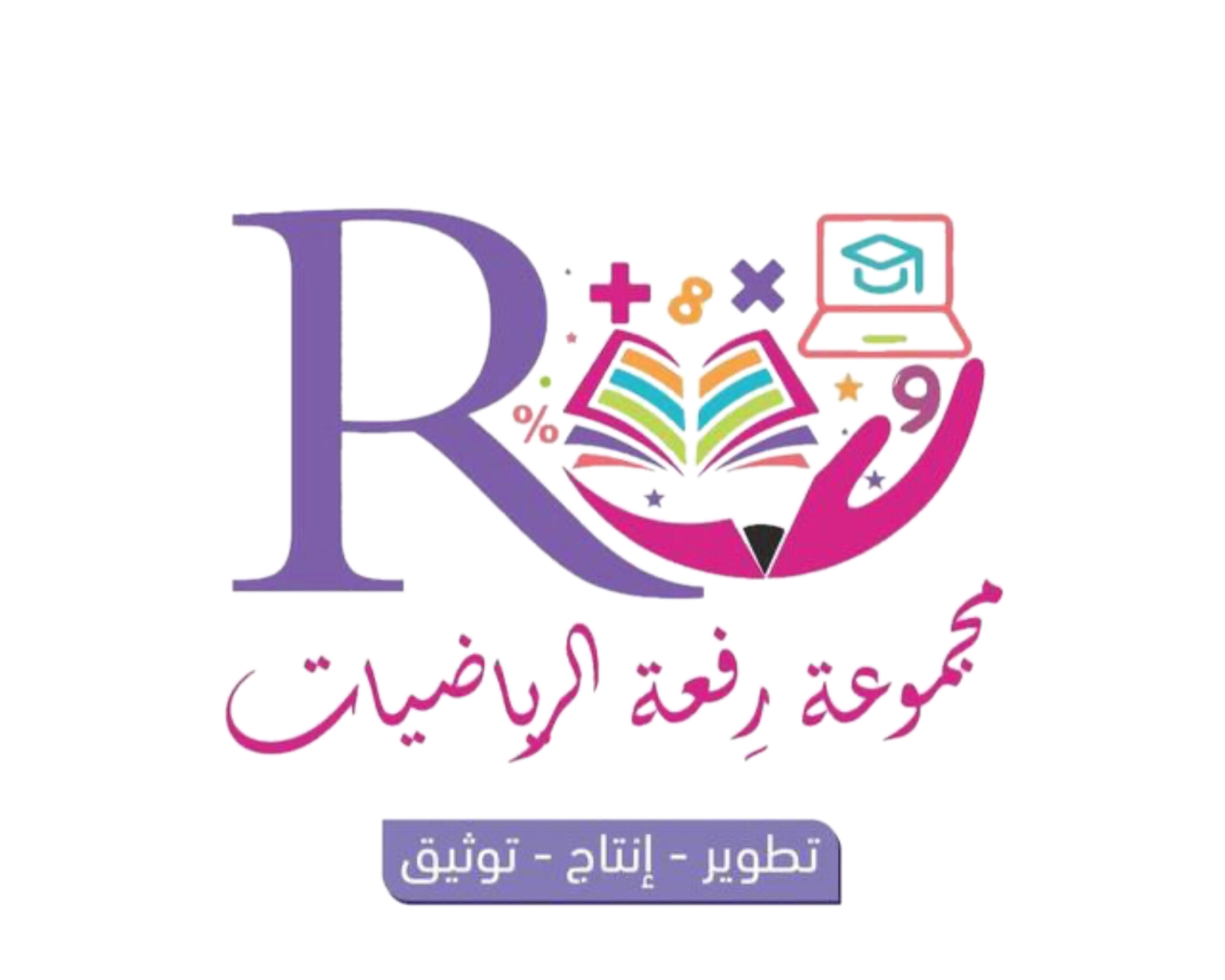 ١٠١
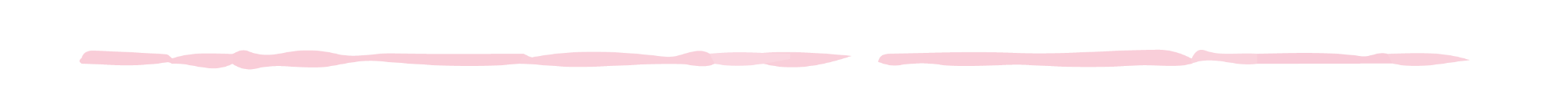 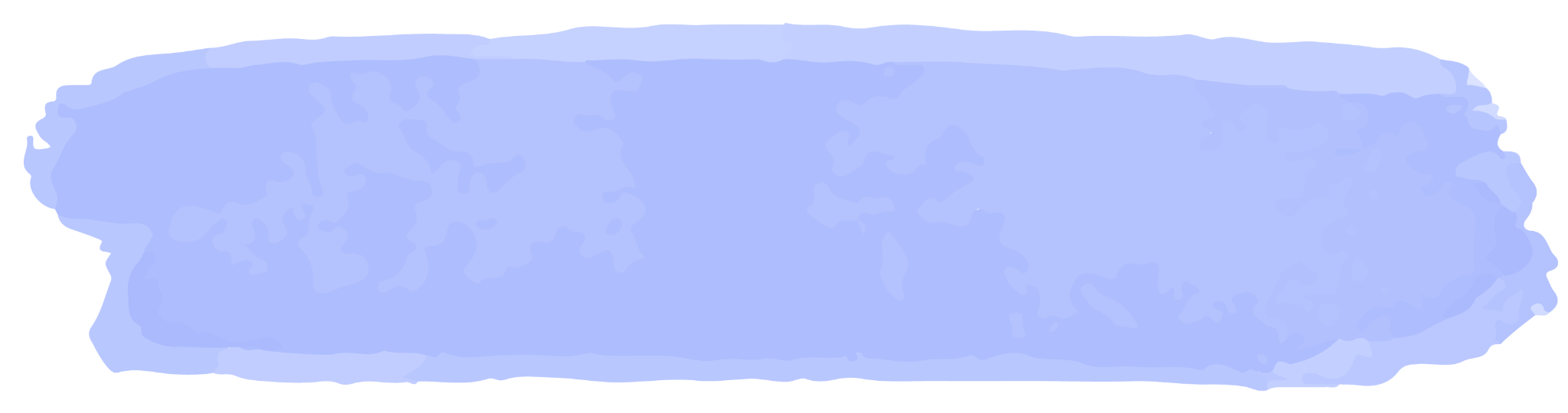 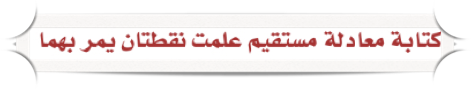 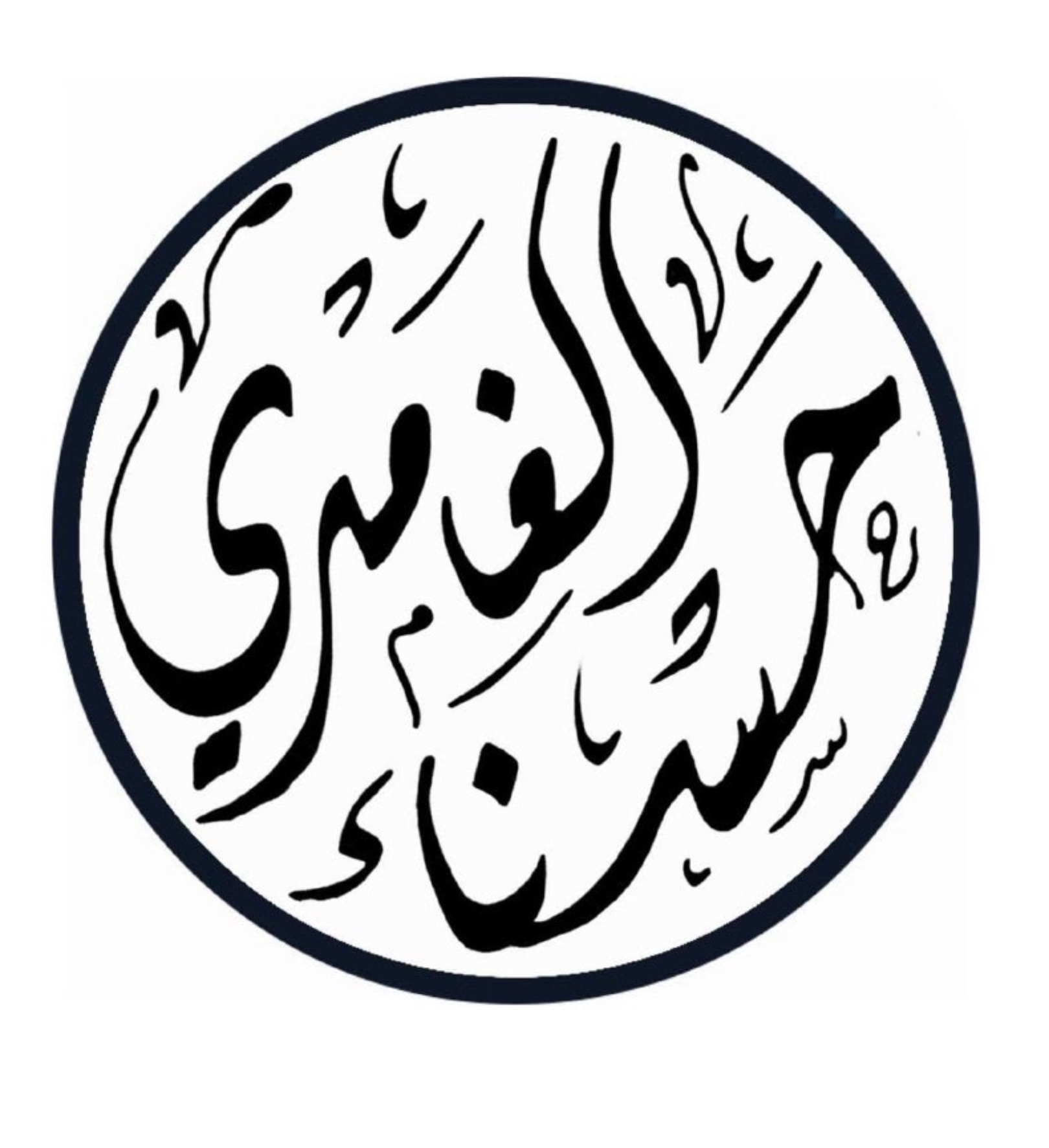 مثال
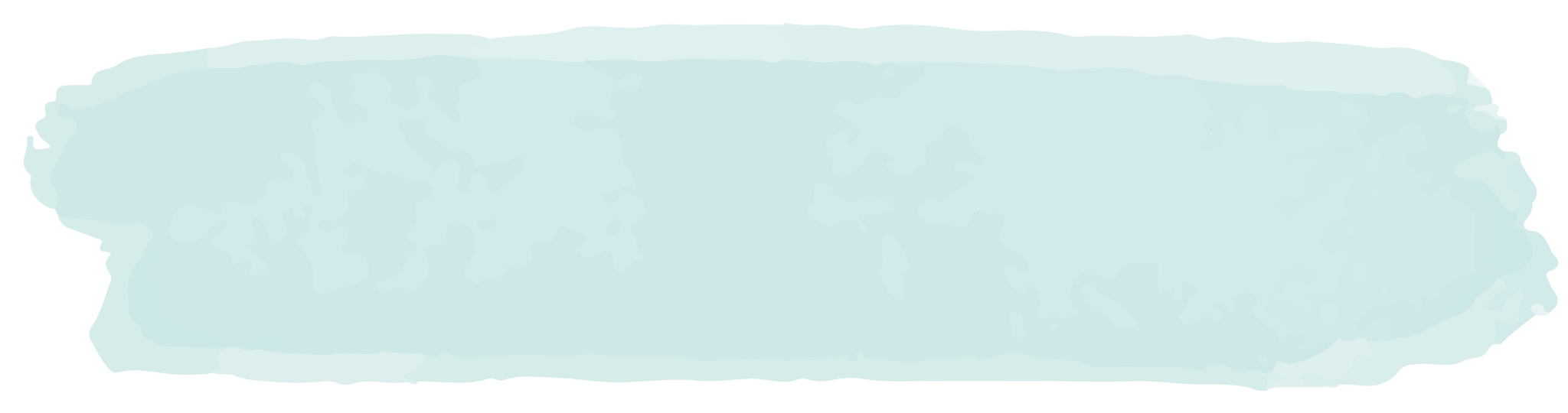 ١٠١
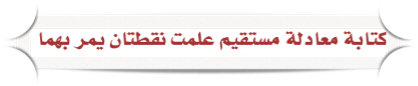 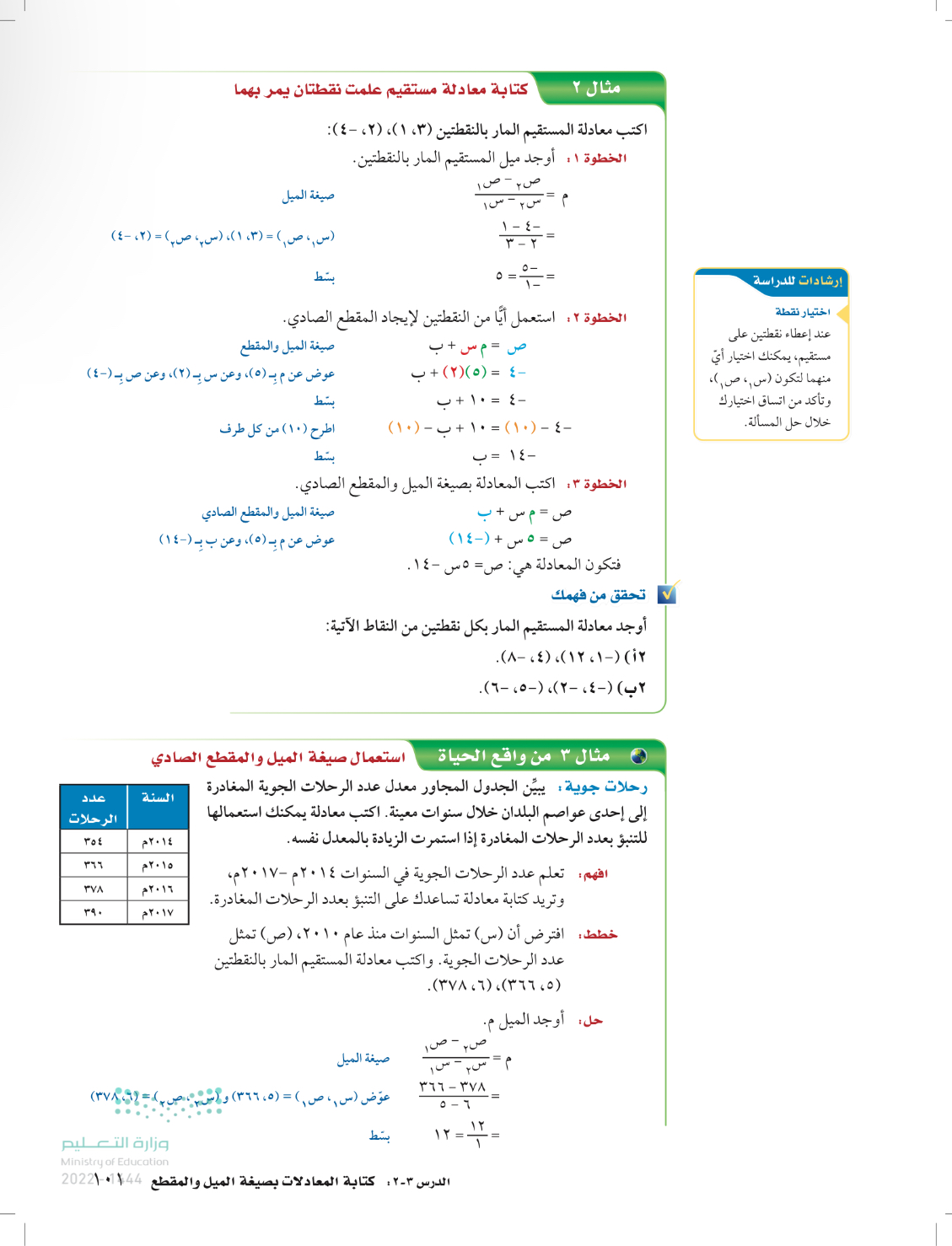 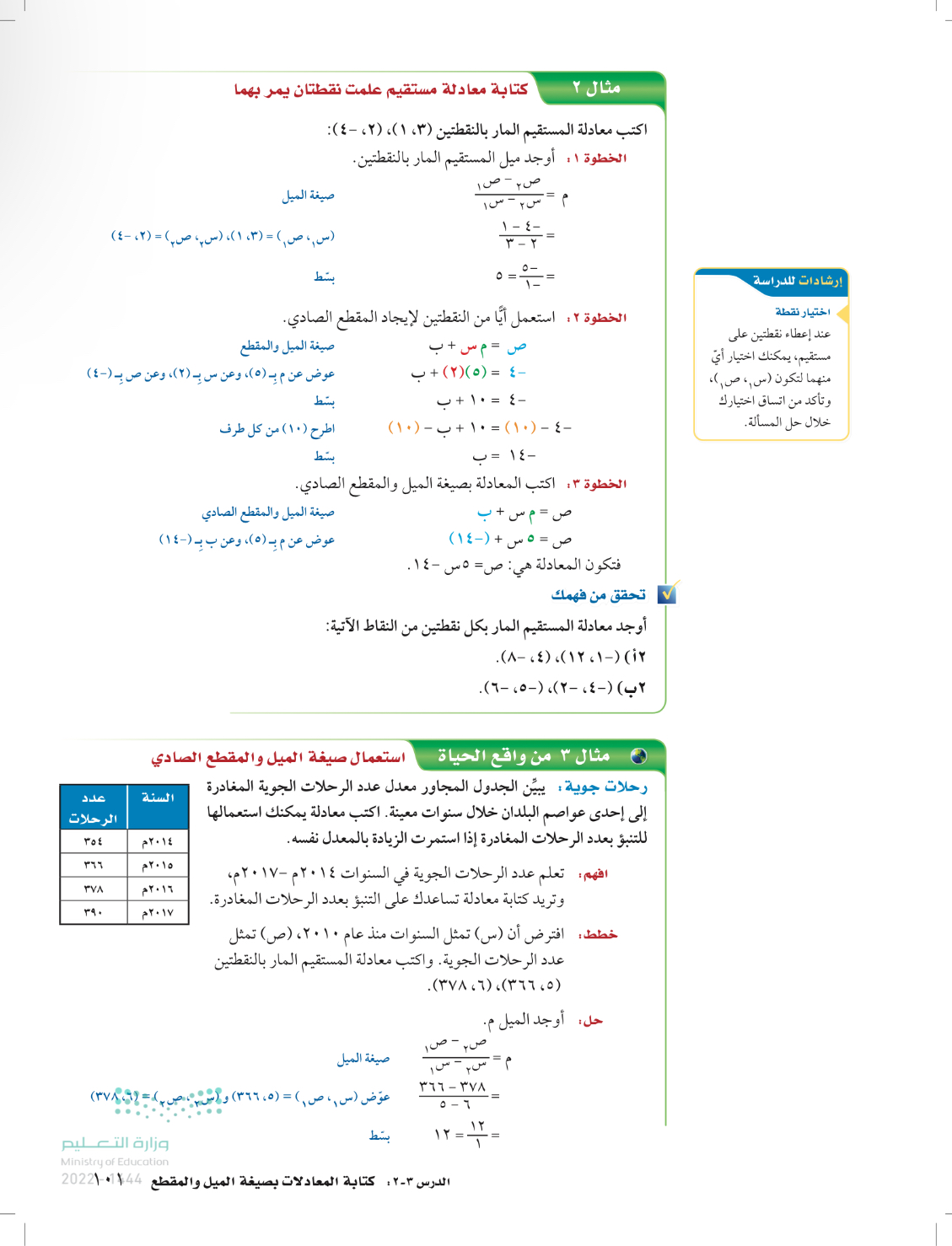 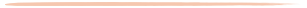 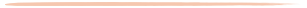 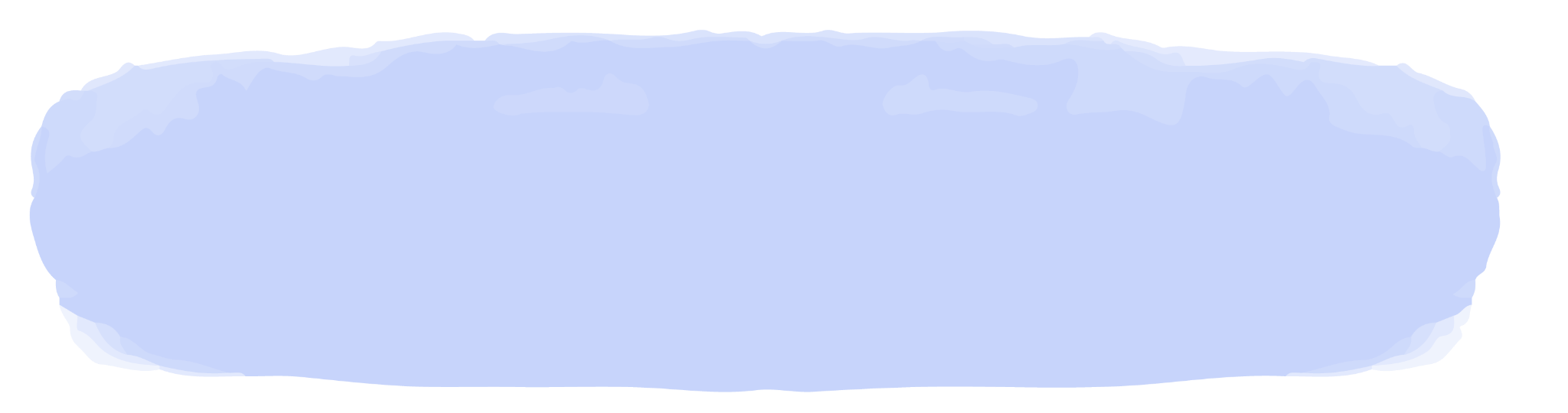 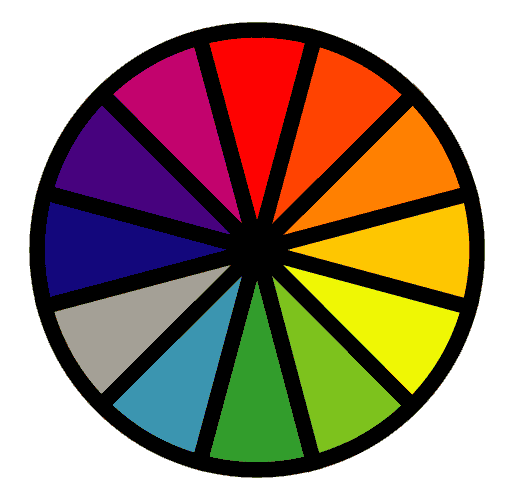 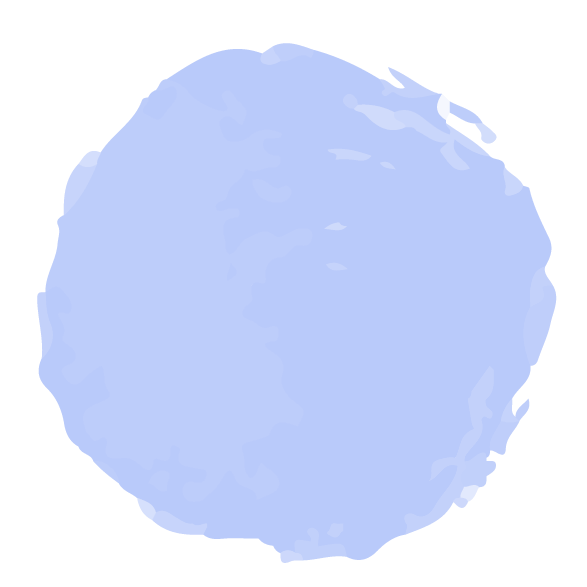 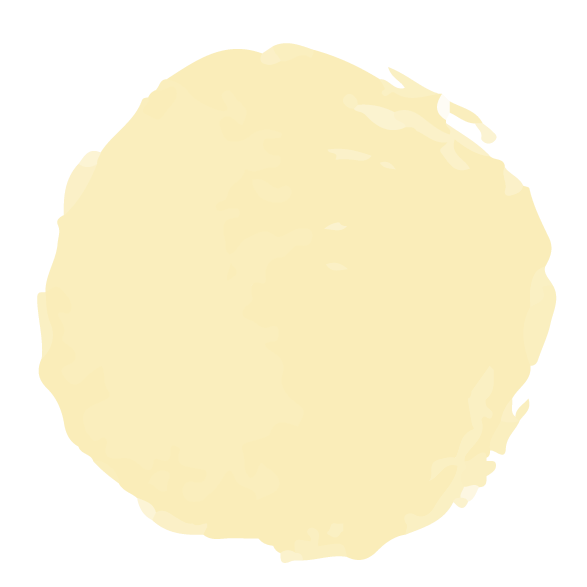 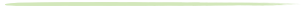 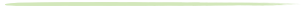 ٢ أ
فكر 
زاوج 
شارك
الاختيار العشوائي
تحقق من فهمك
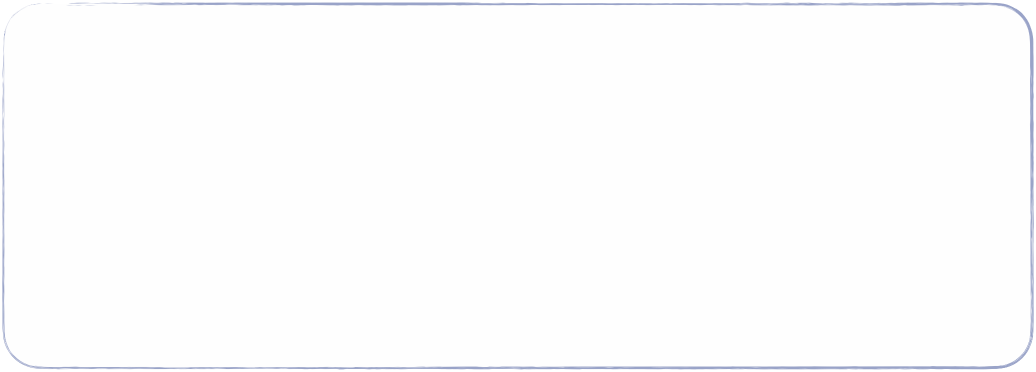 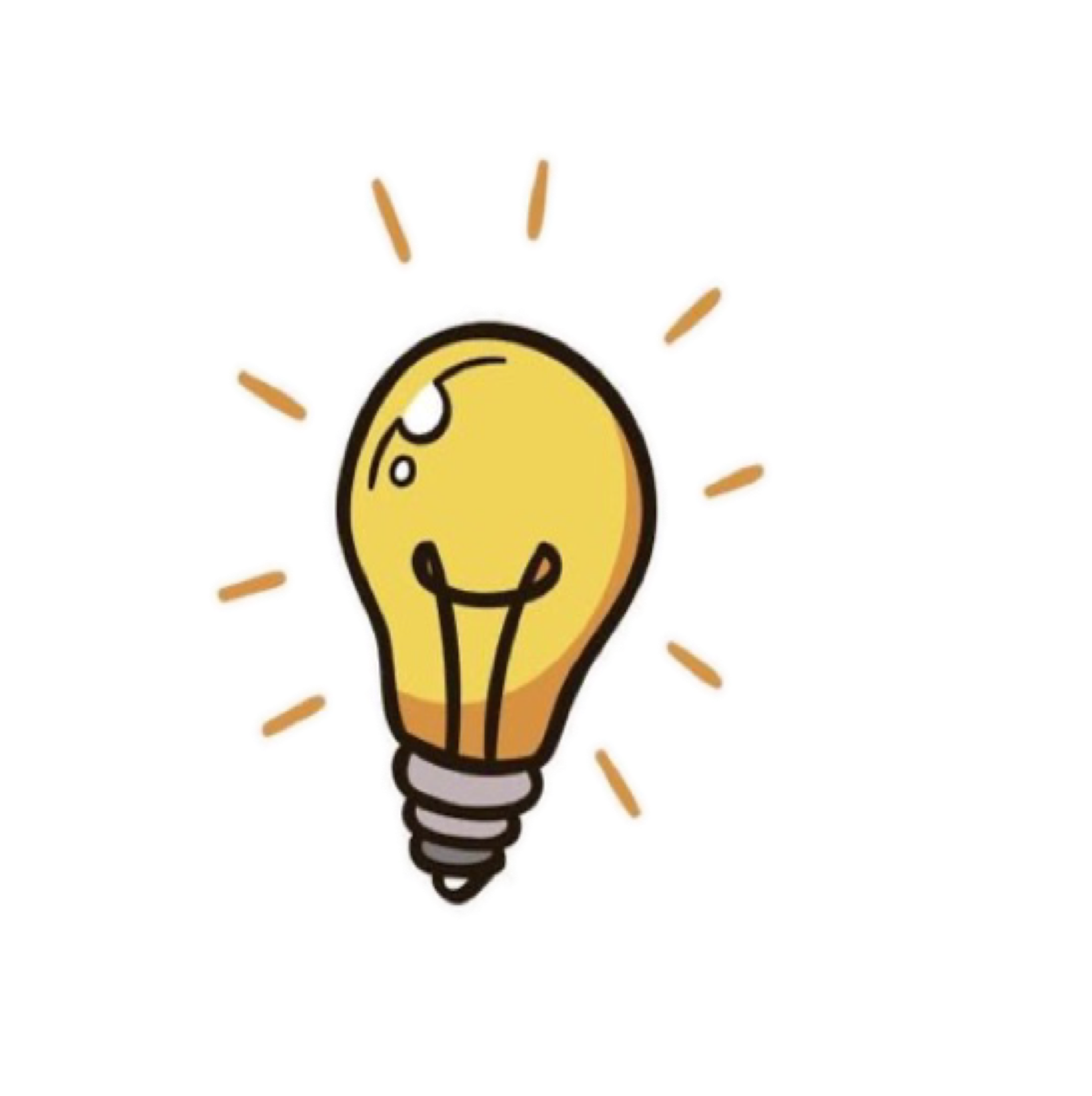 ١٠١
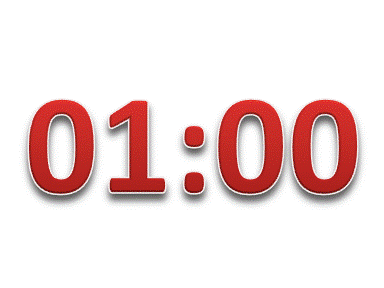 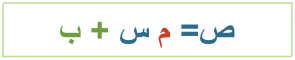 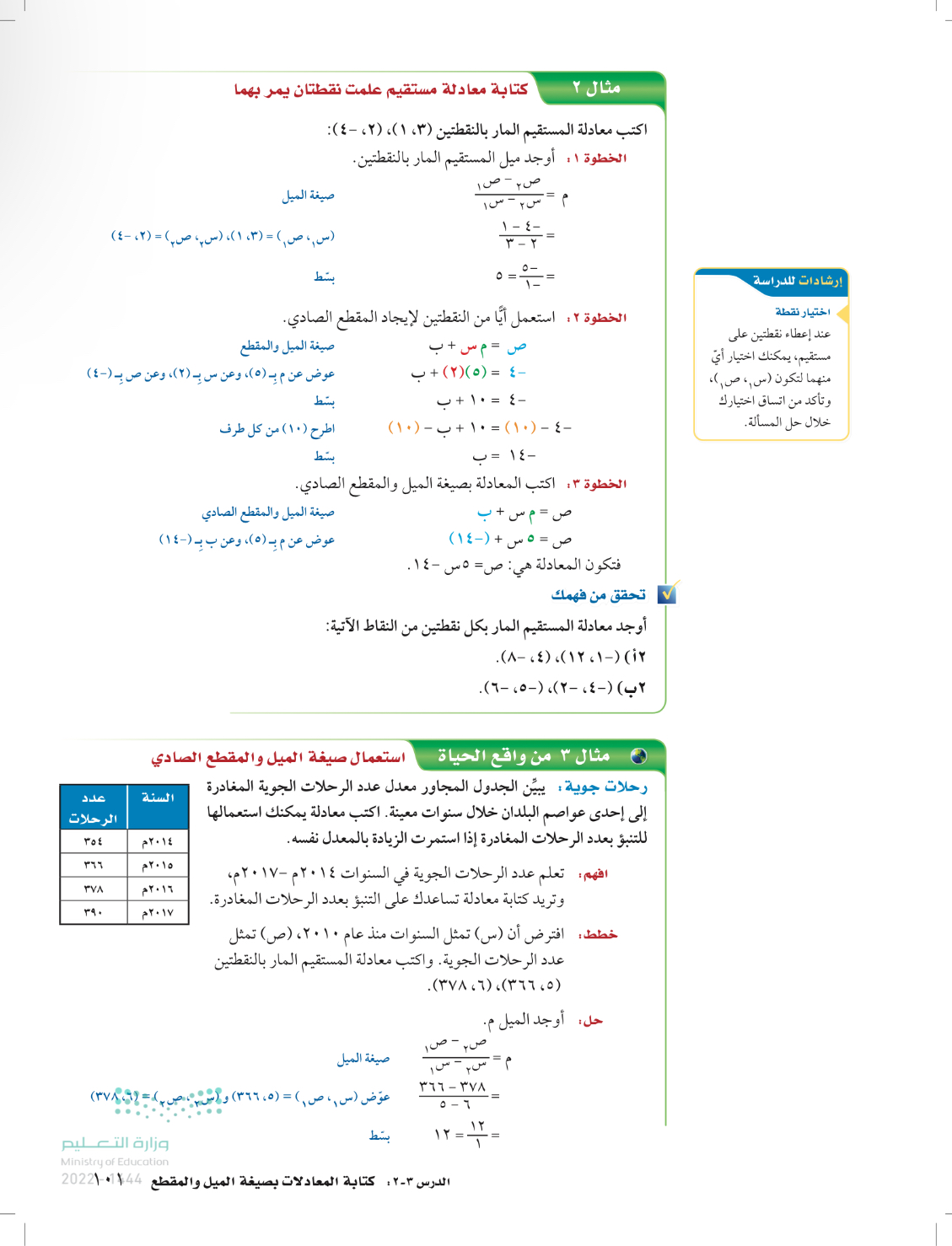 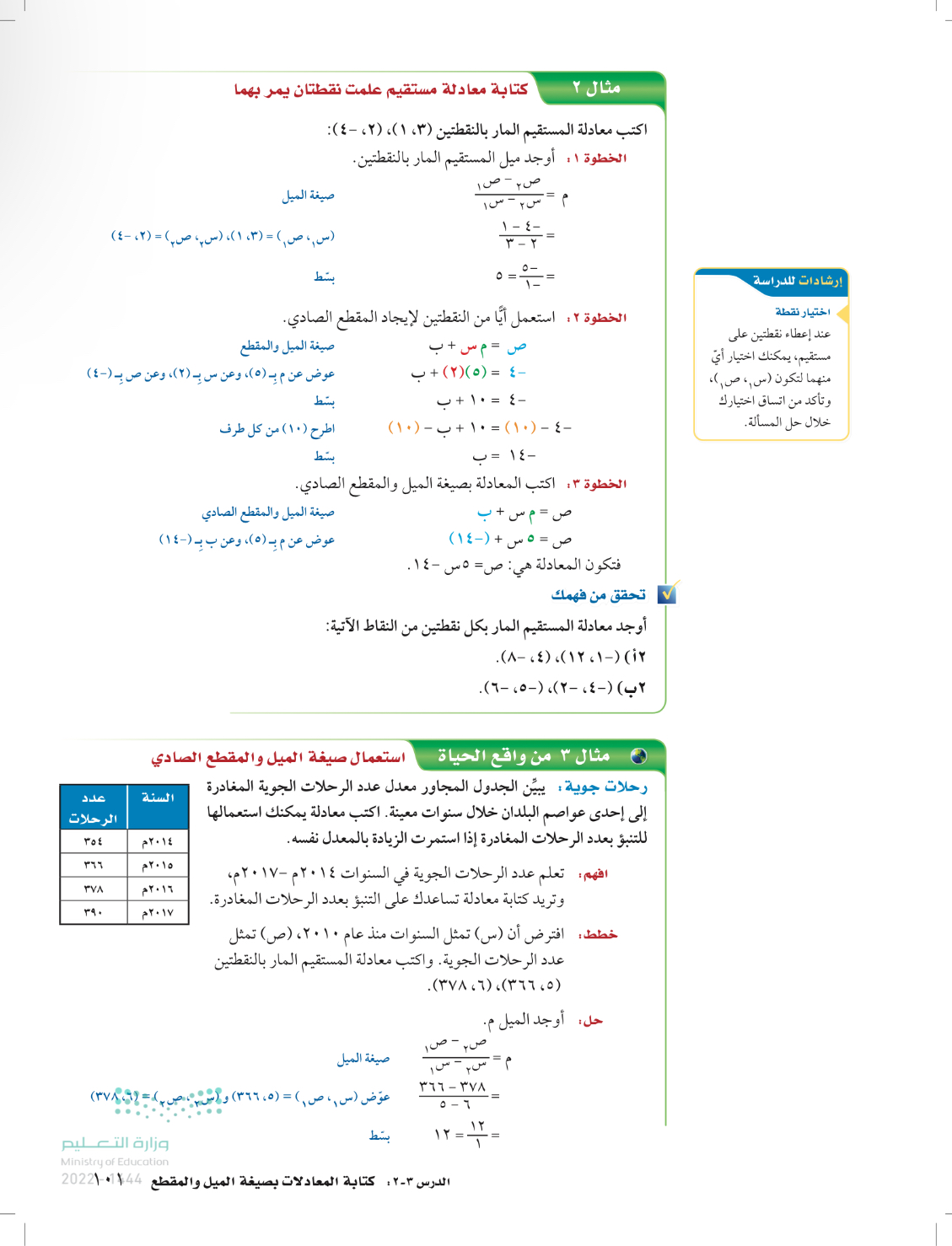 ٣-كتابة معادلة المستقيم بالميل والمقطع
١- ايجاد الميل
٢- ايجاد المقطع الصادي
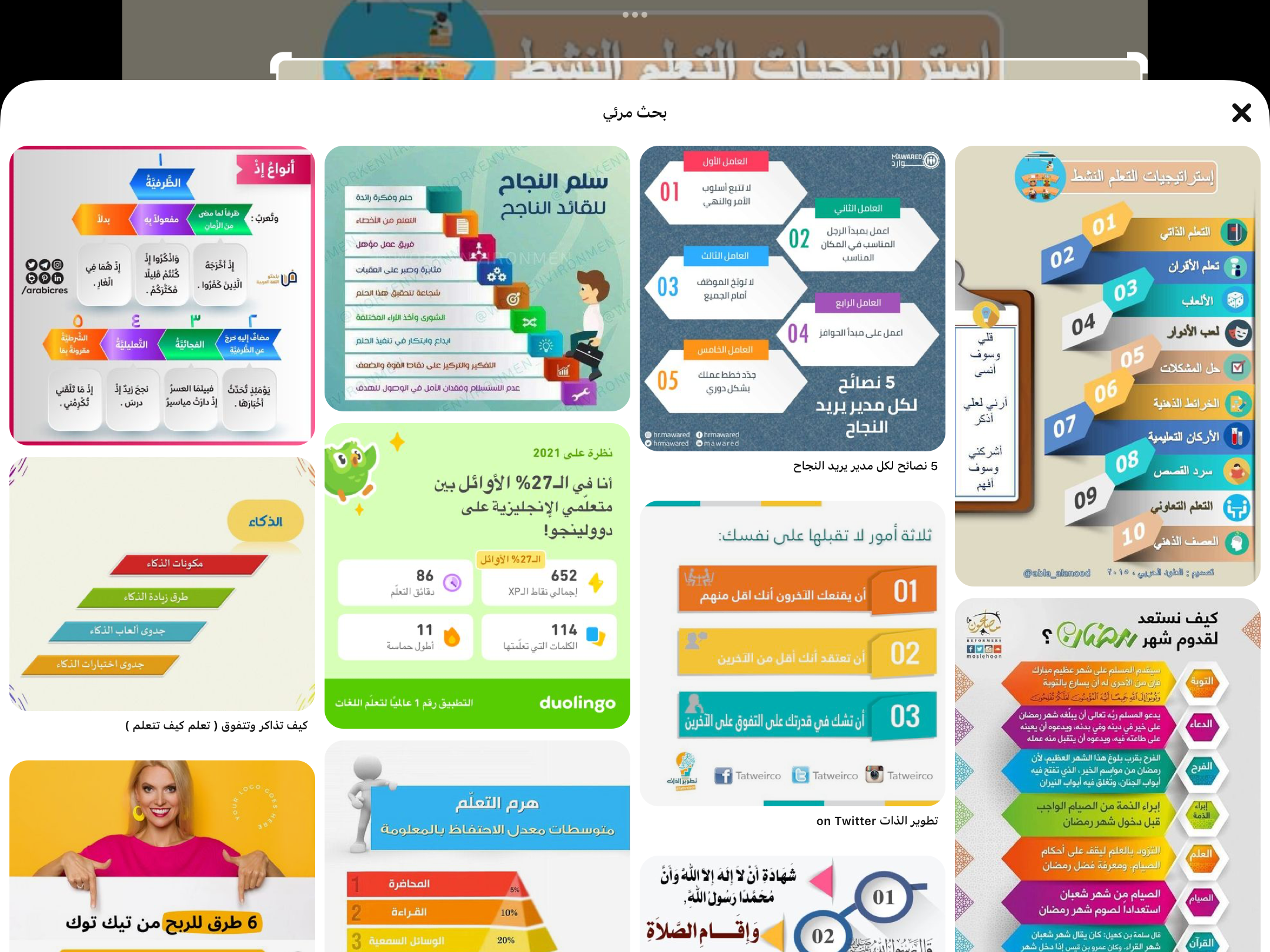 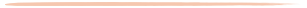 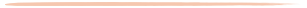 ٢
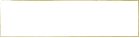 تأكد
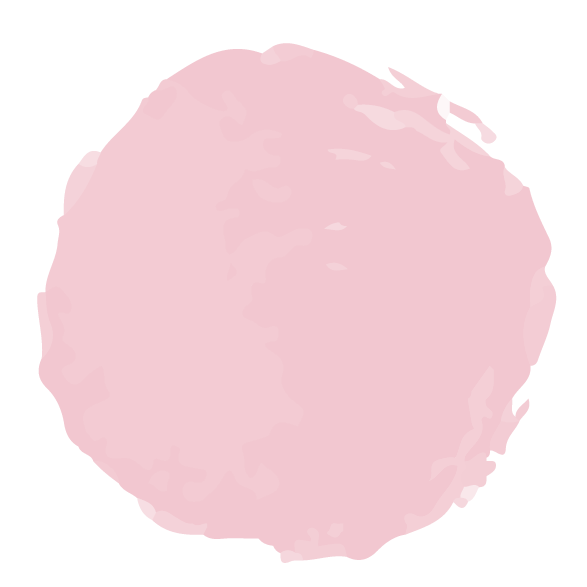 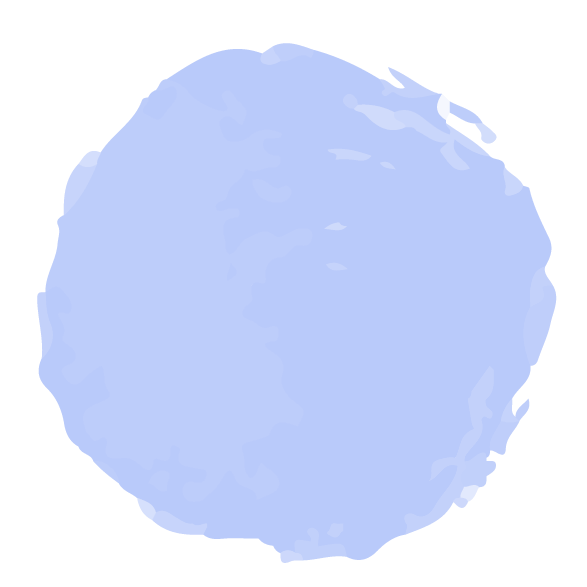 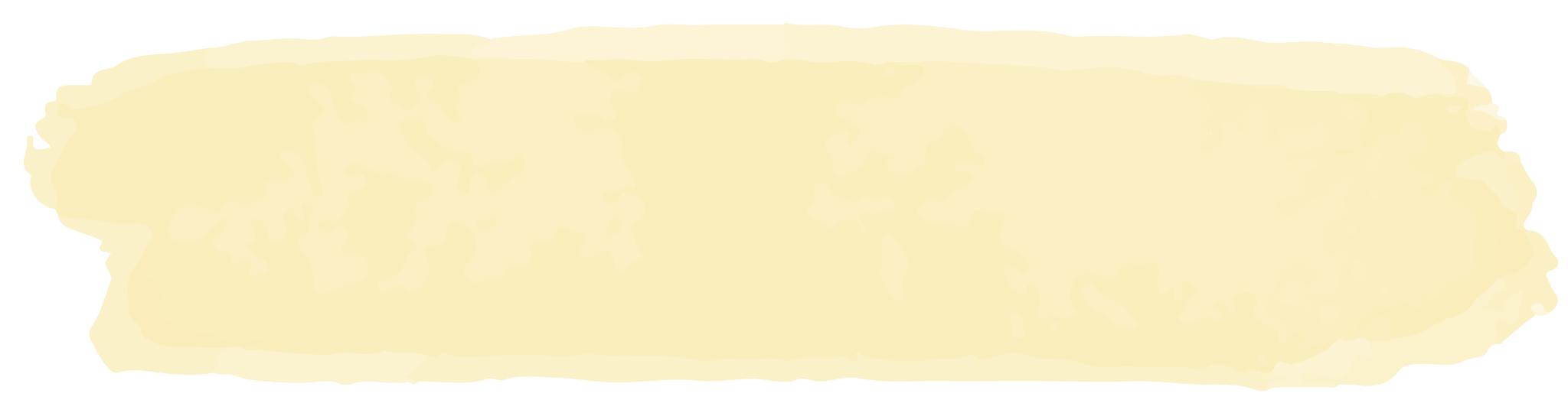 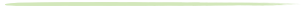 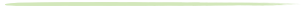 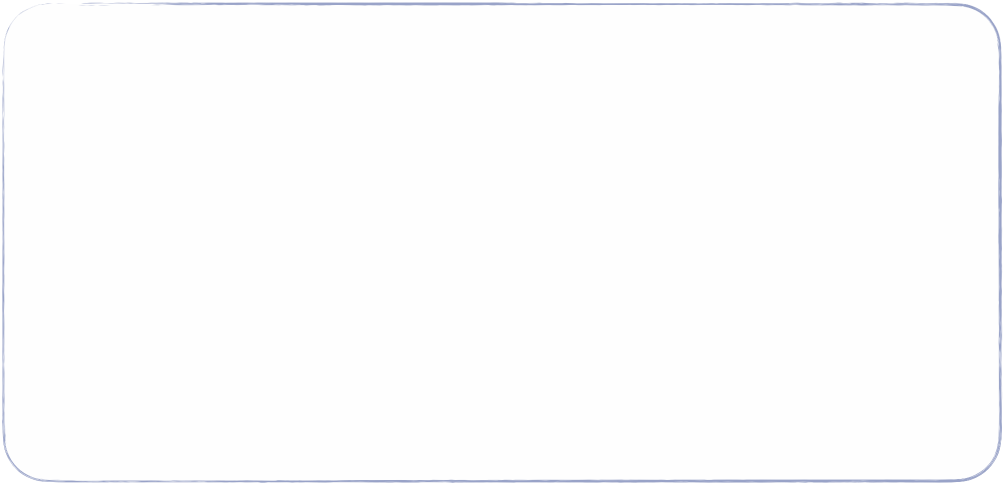 ١٠٣
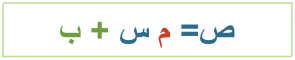 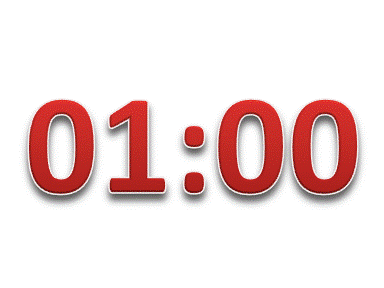 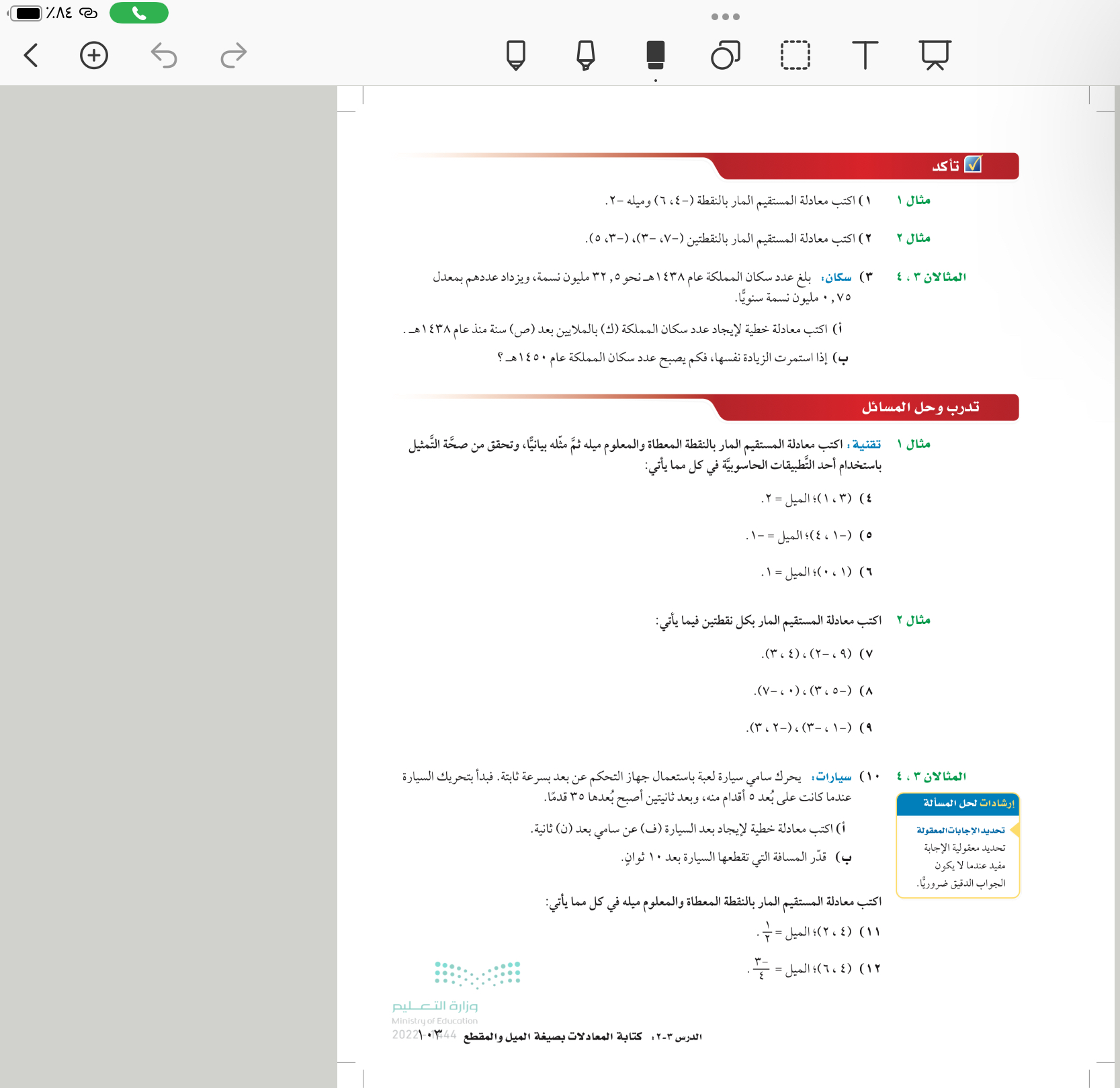 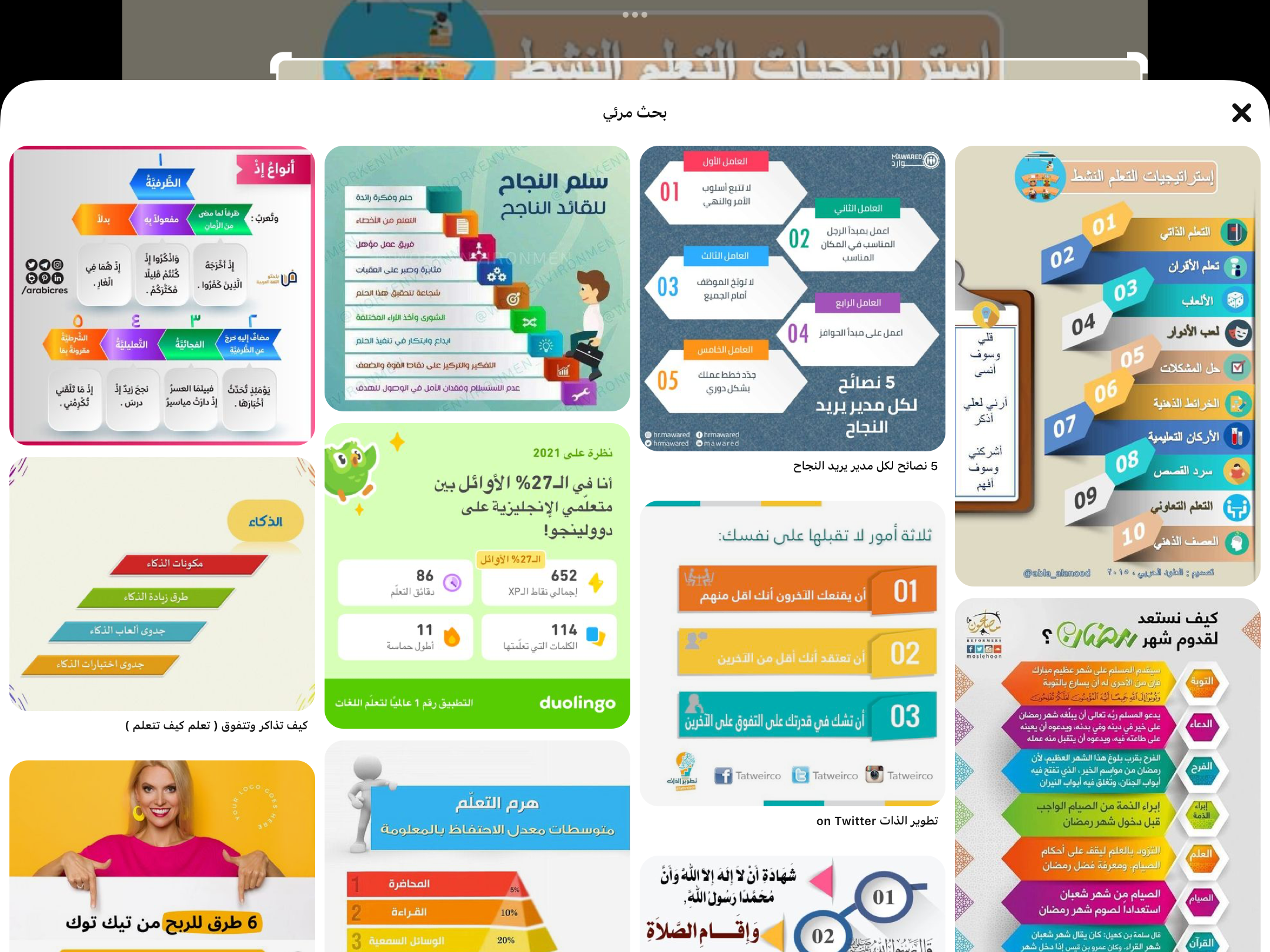 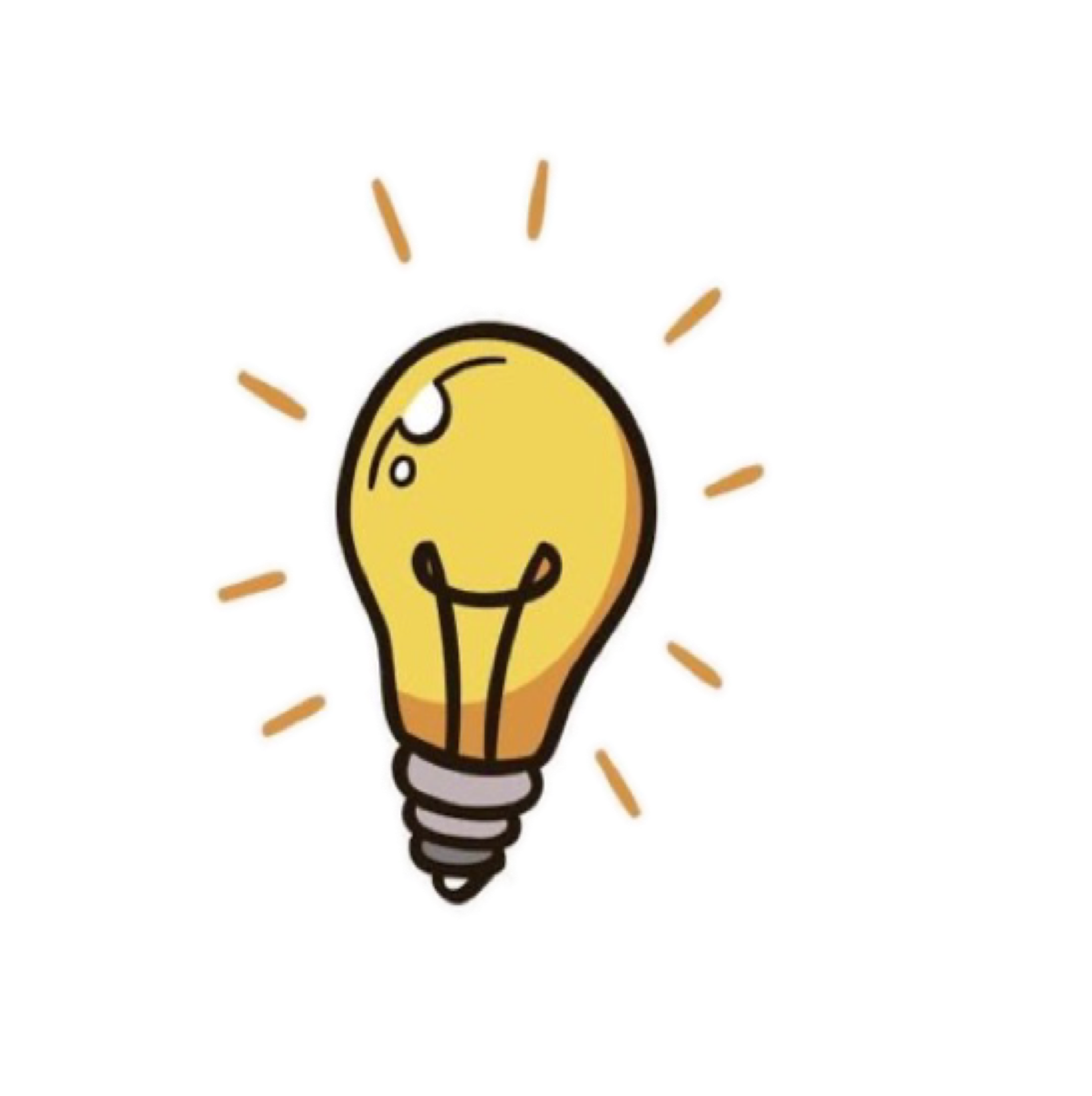 مهارة تفكير عليا
١٠٥
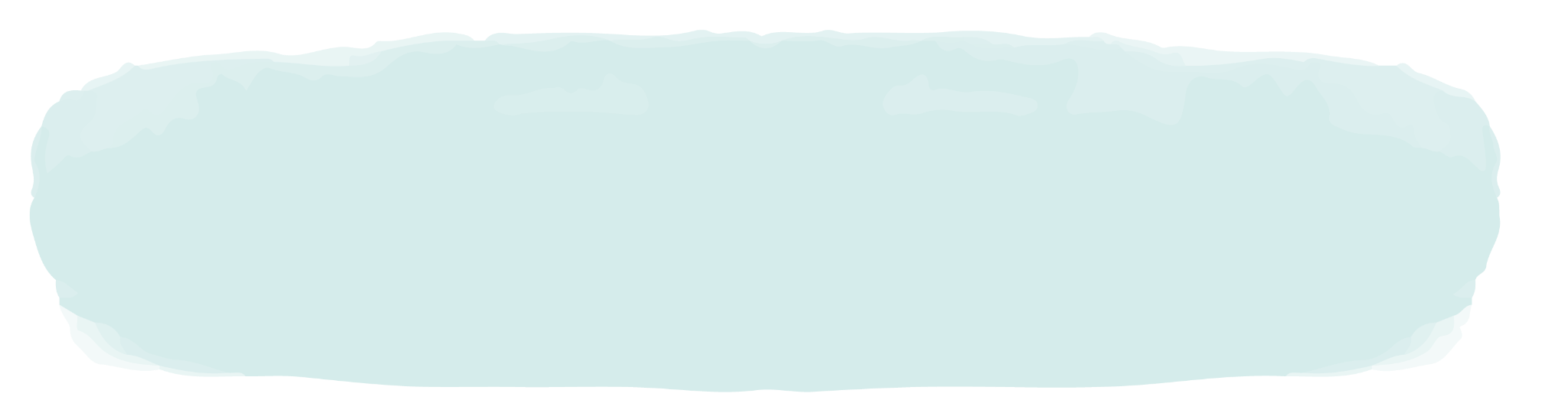 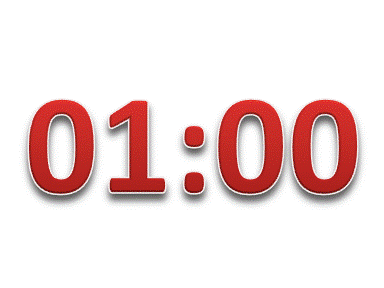 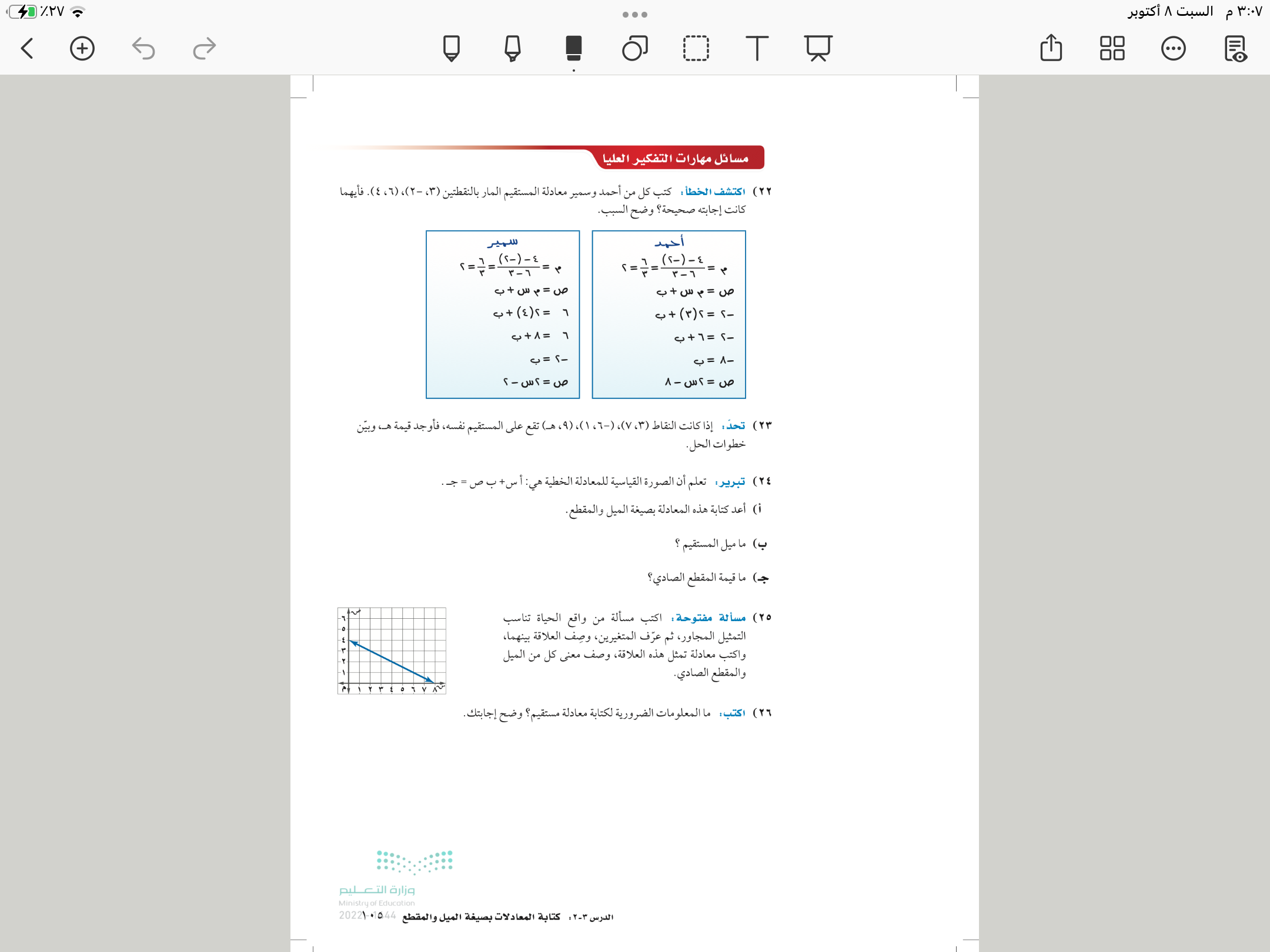 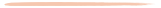 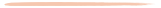 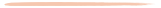 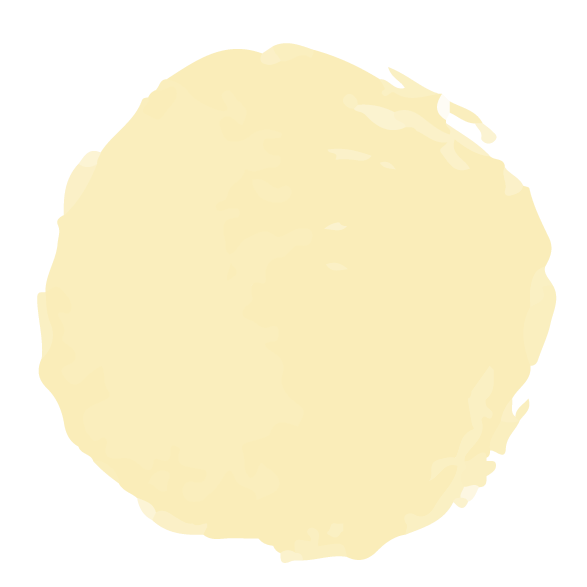 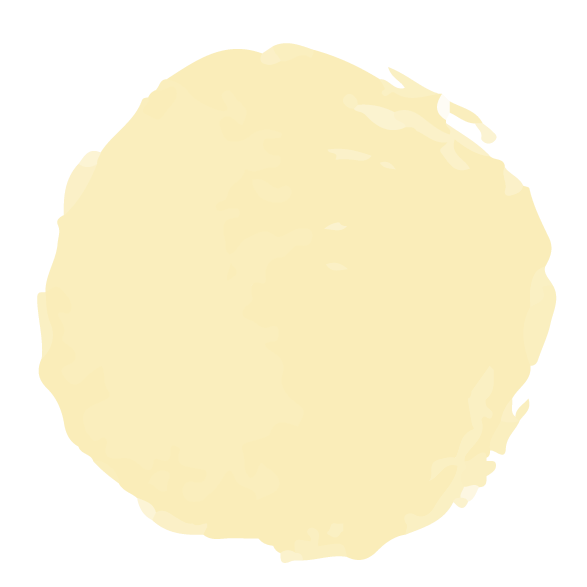 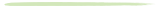 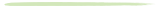 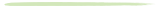 ٤
٧
١٠٣
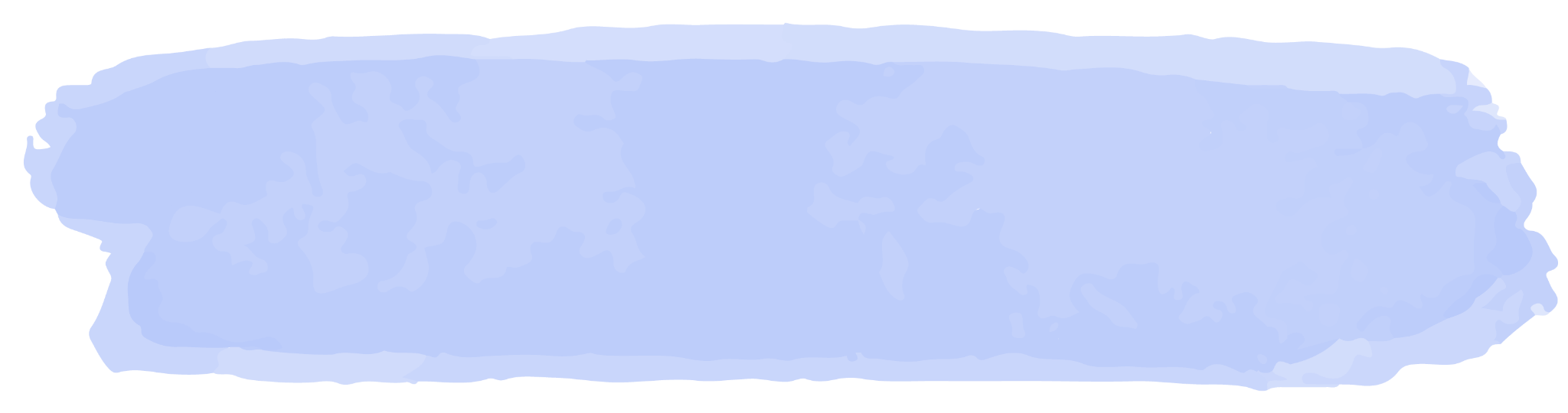 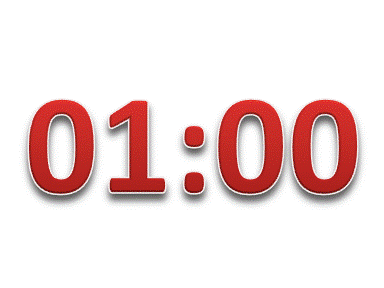 تدريب وحل المسائل
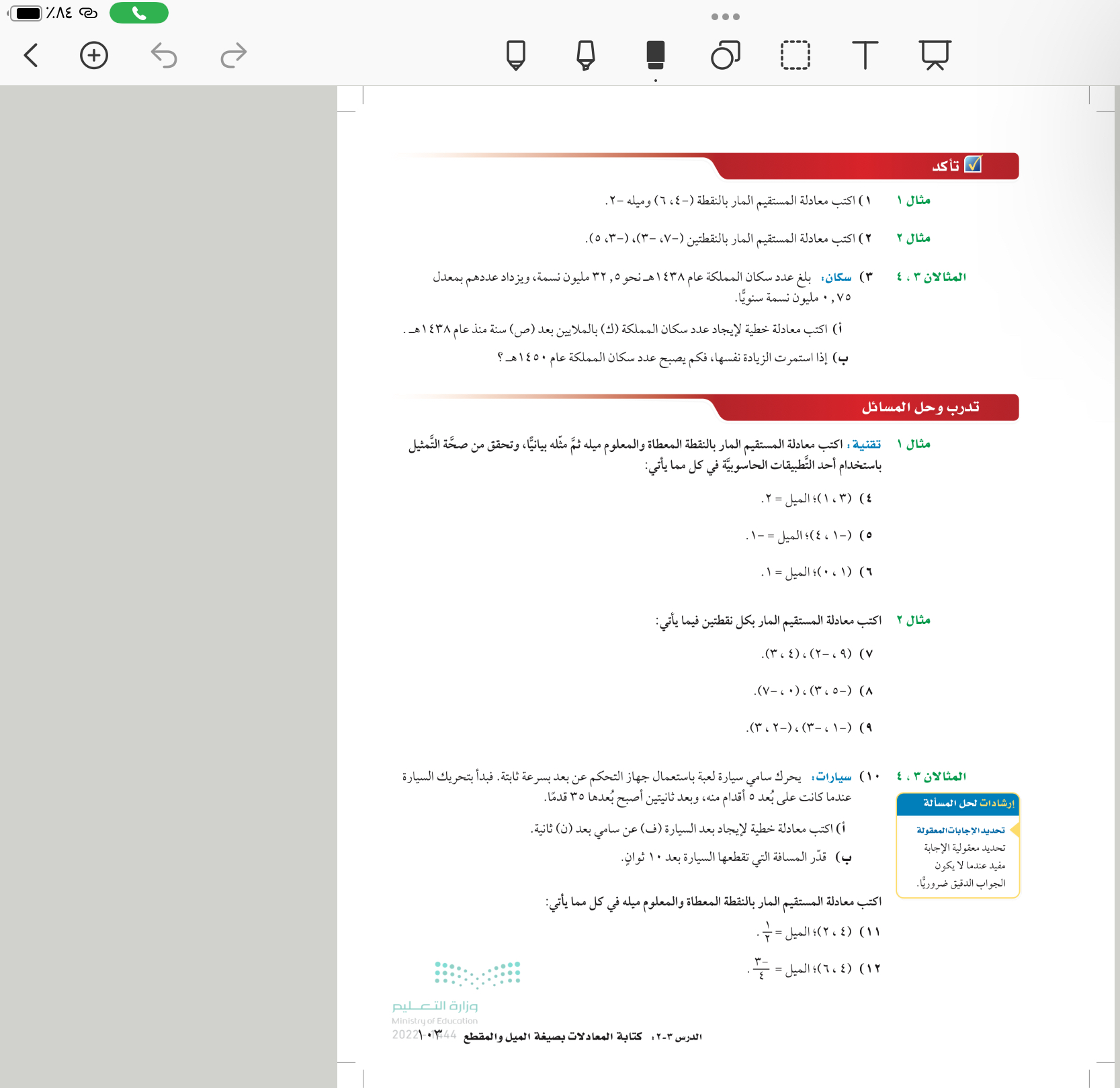 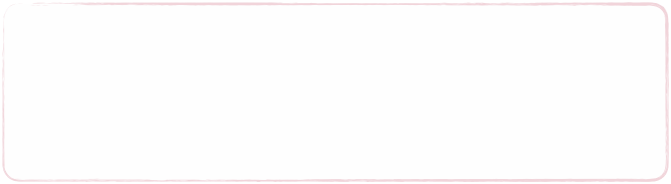 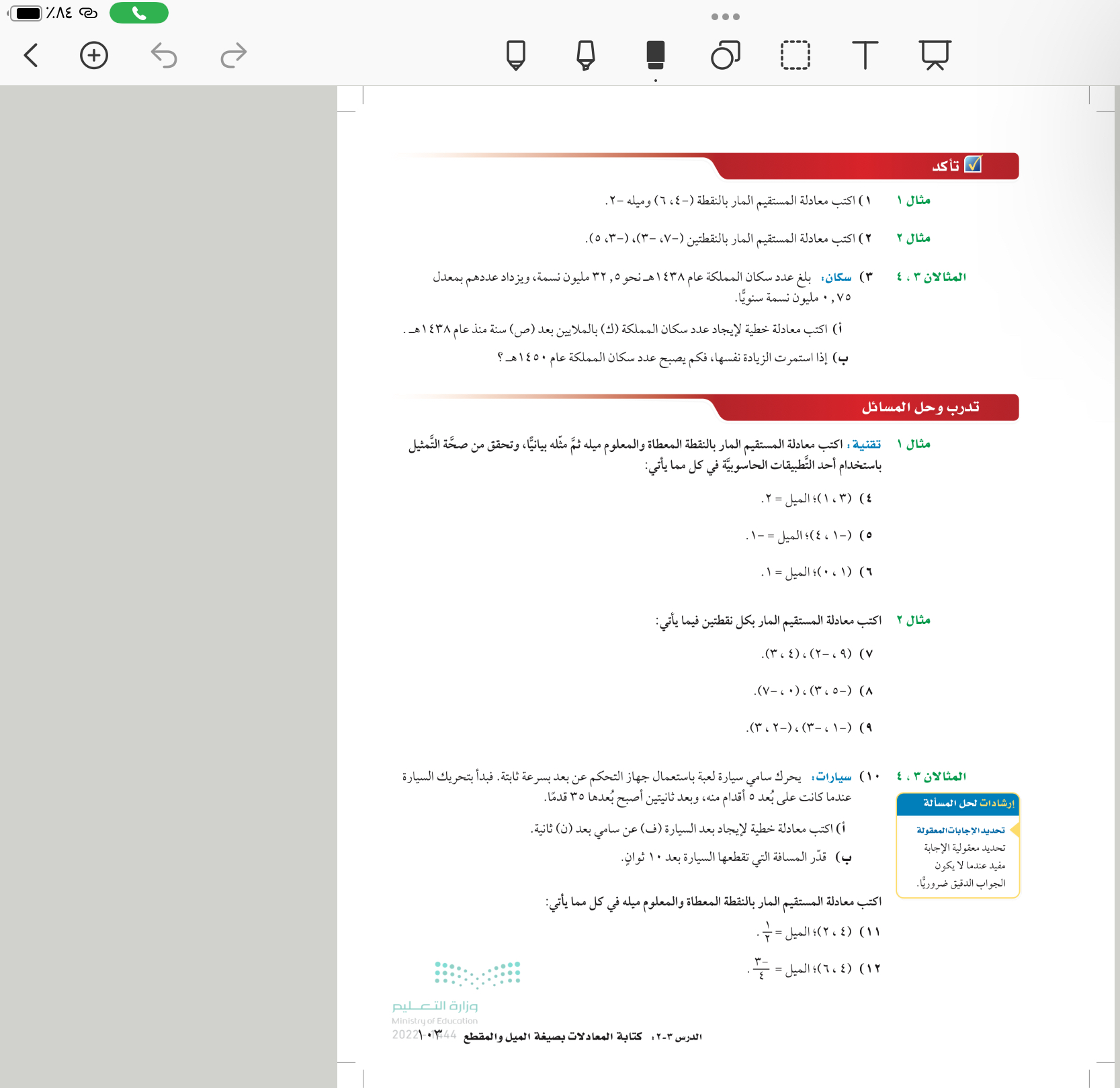 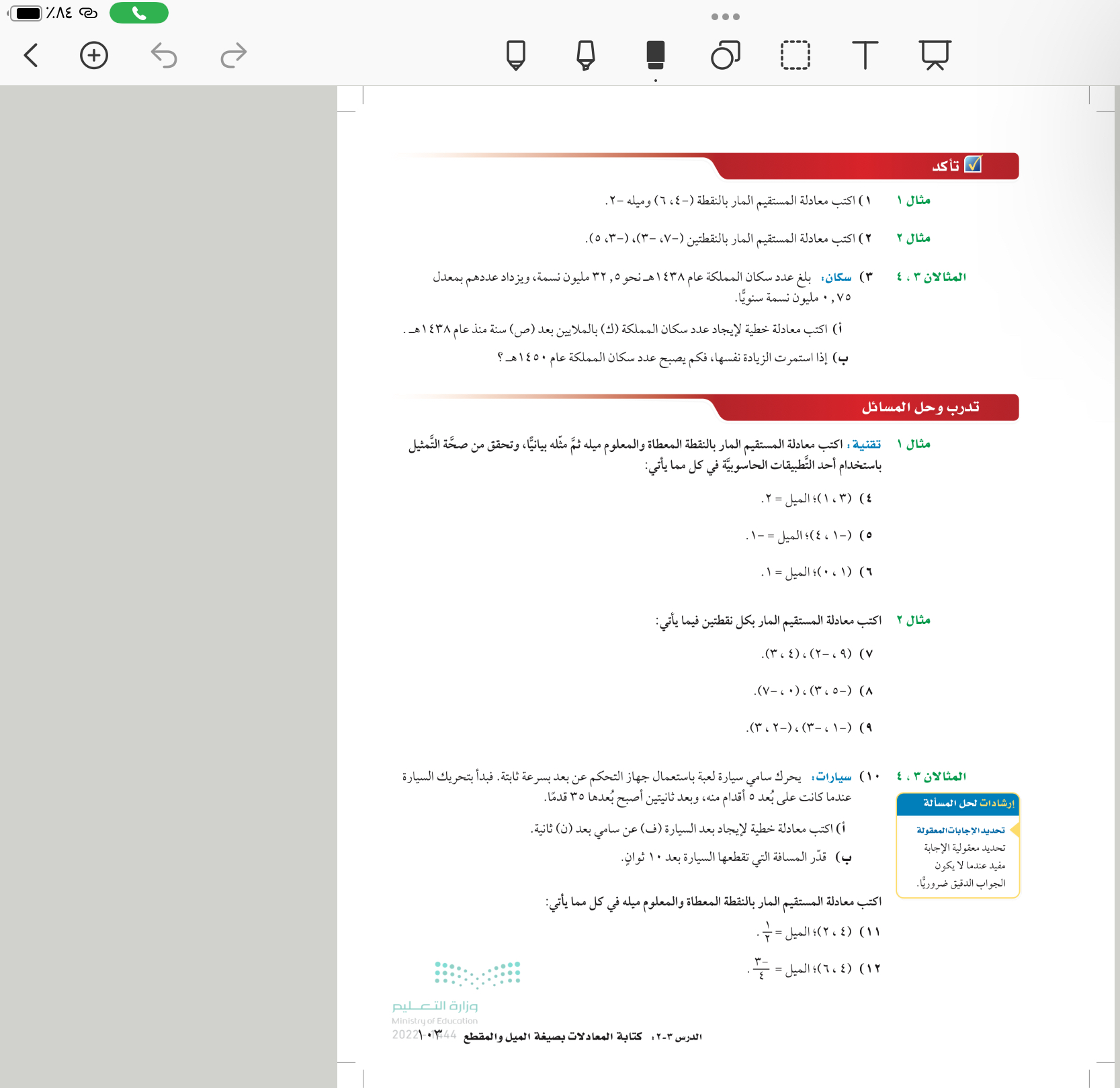 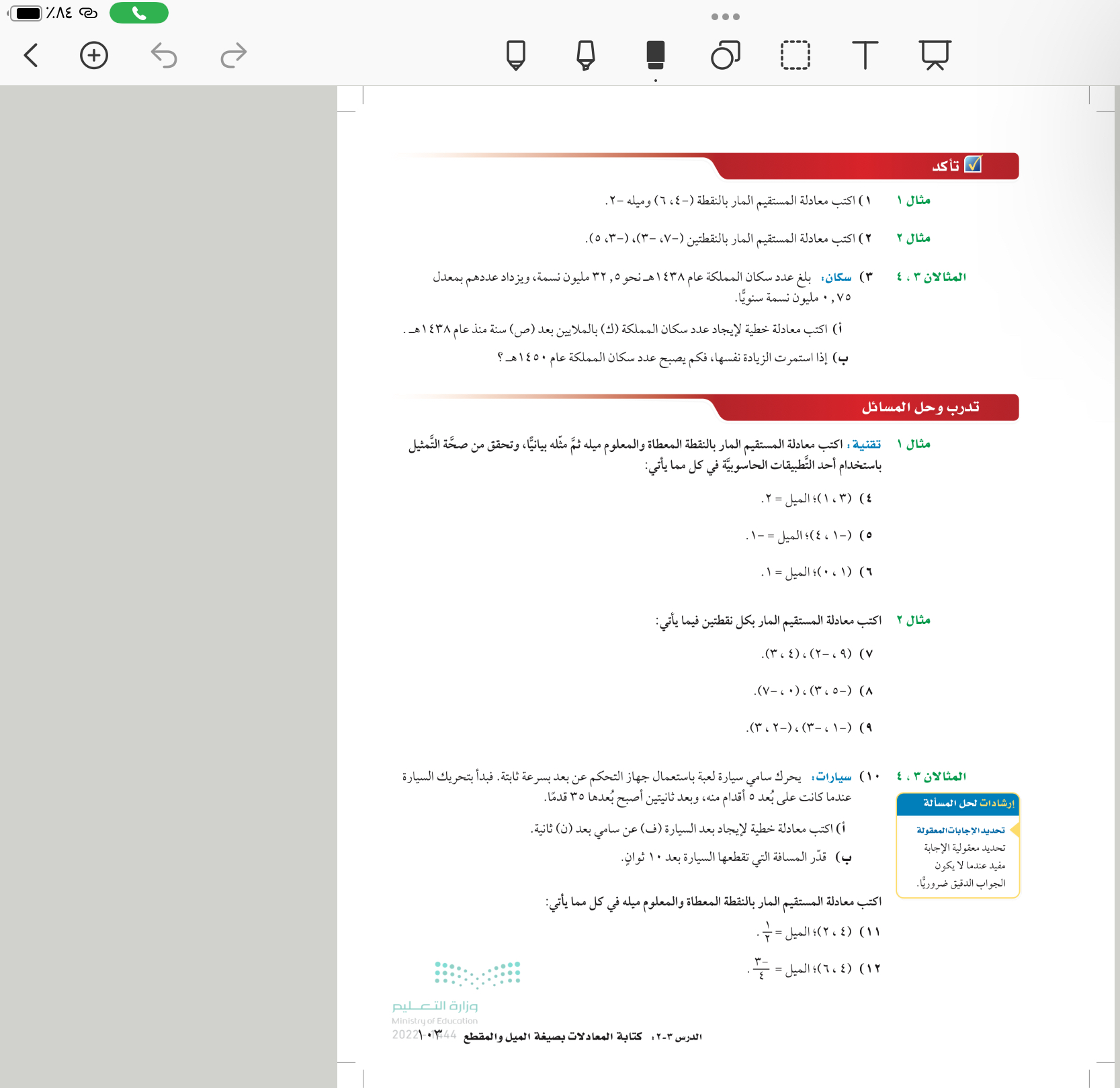 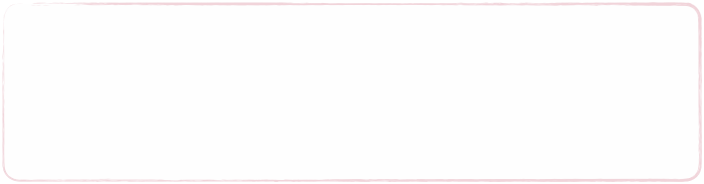 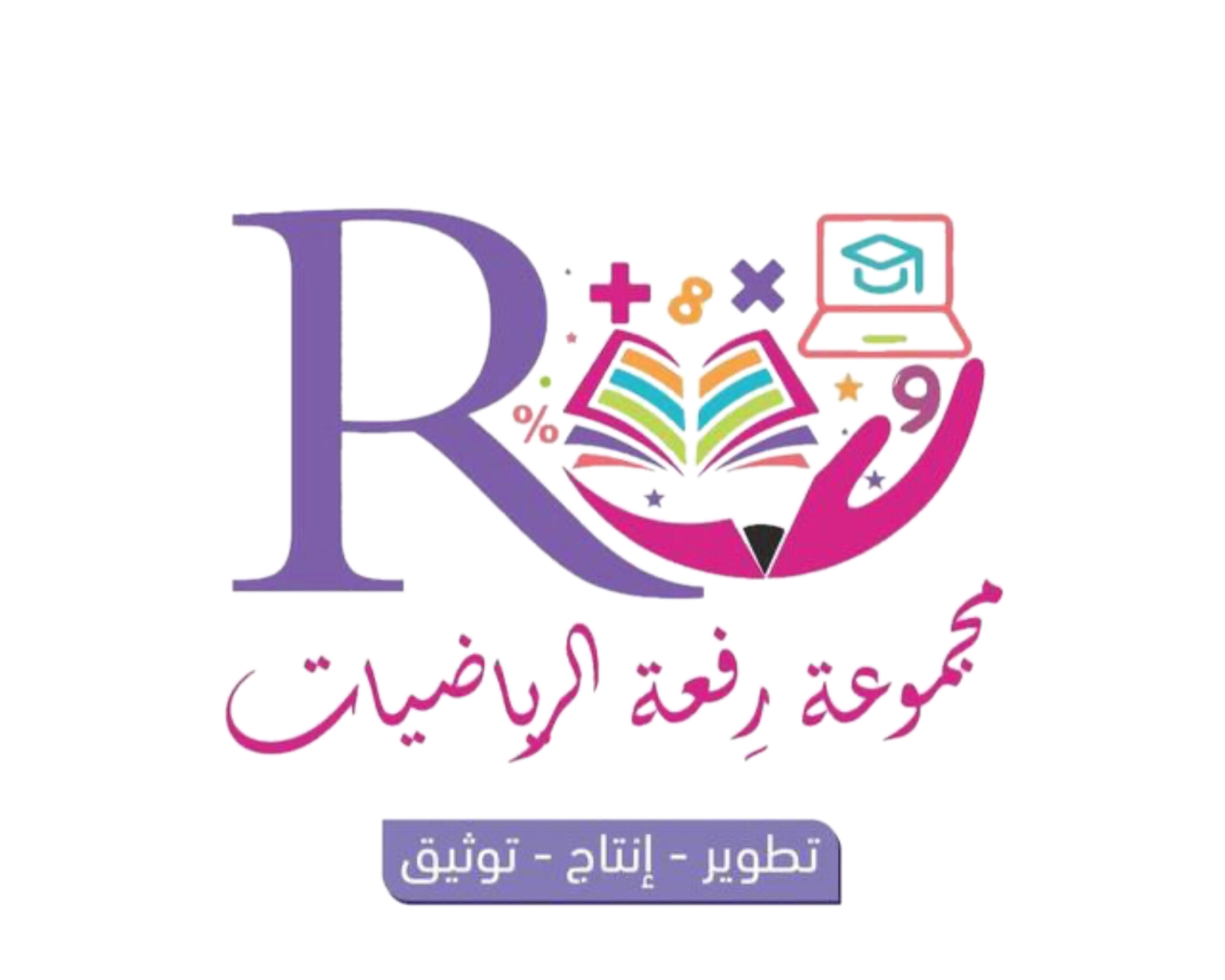 ١٠١
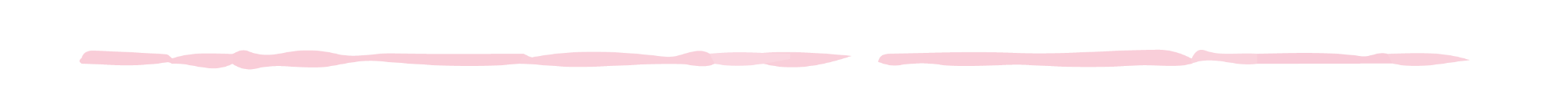 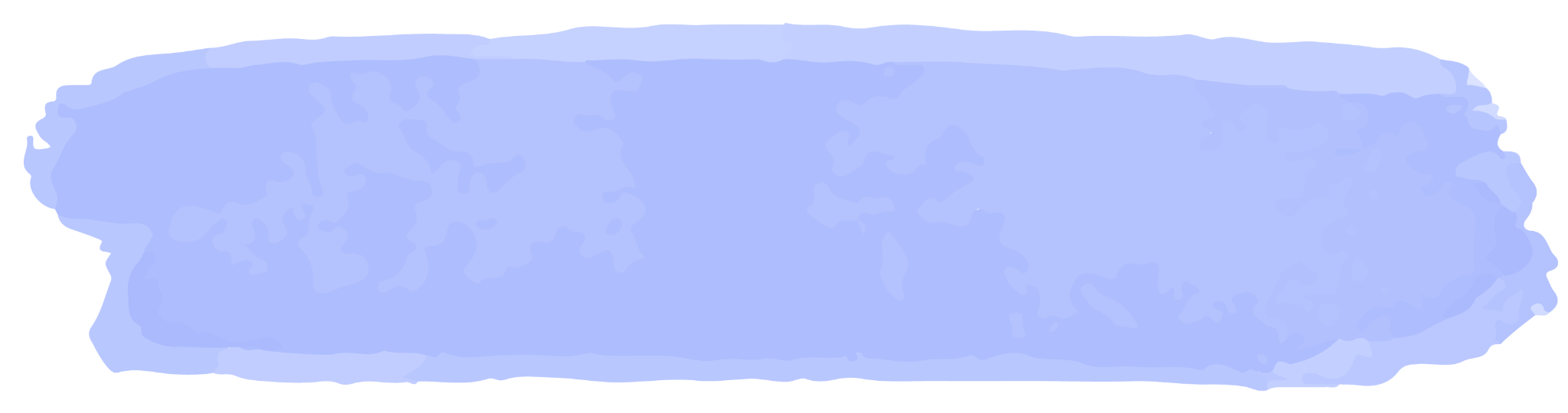 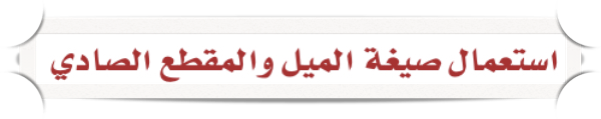 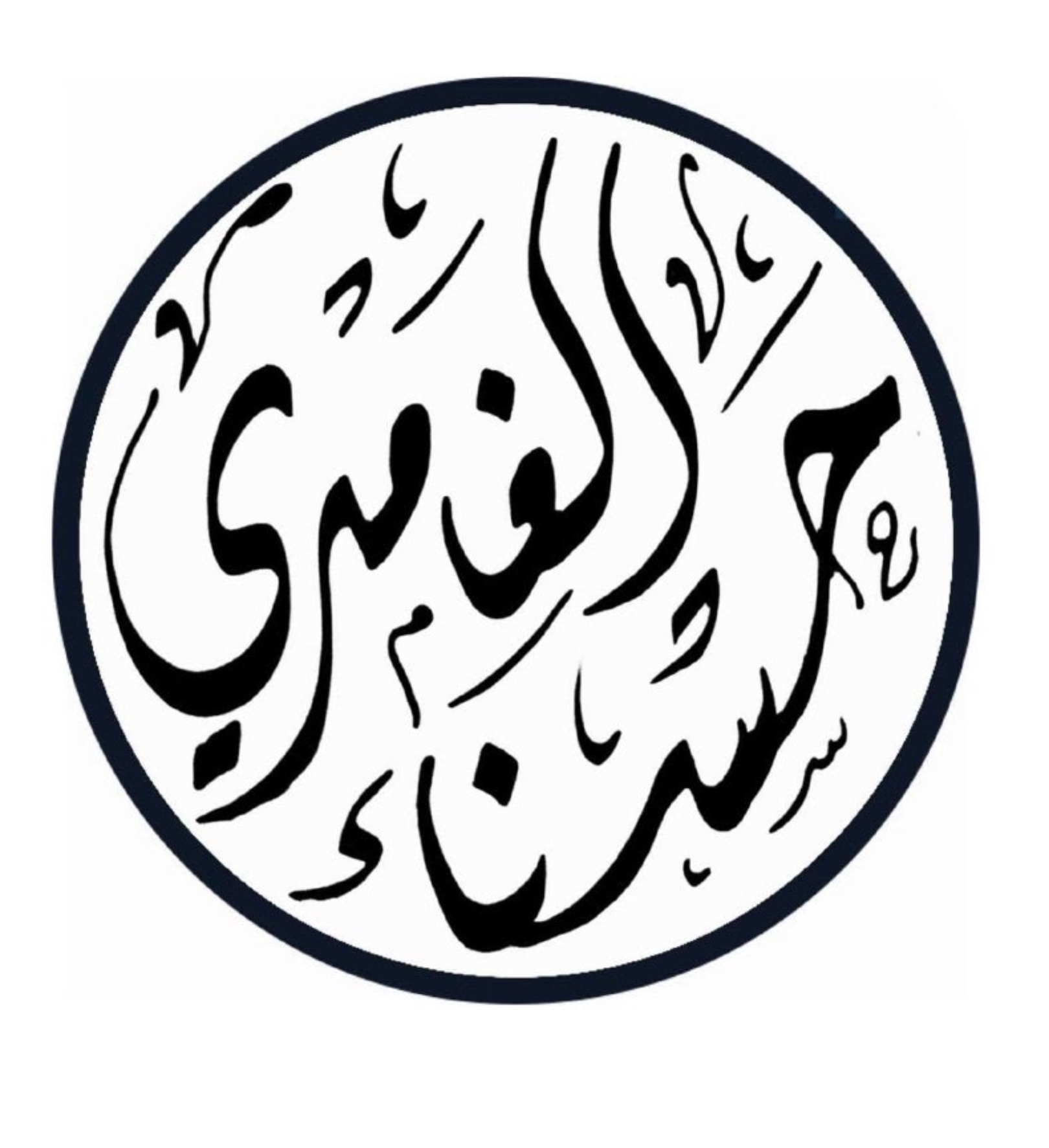 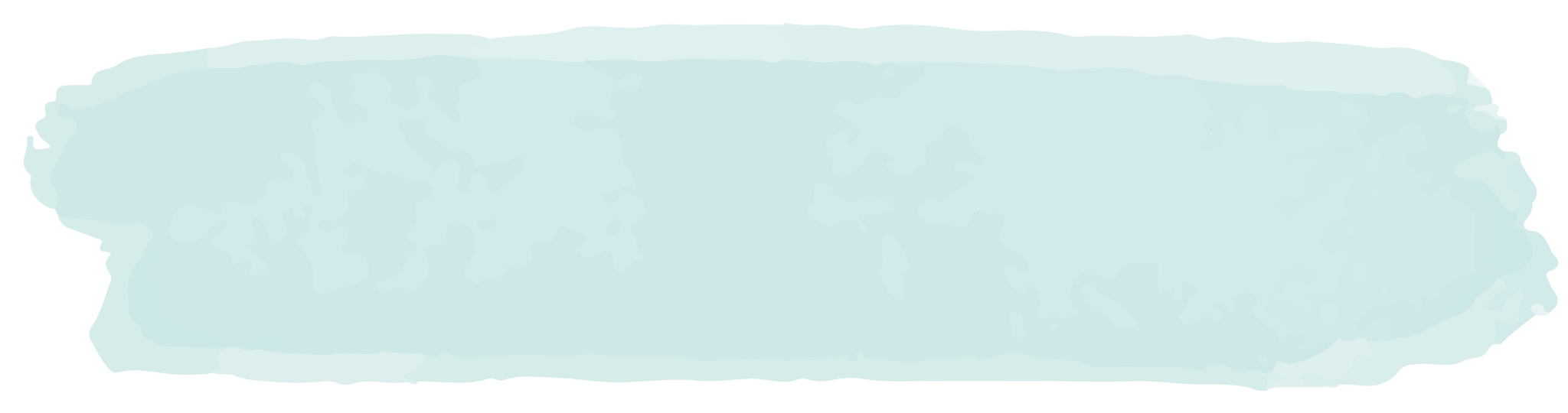 مثال من واقع الحياة
١٠١
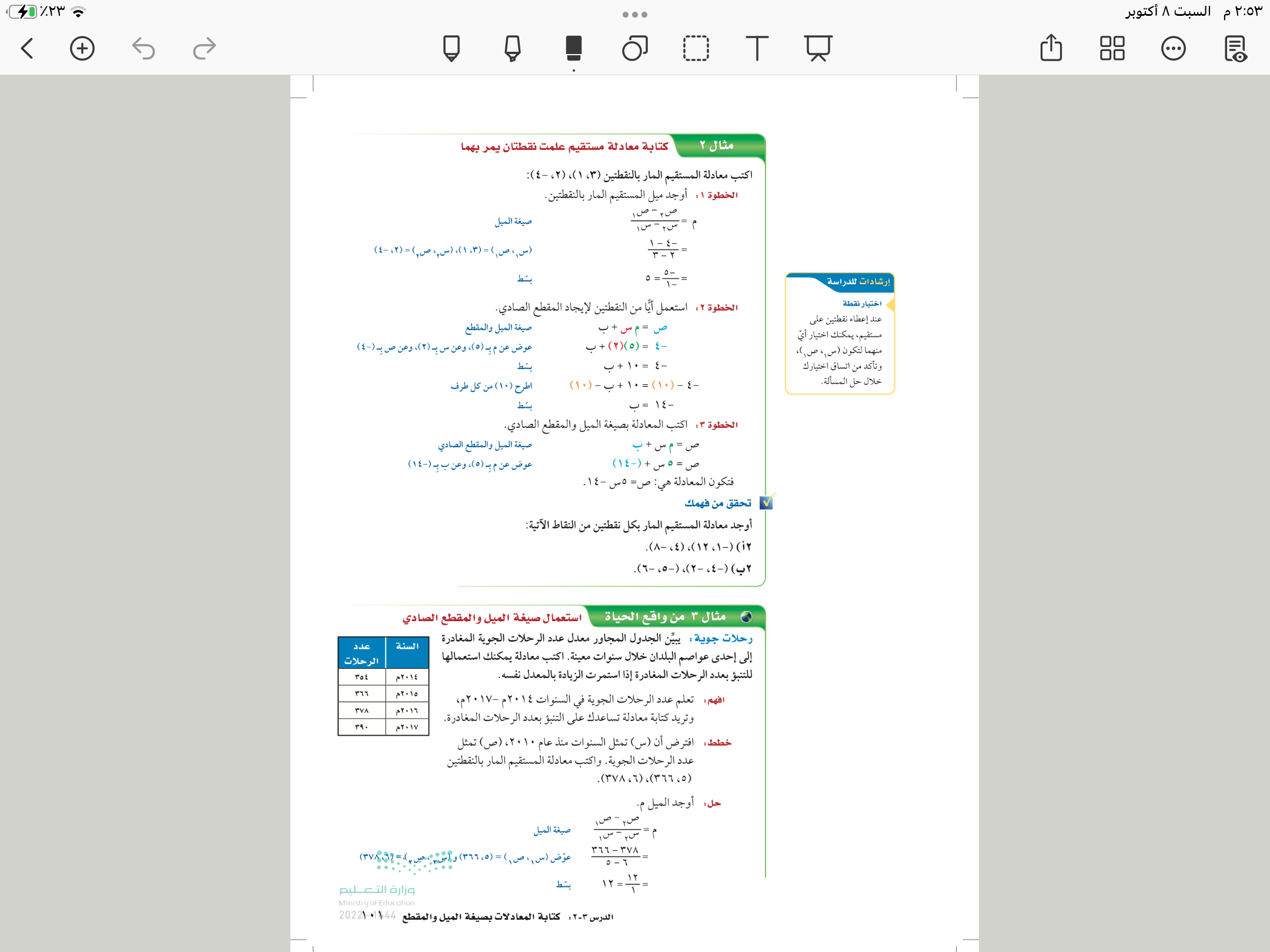 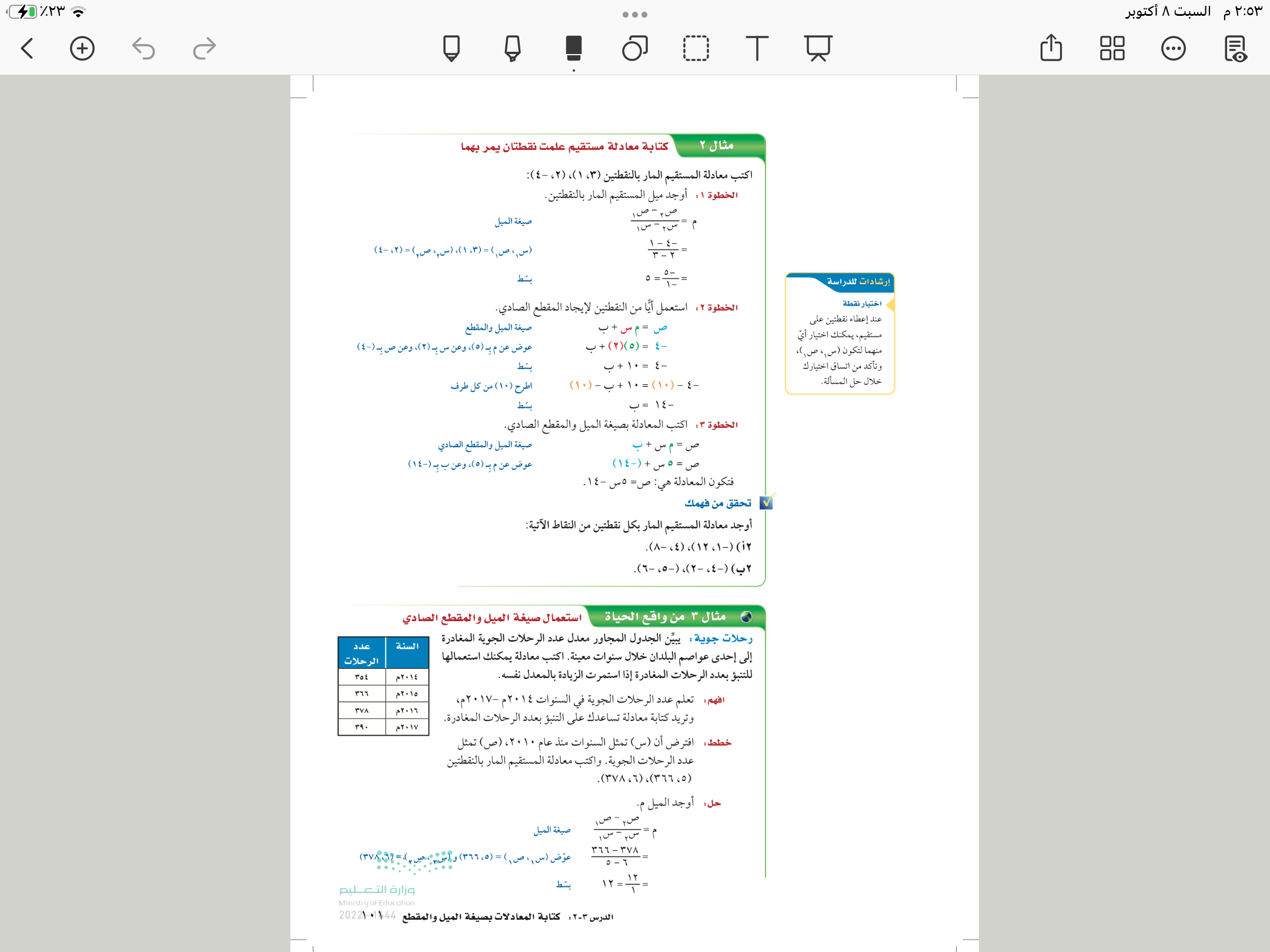 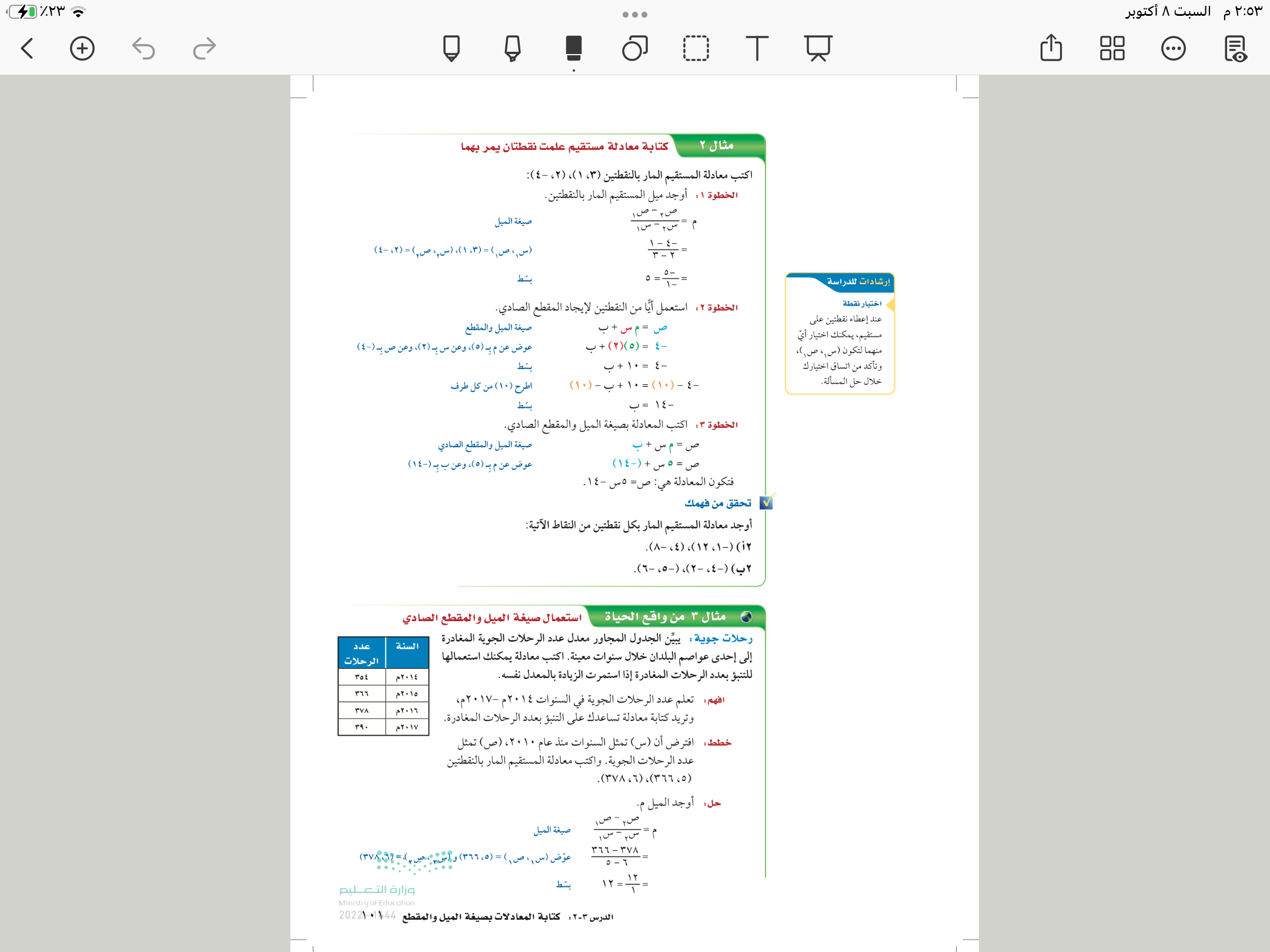 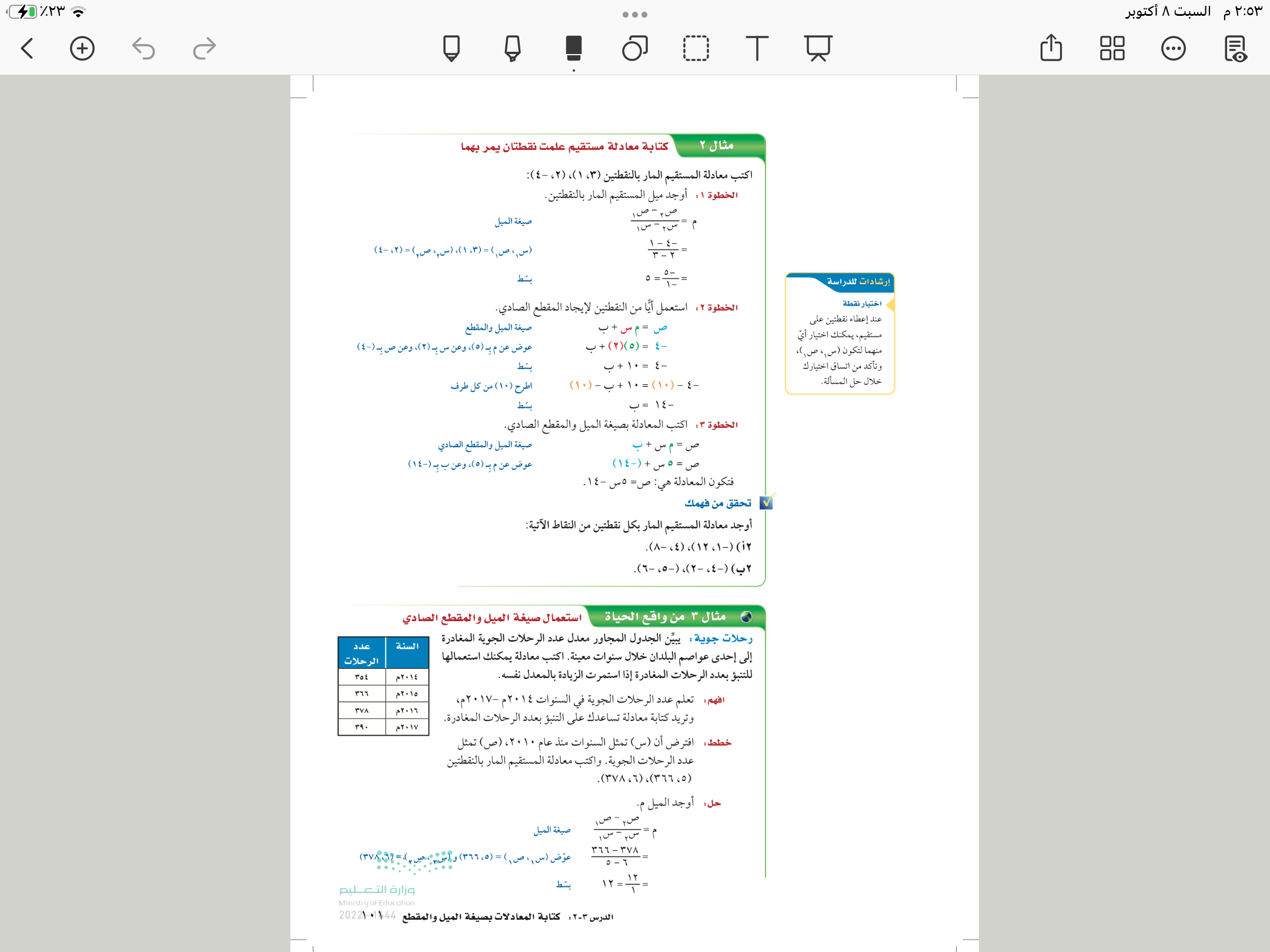 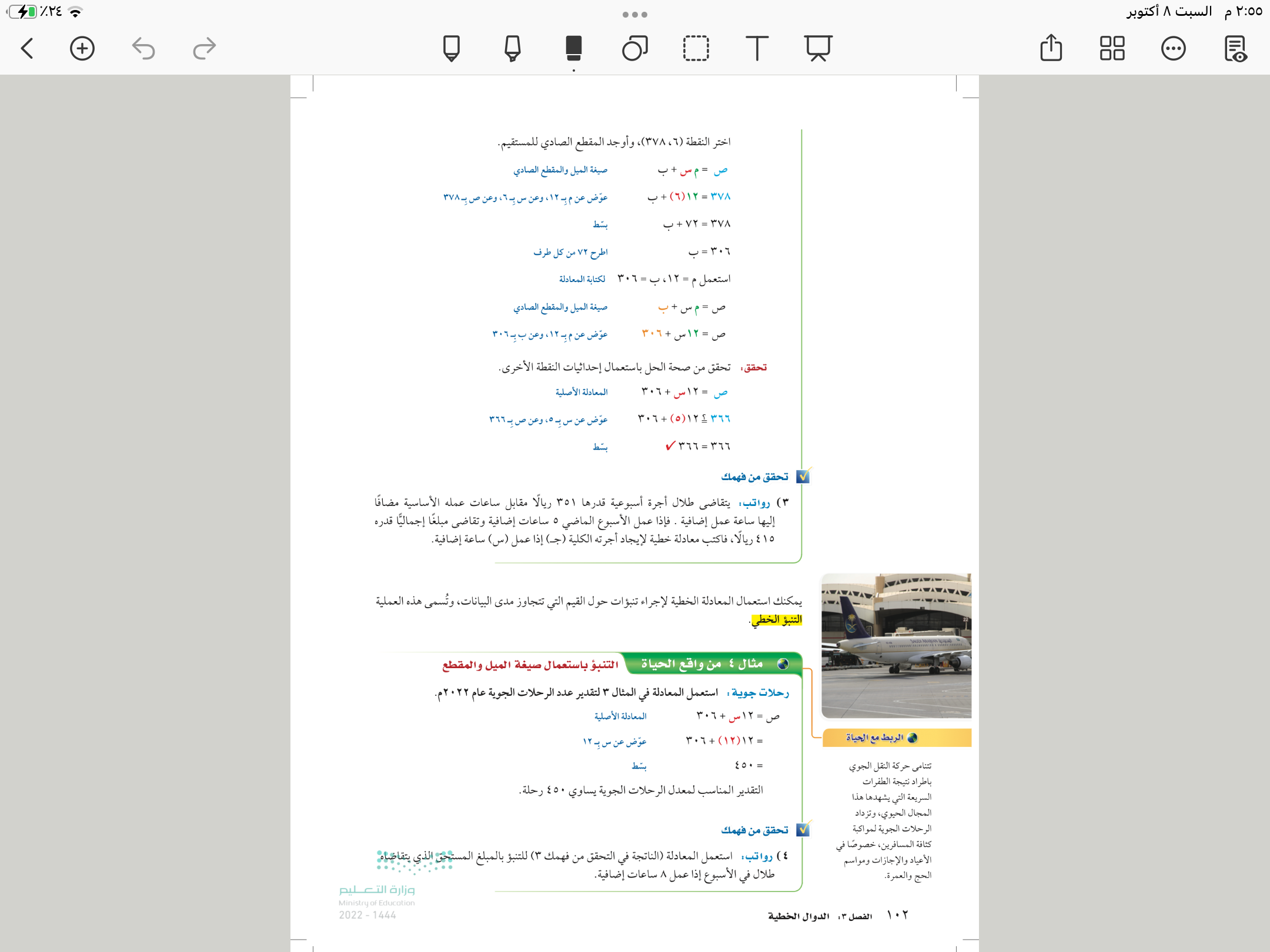 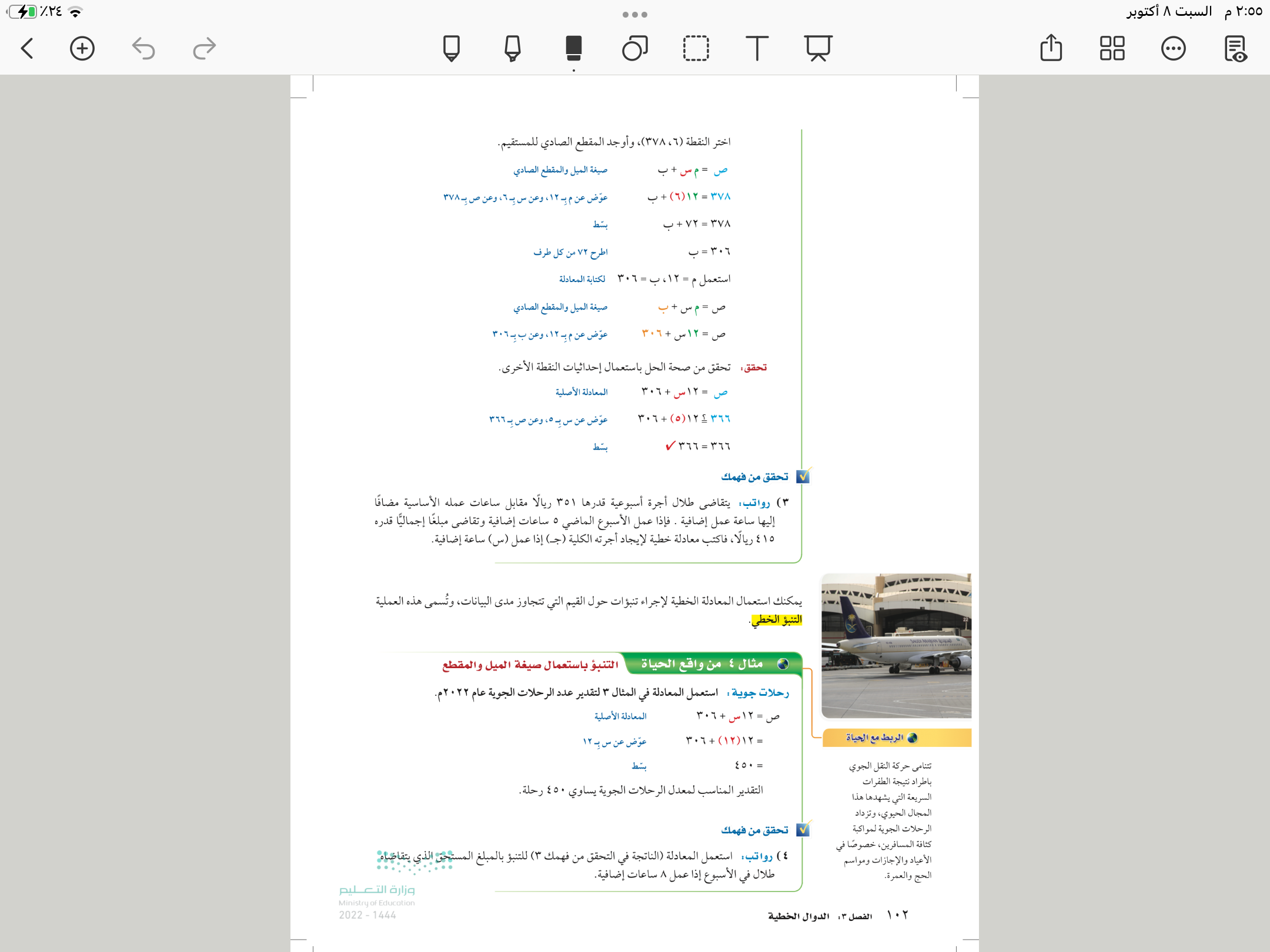 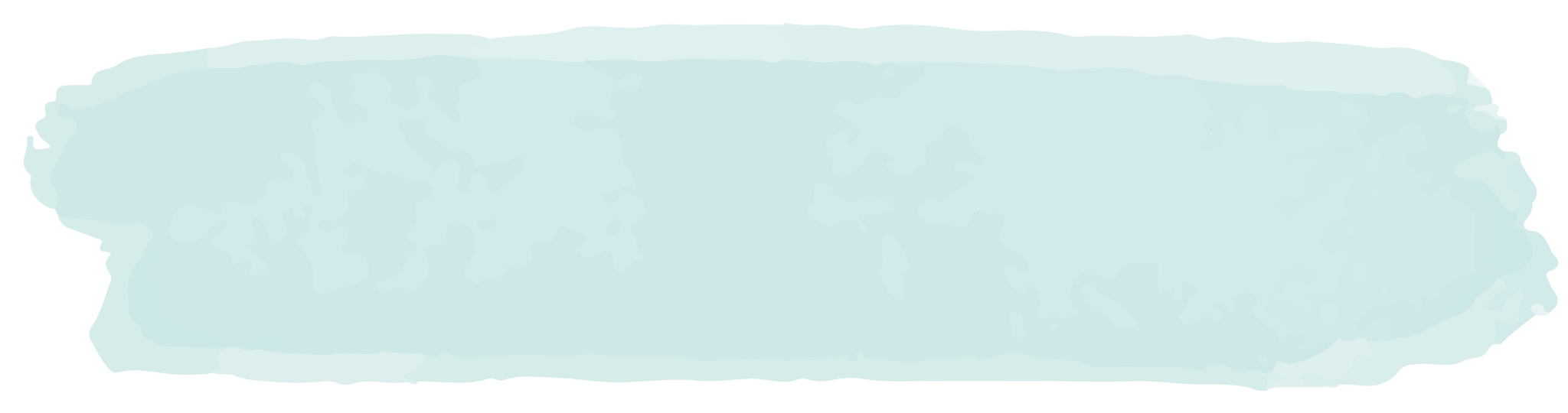 مثال من واقع الحياة
١٠١
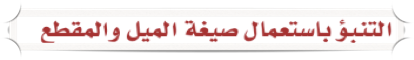 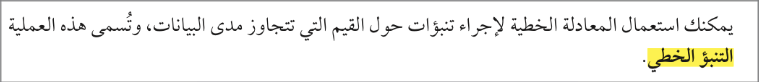 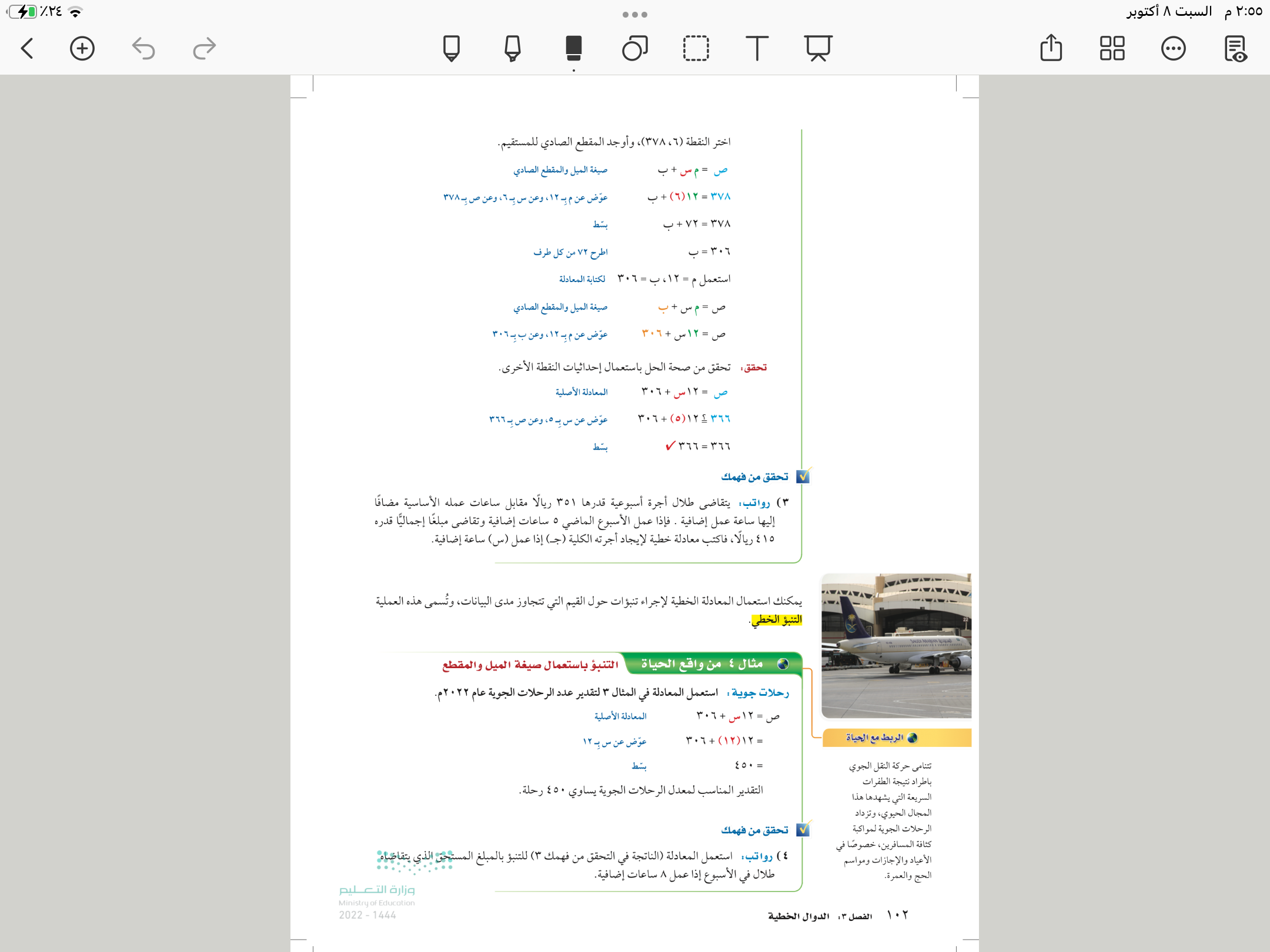 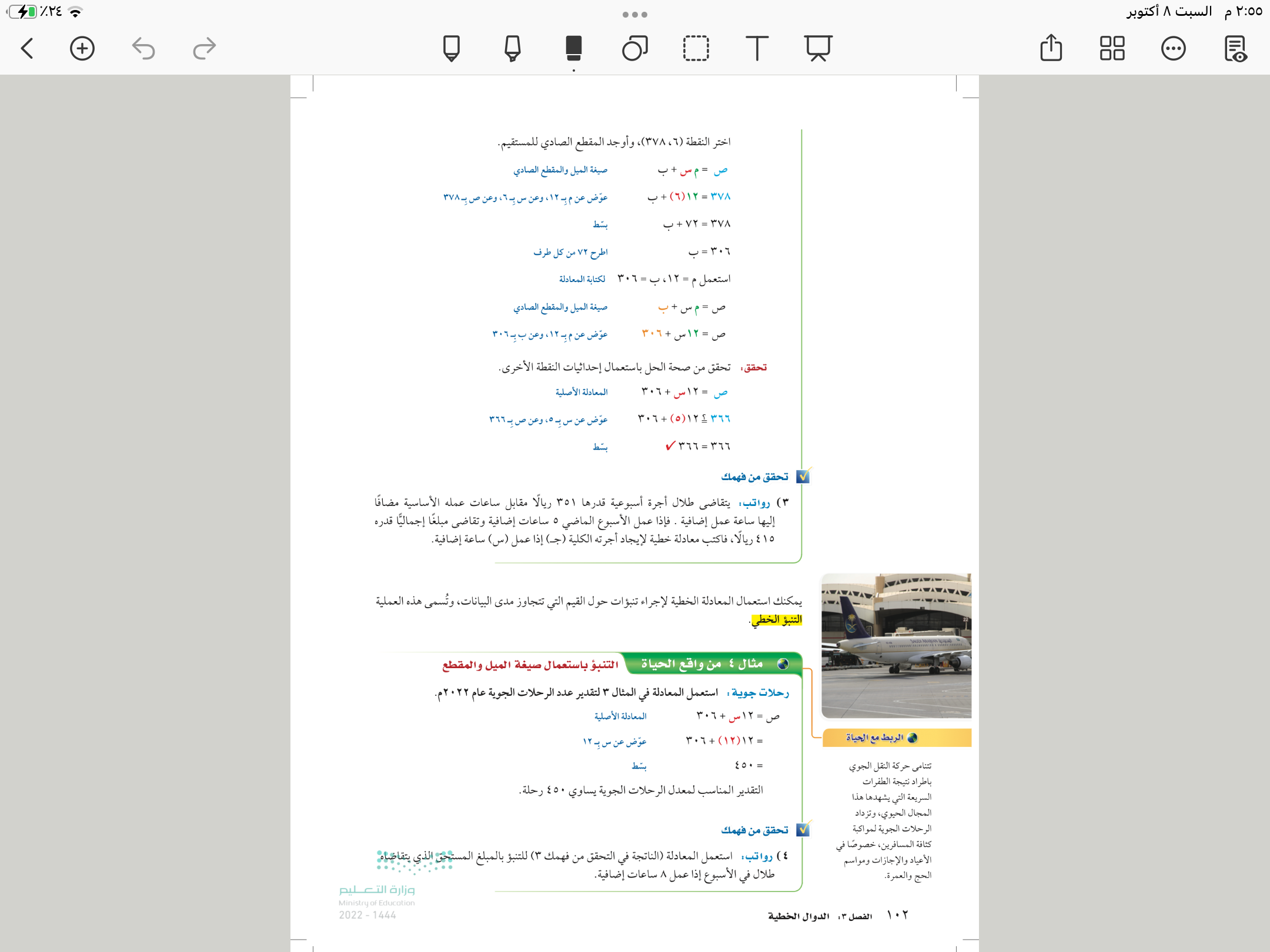 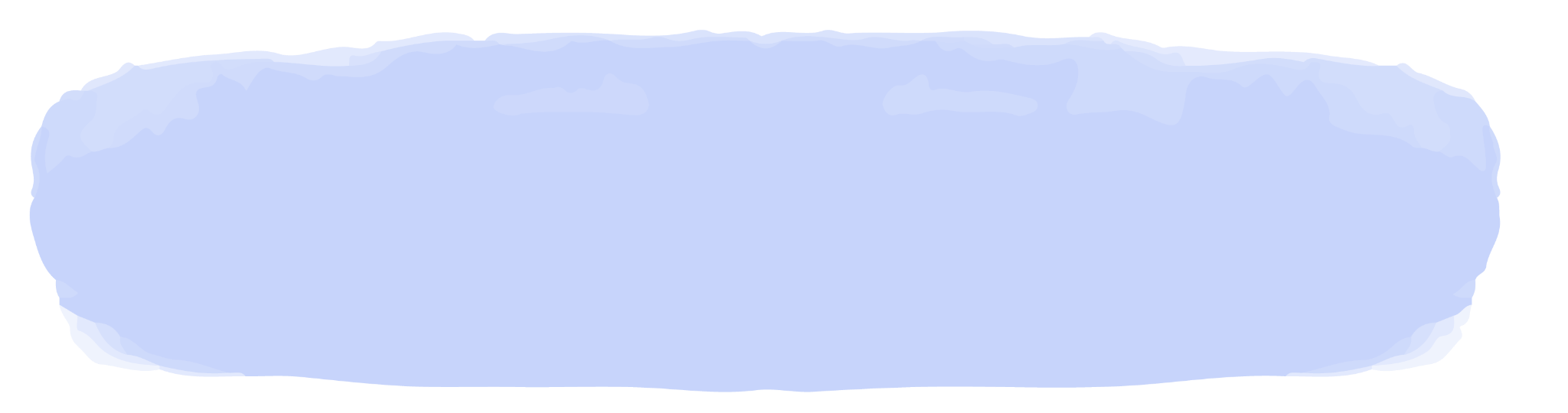 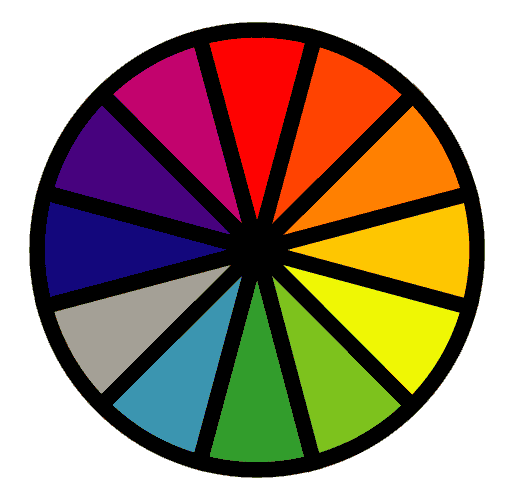 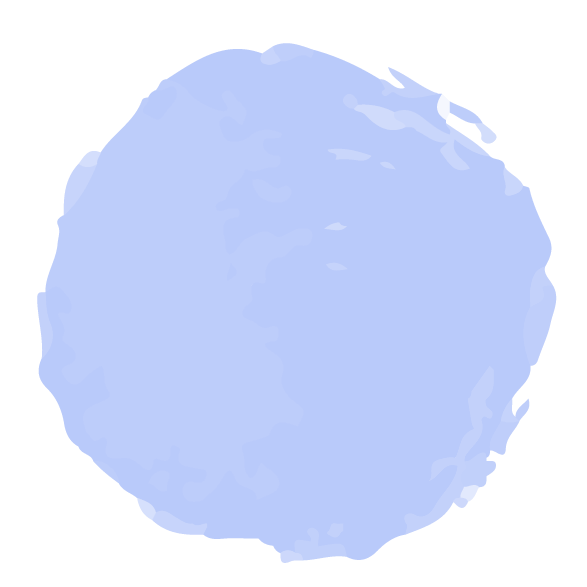 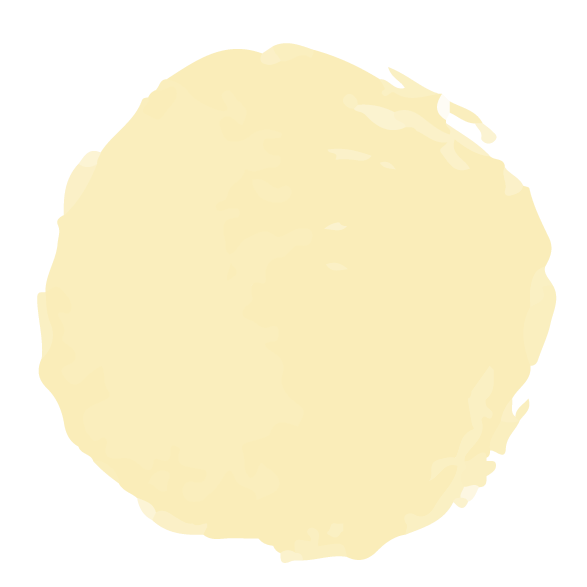 ٣
فكر 
زاوج 
شارك
الاختيار العشوائي
تحقق من فهمك
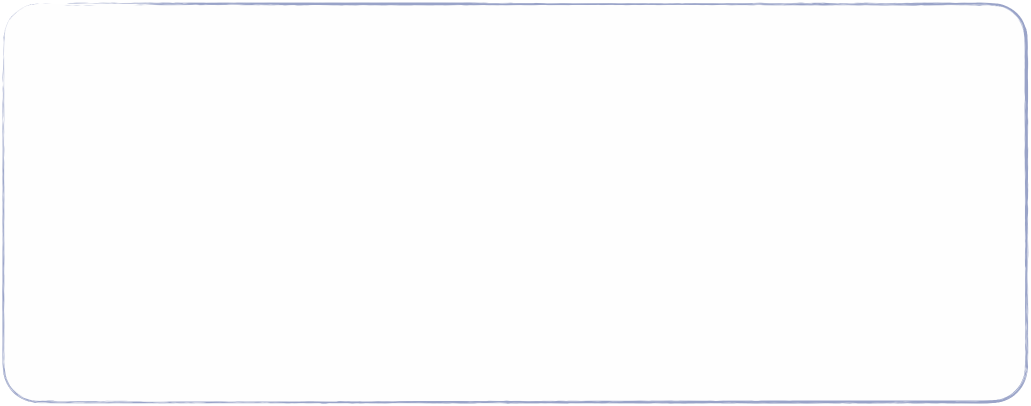 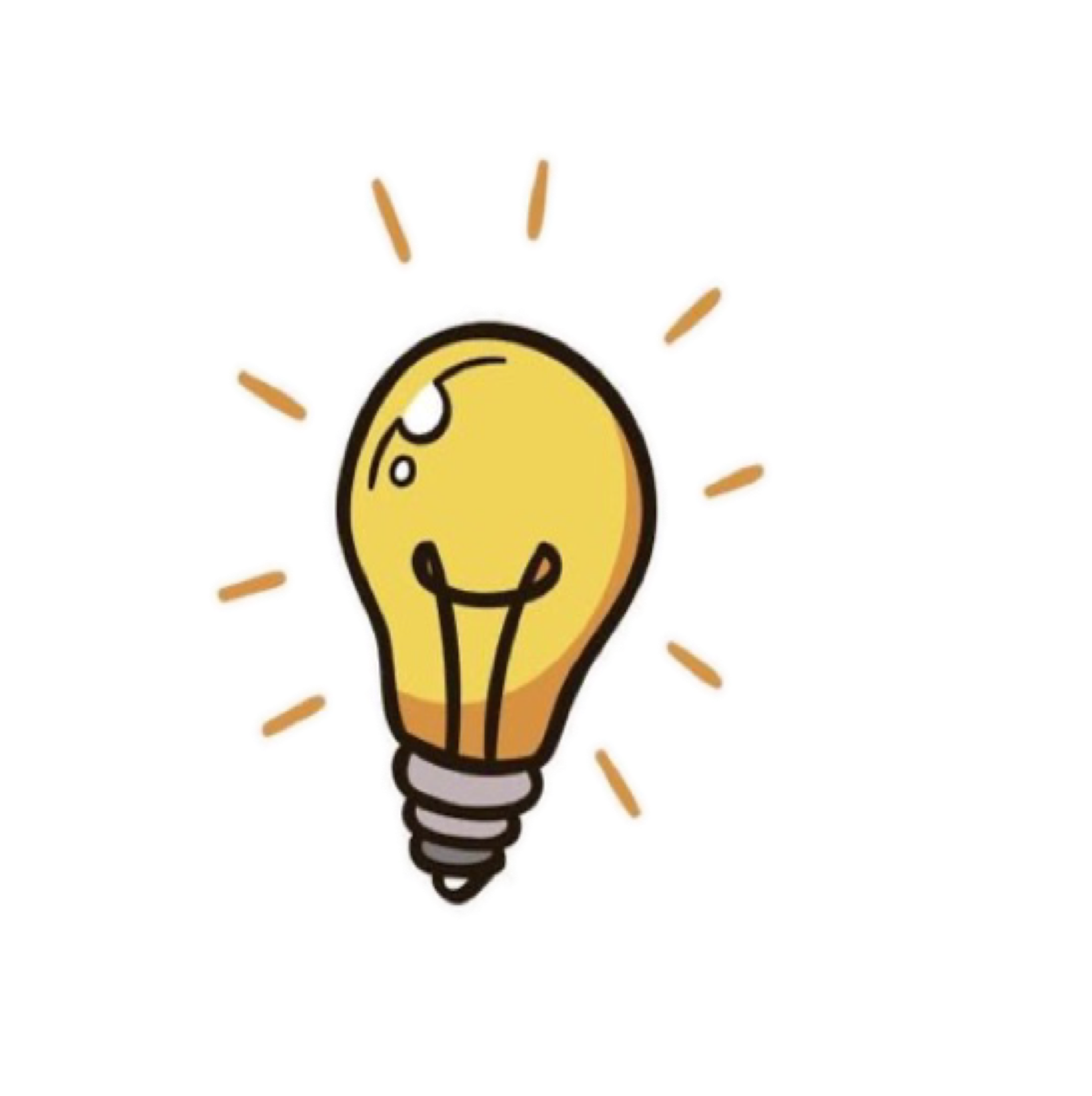 ١٠٢
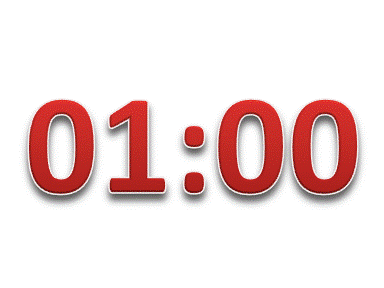 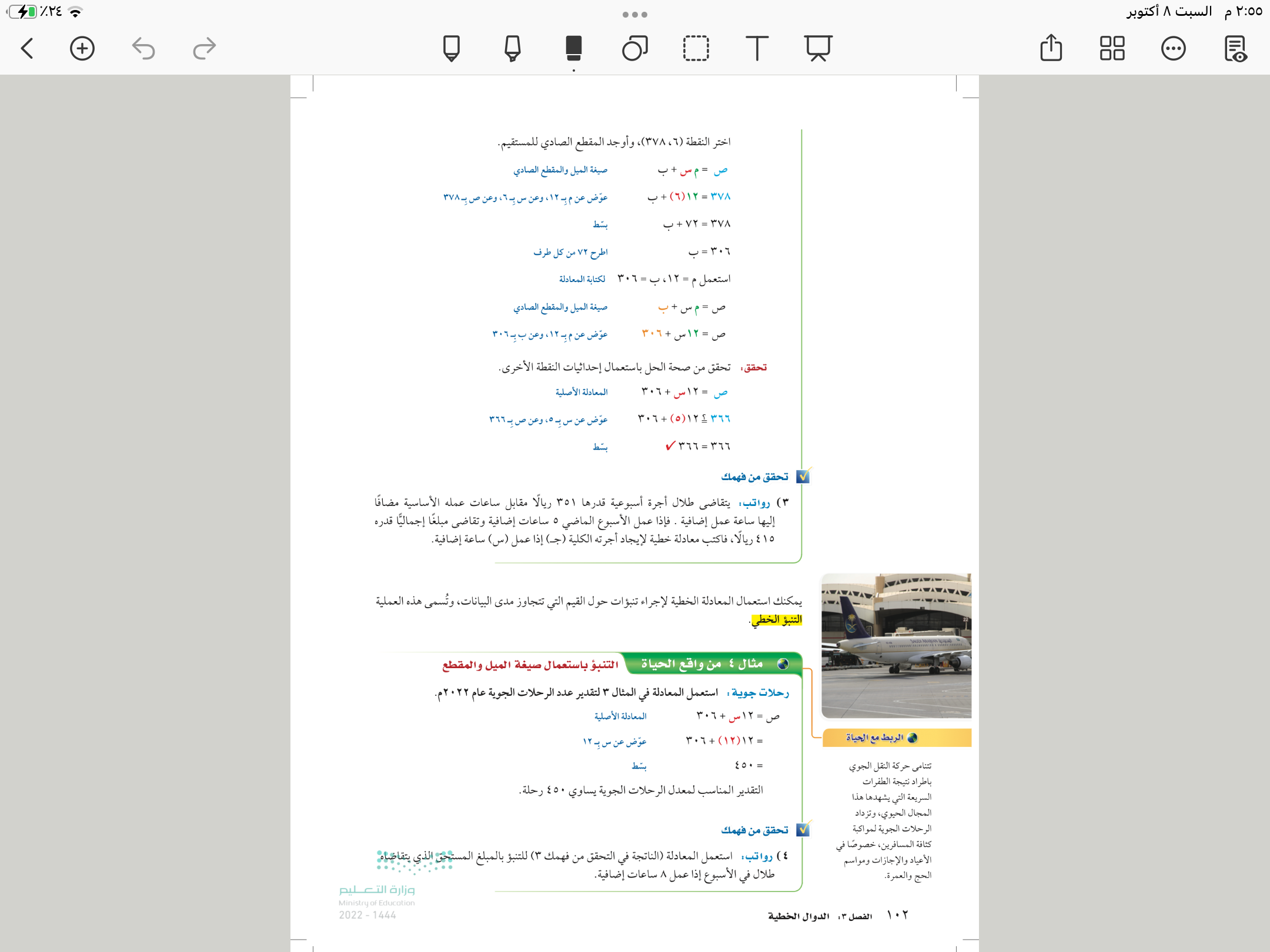 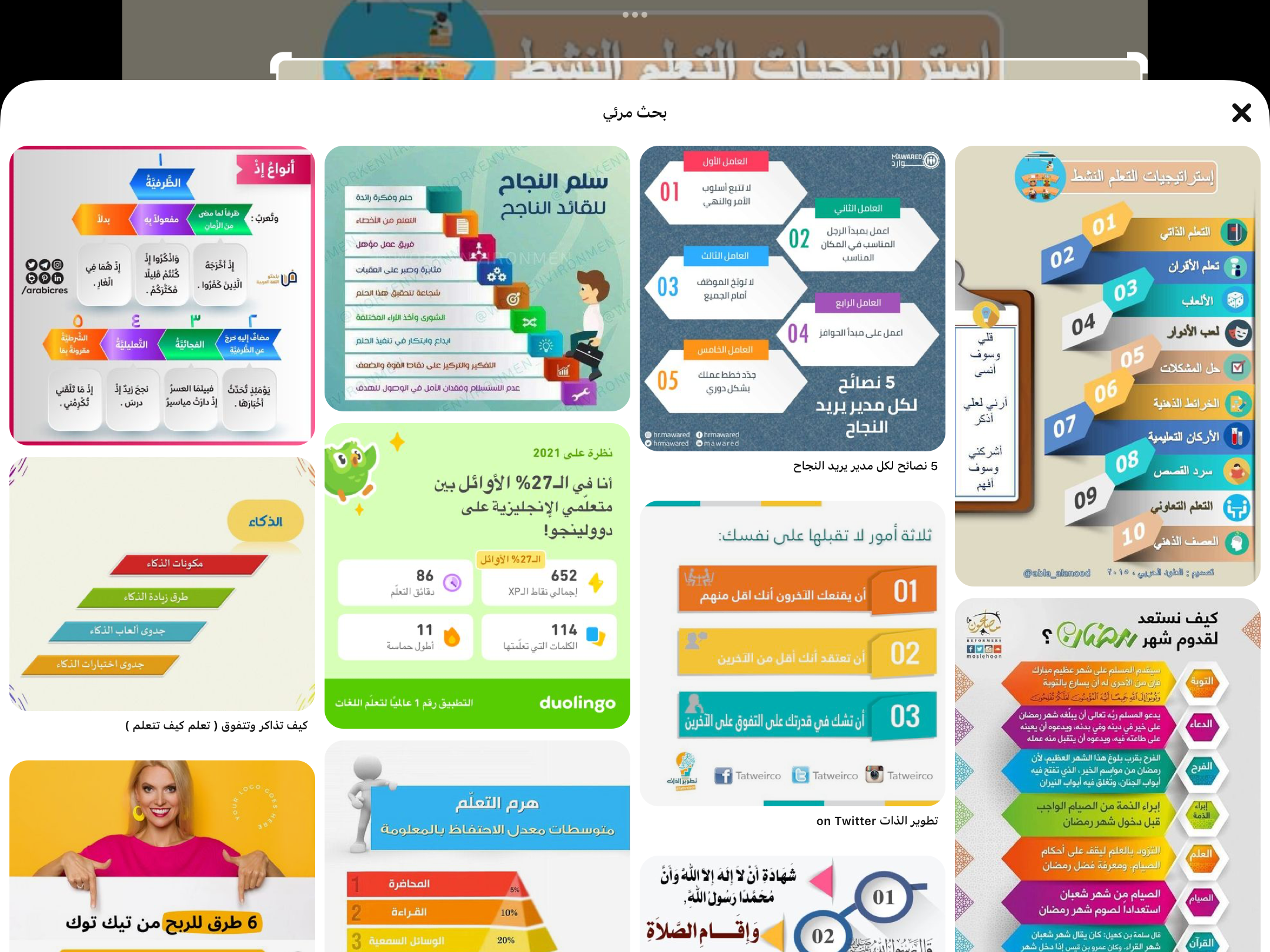 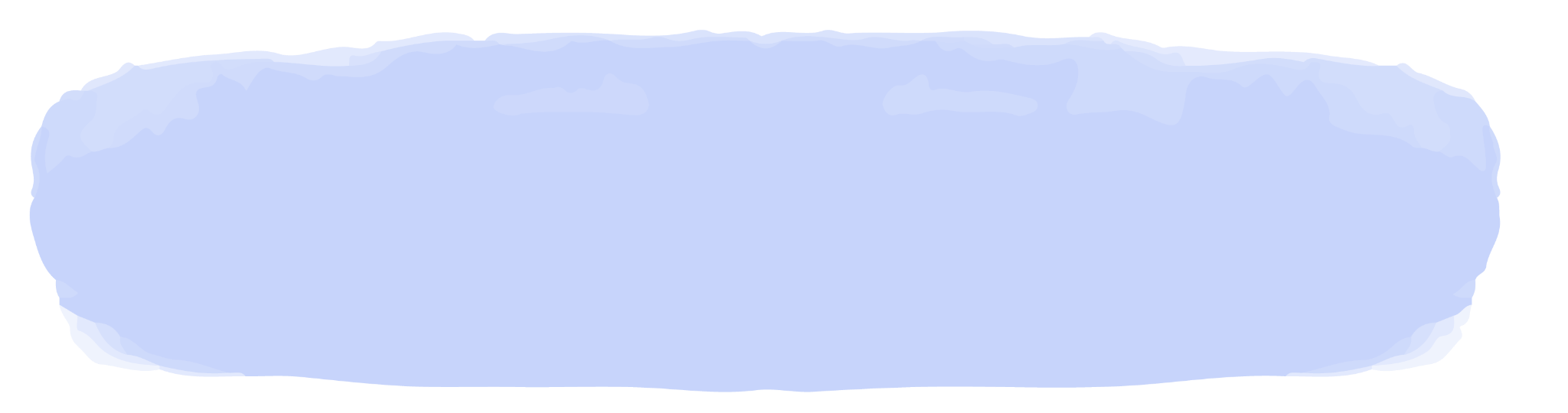 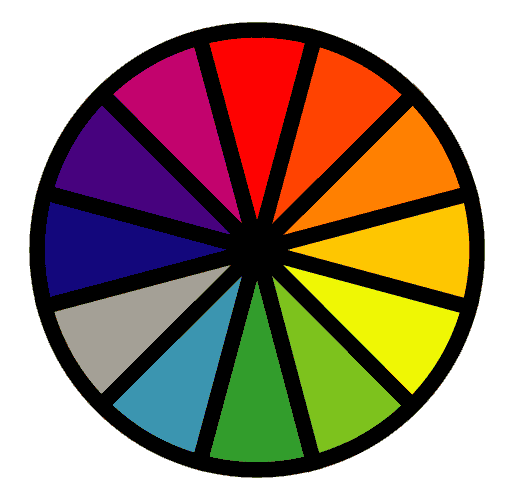 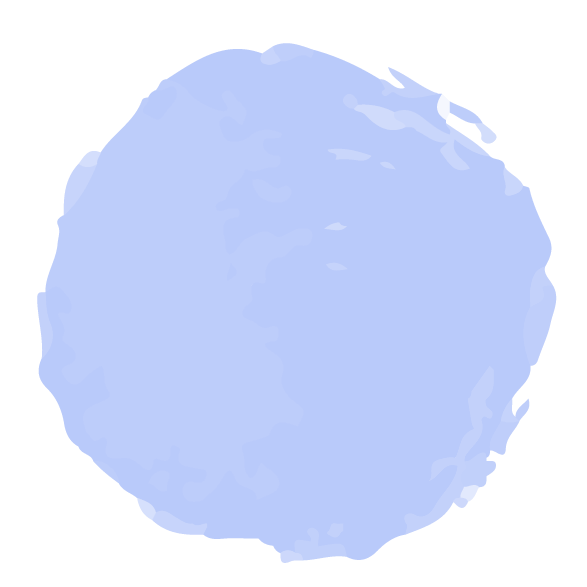 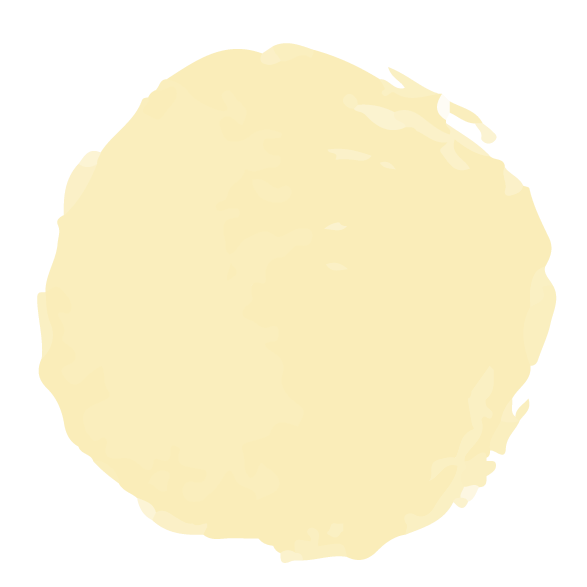 ٤
فكر 
زاوج 
شارك
الاختيار العشوائي
تحقق من فهمك
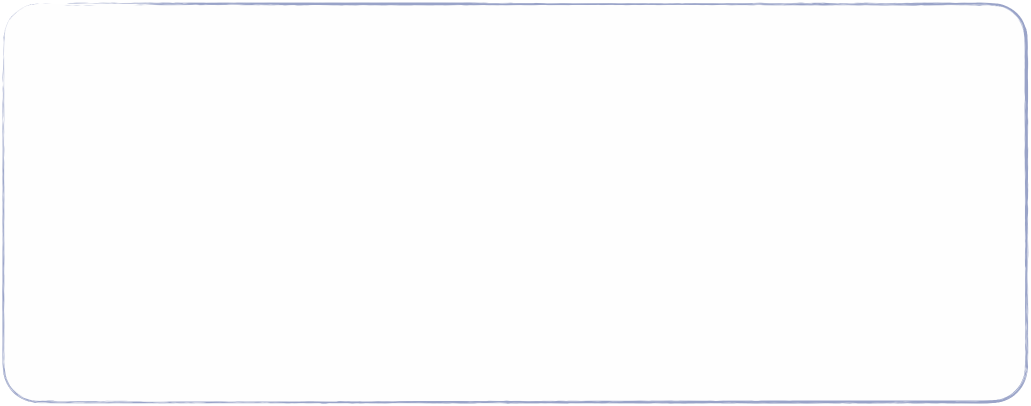 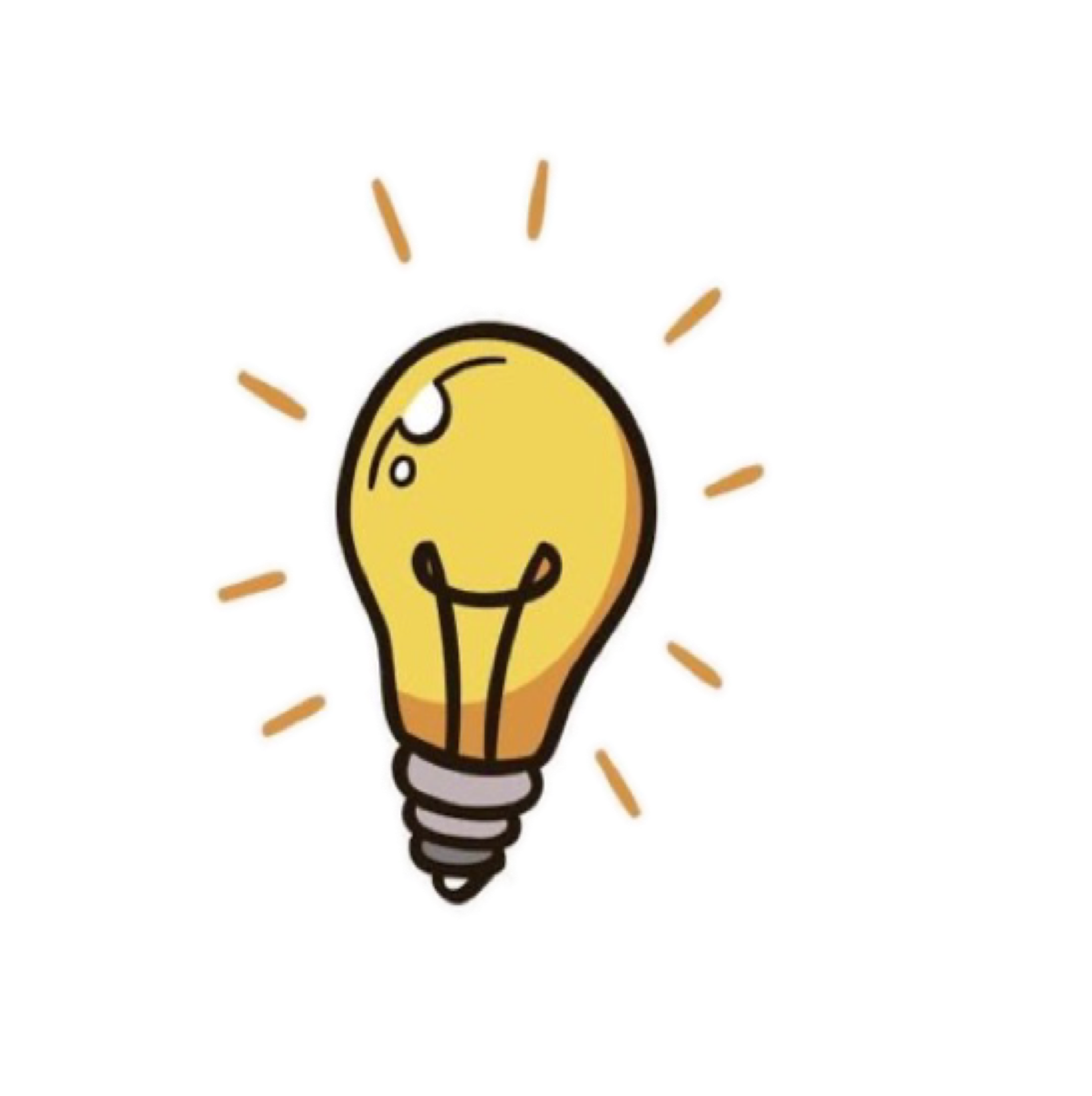 ١٠٢
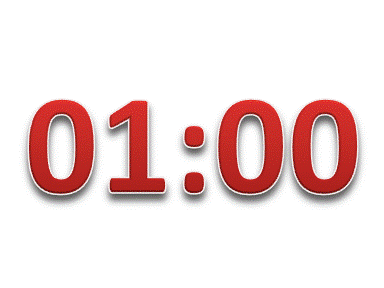 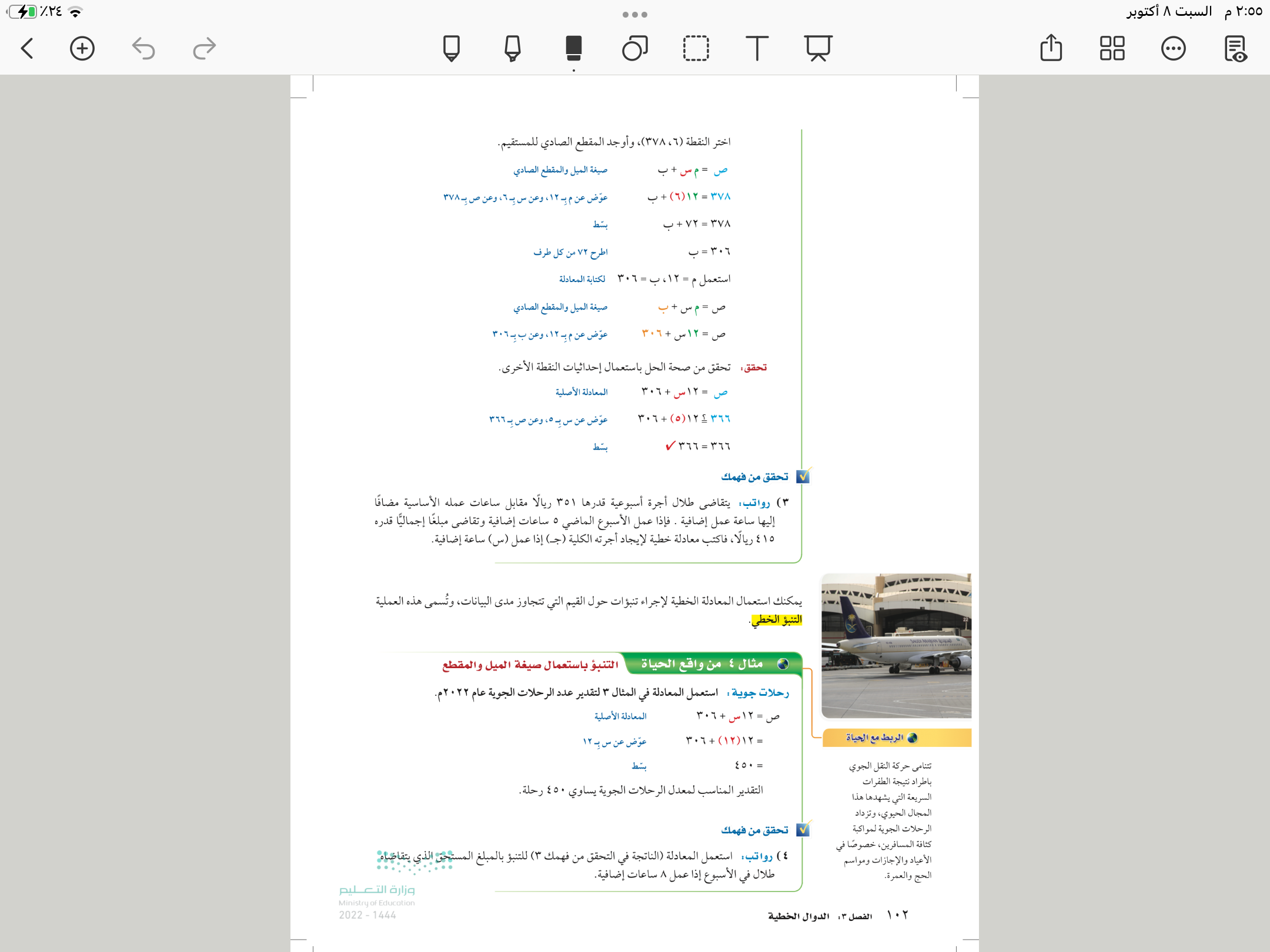 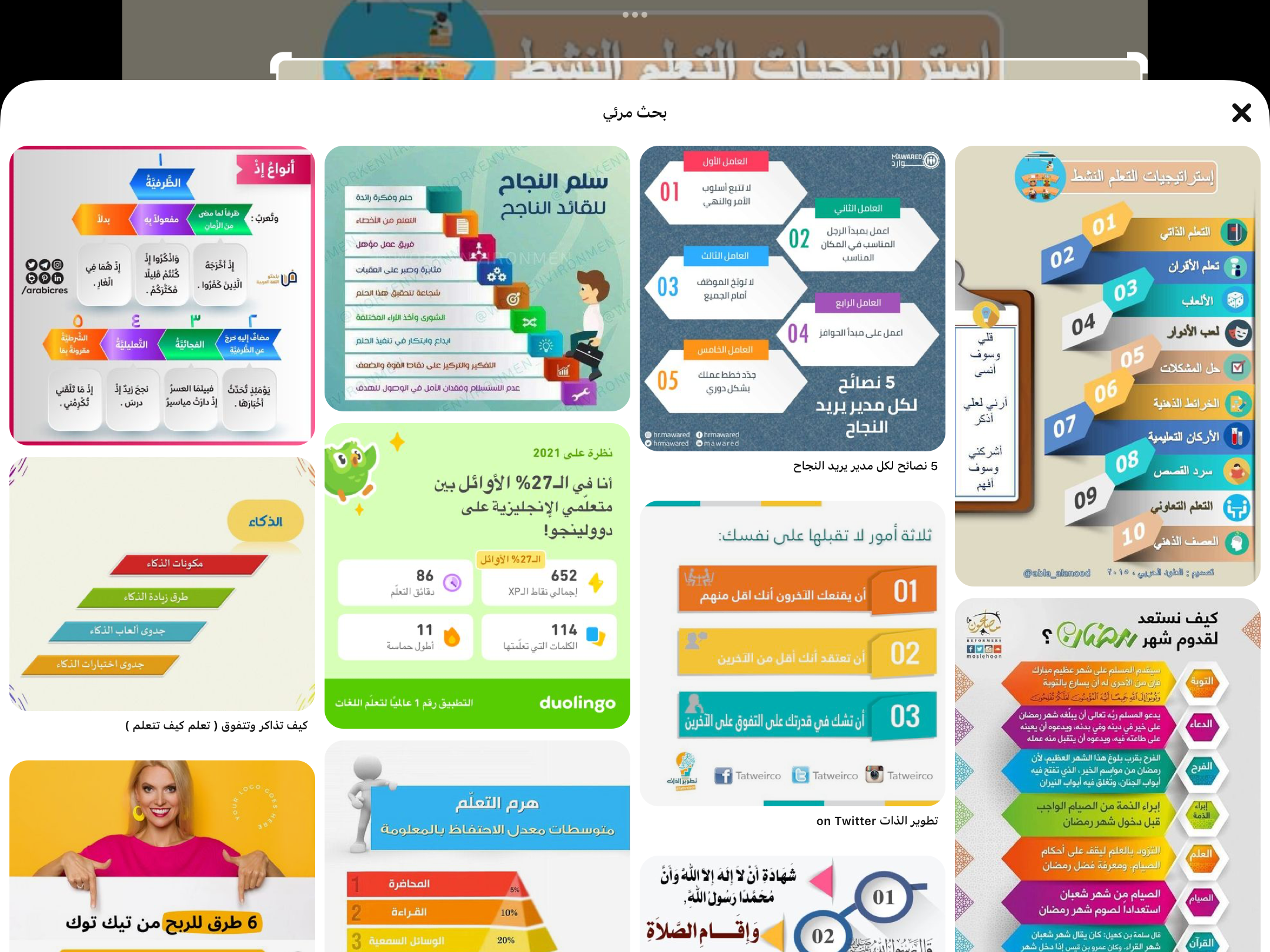 ٣
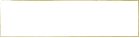 تأكد
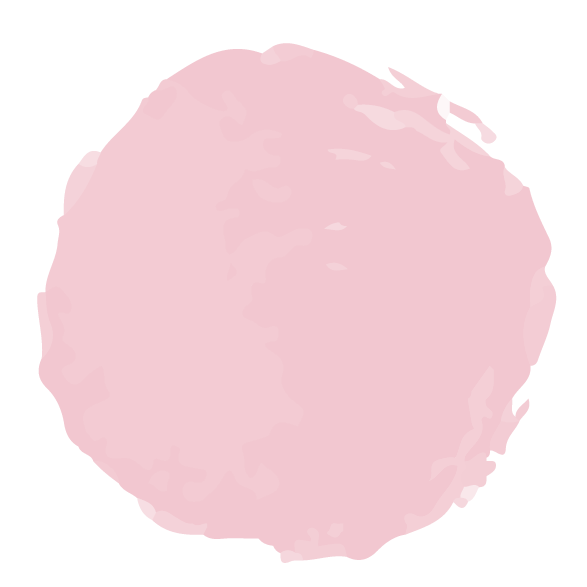 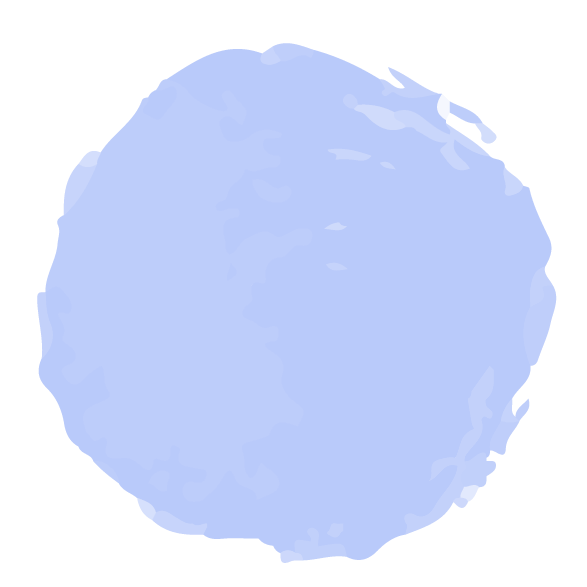 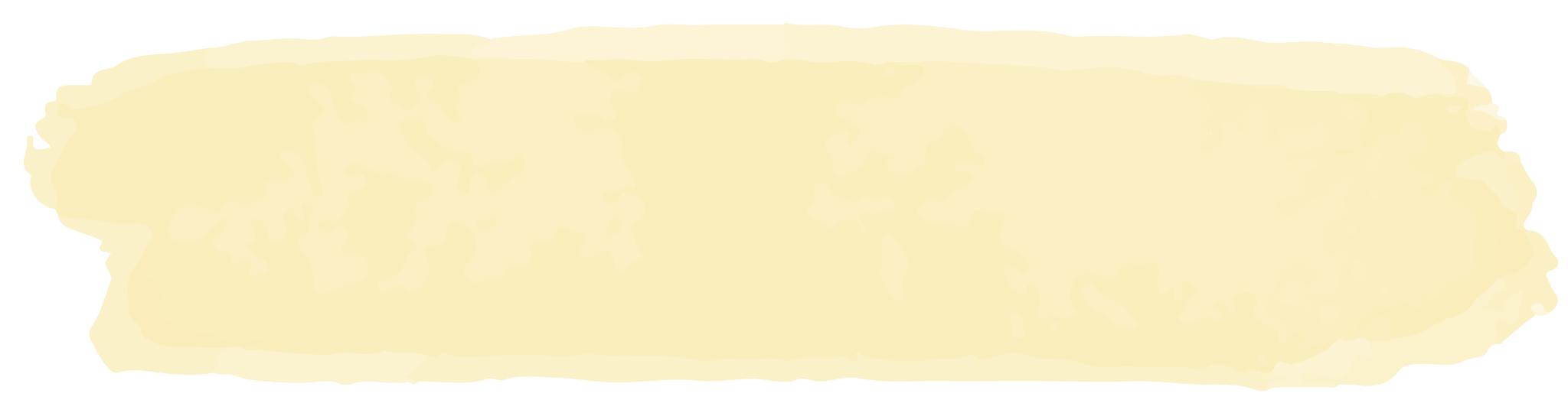 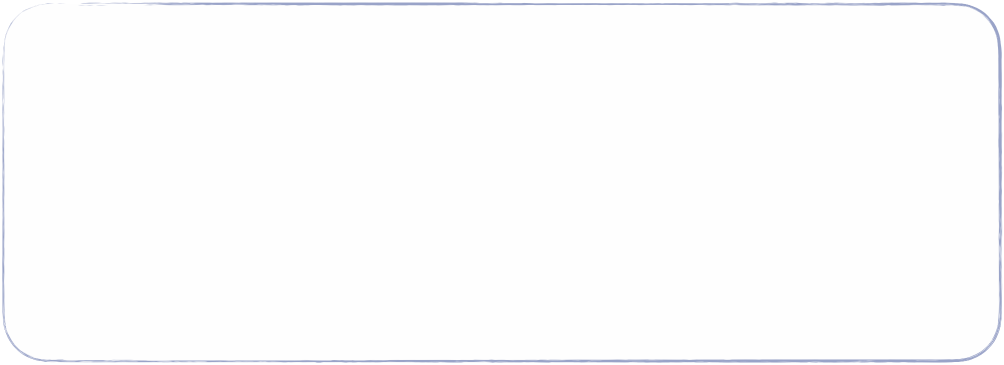 ١٠٣
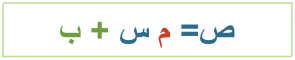 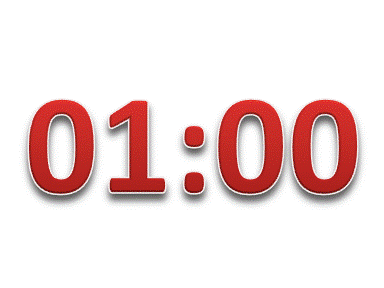 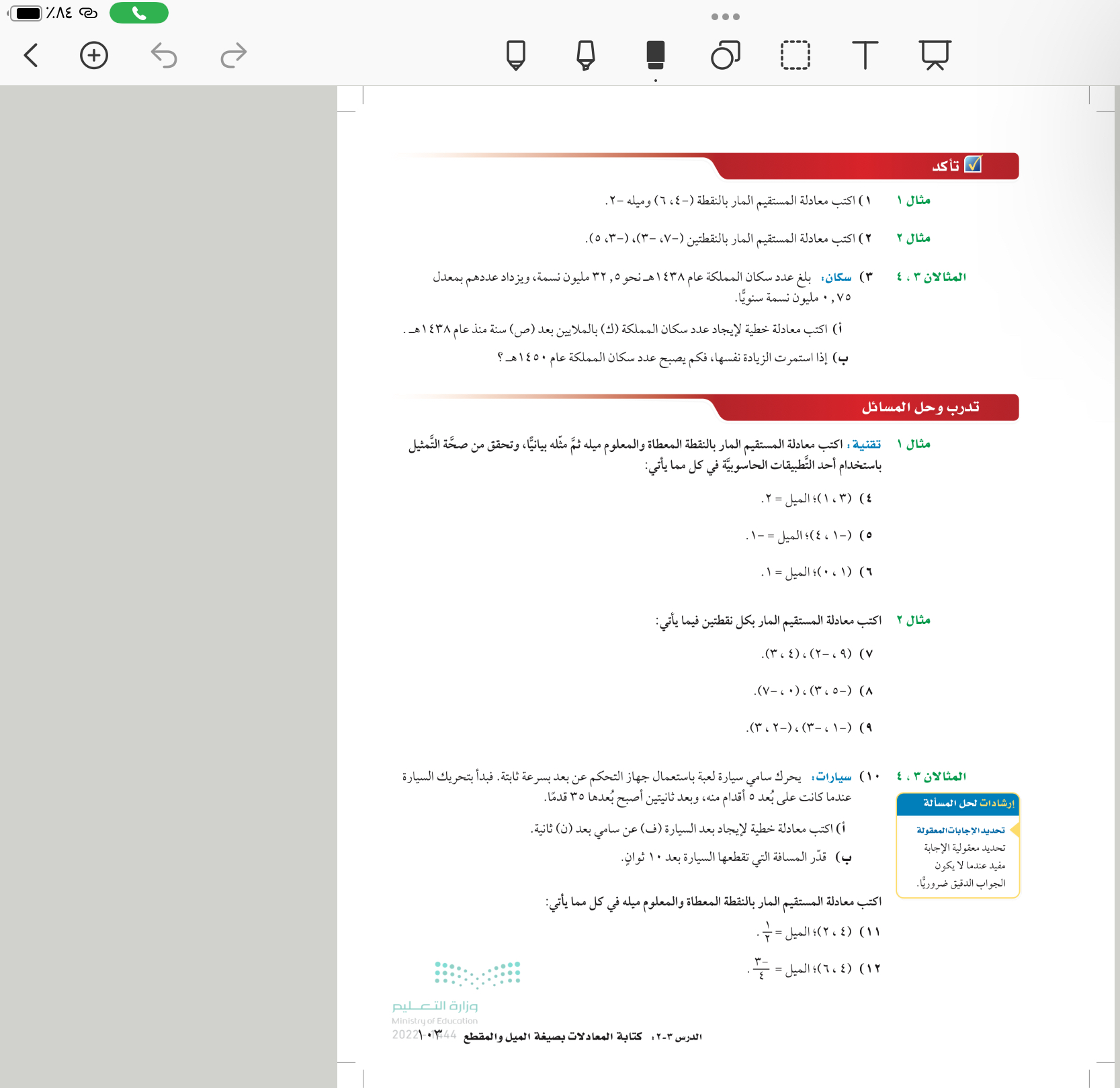 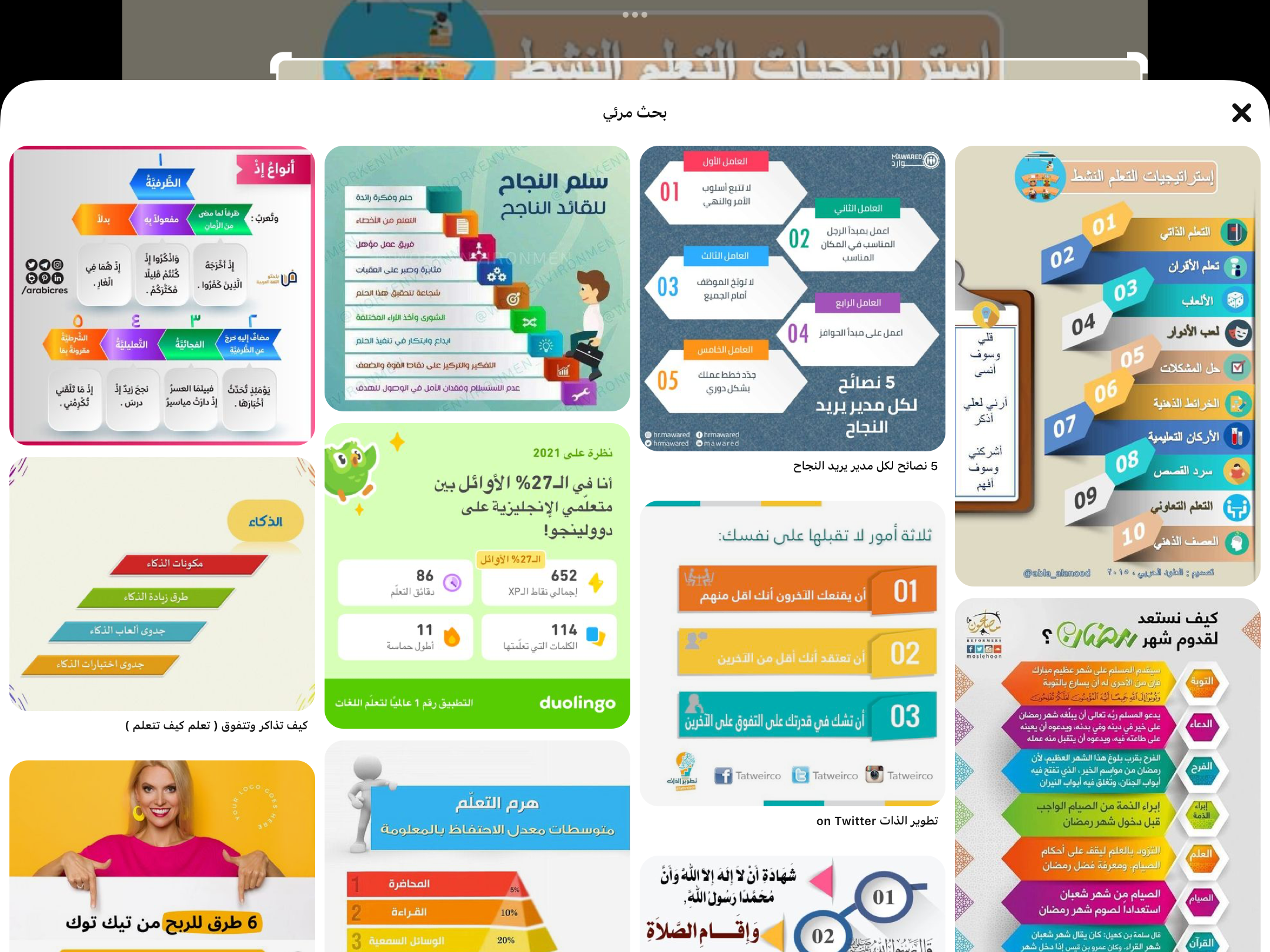 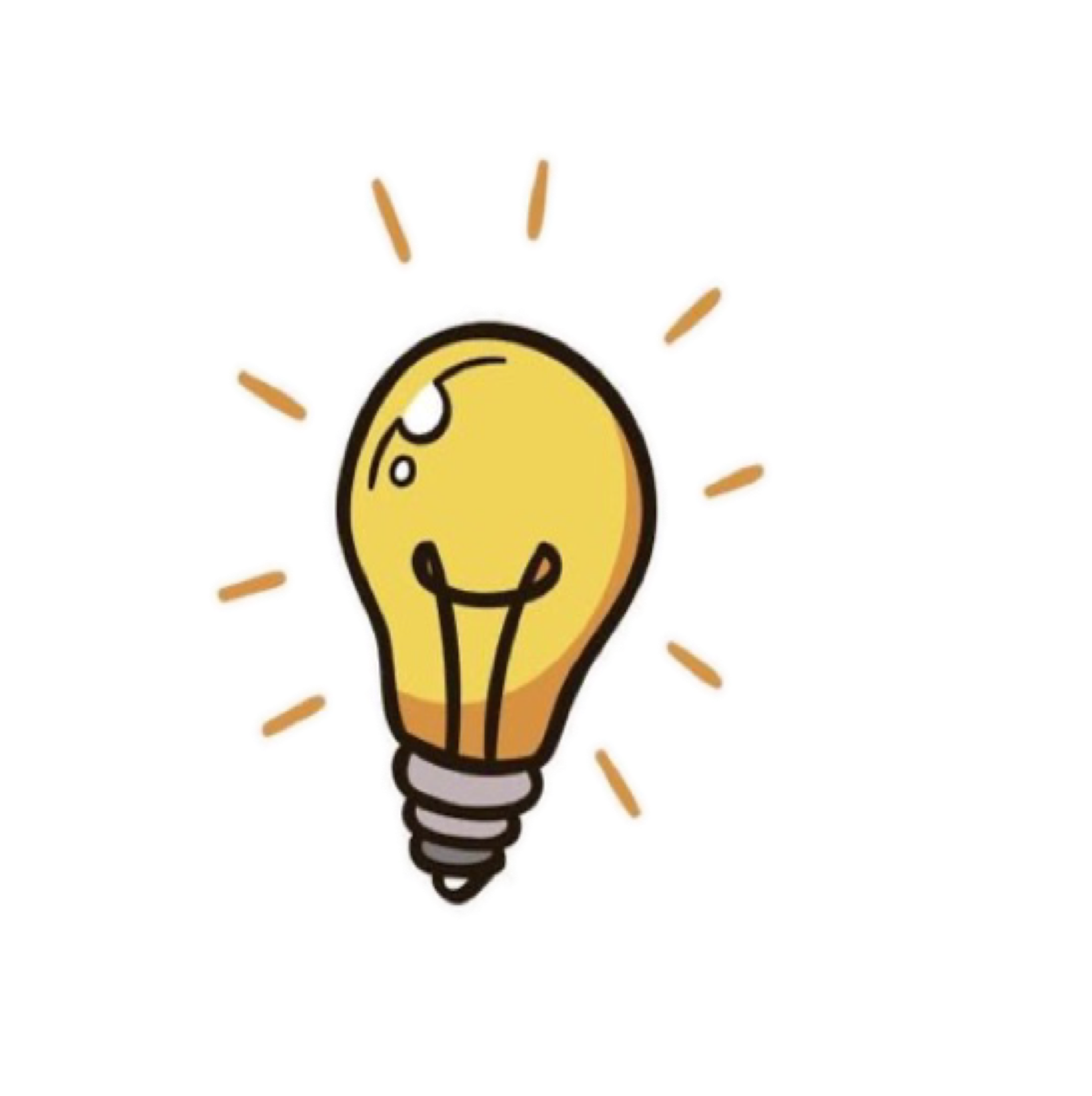 مهارة تفكير عليا
١٠٥
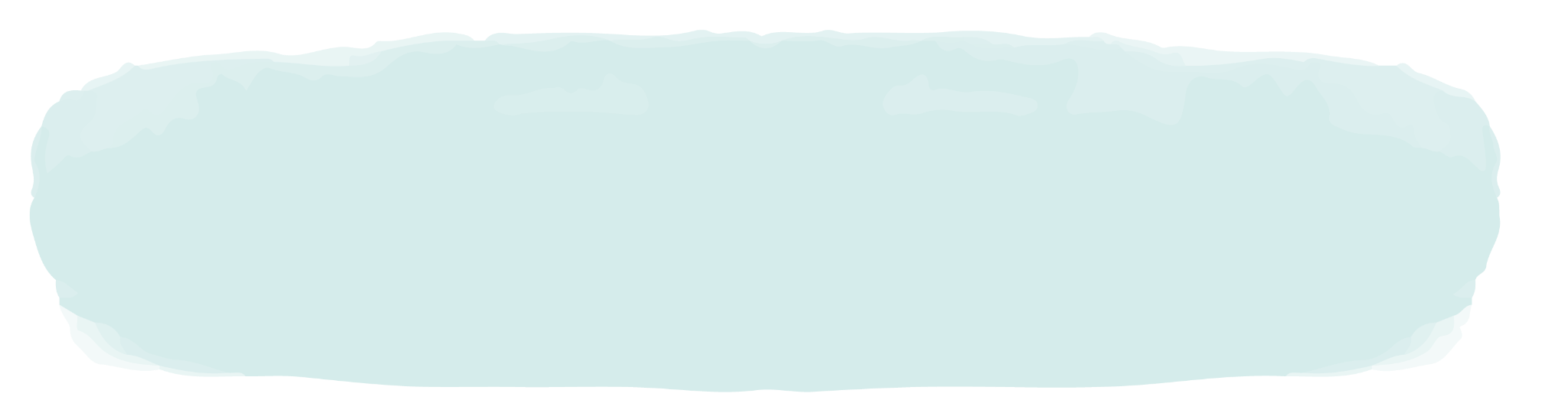 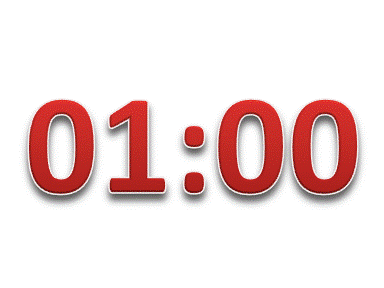 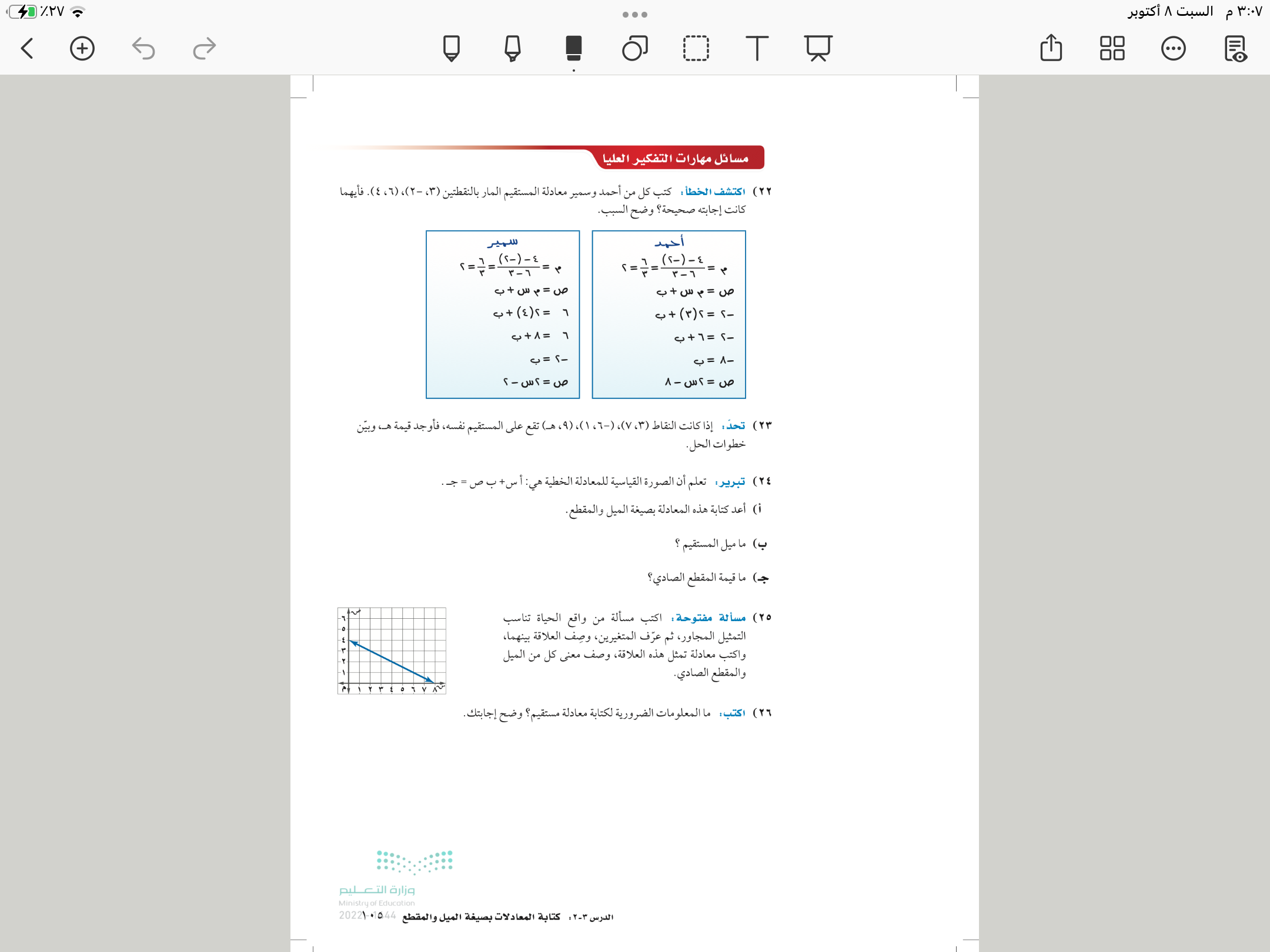 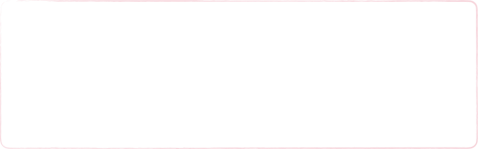 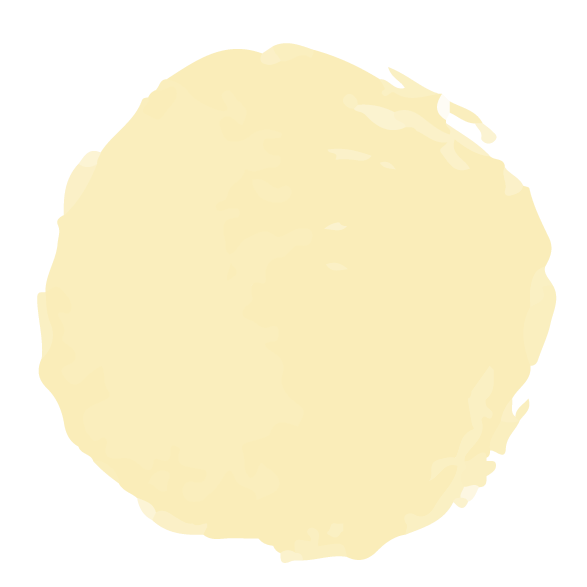 ١٠
١٠٣
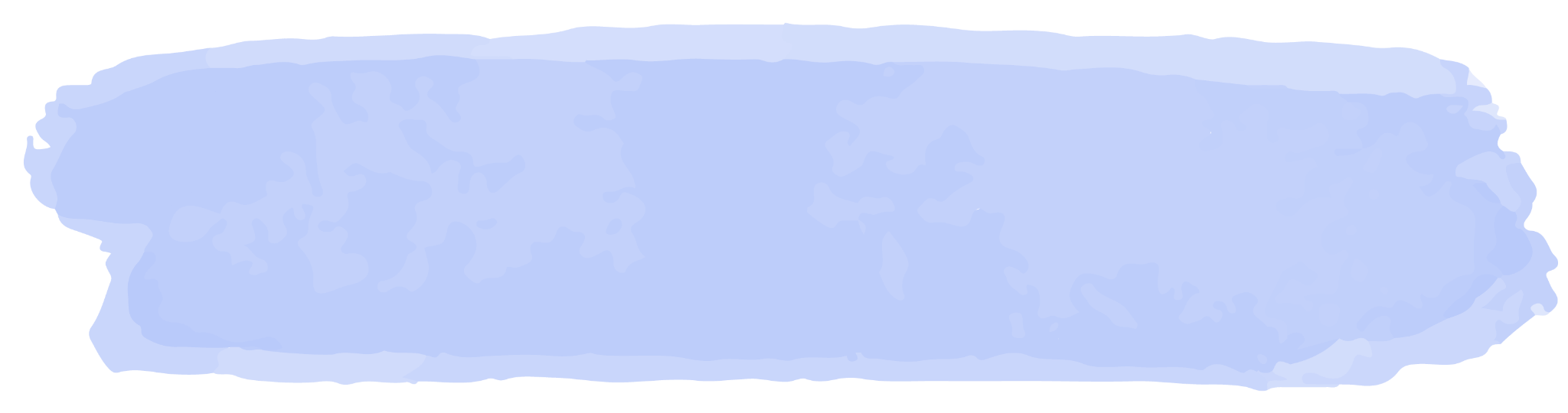 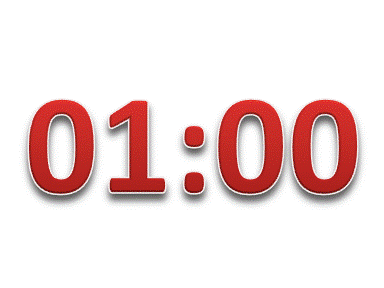 تدريب وحل المسائل
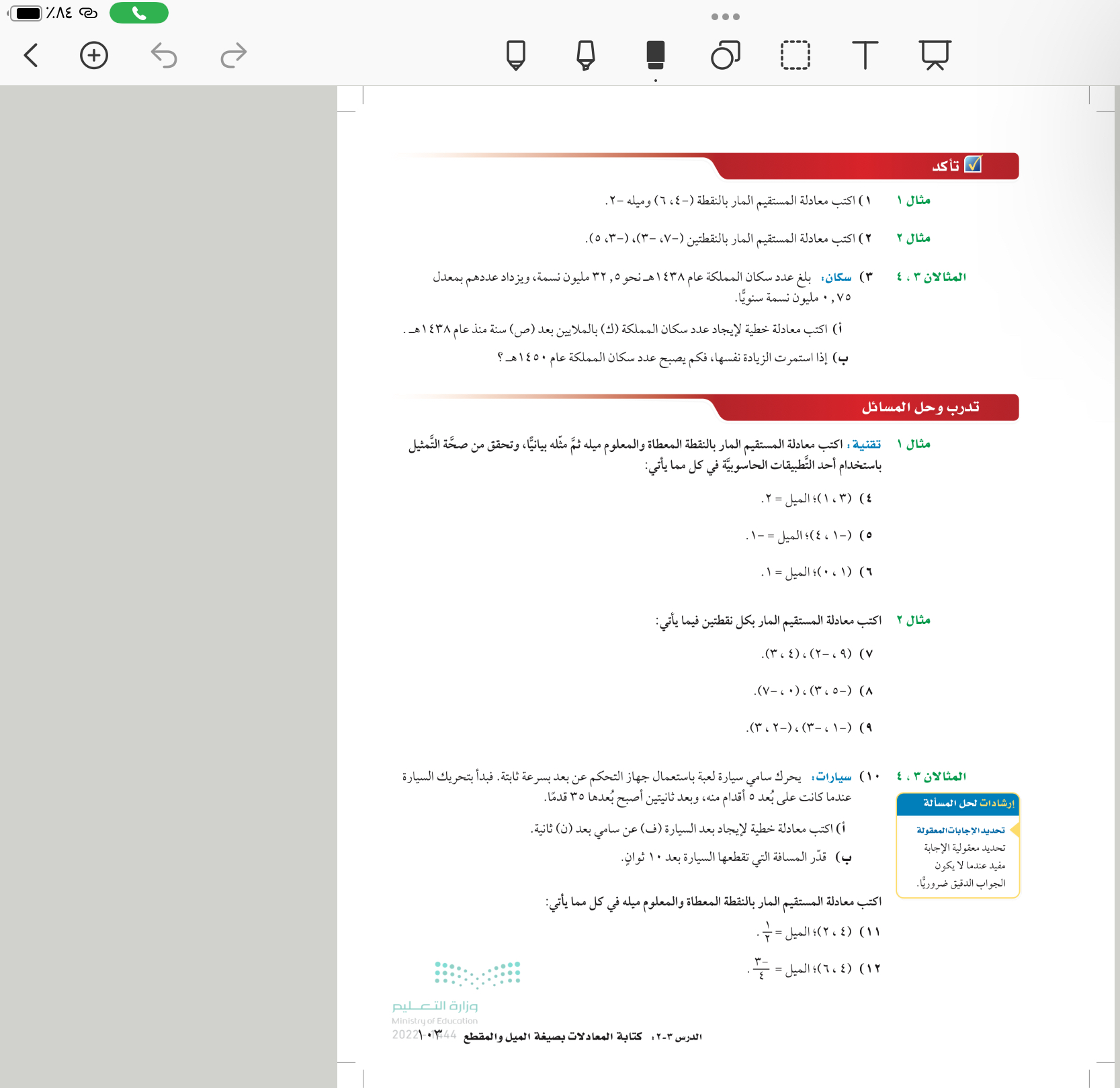 كتابة المعادلة بمعلومة نقطتين
معادلات بصيغة الميل والمقطع
كتابة المعادلة بمعلومة الميل ونقطة
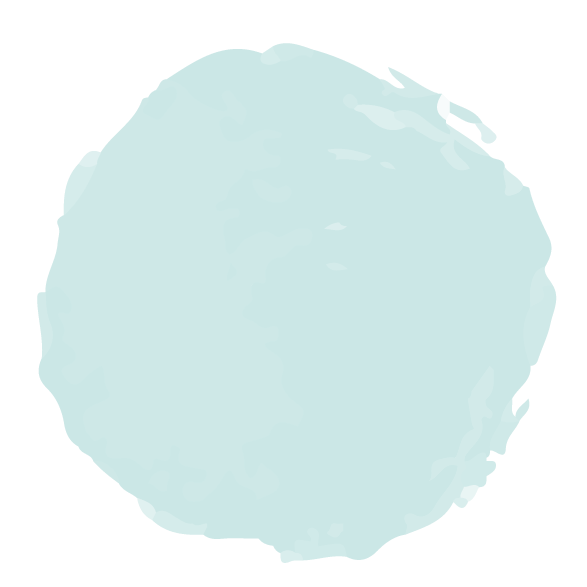 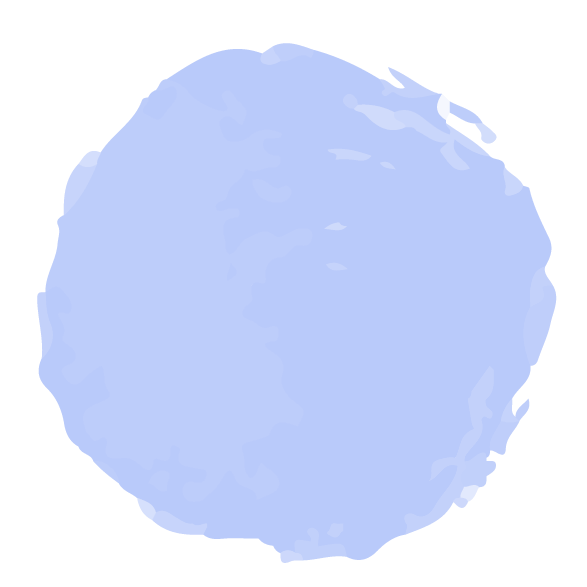 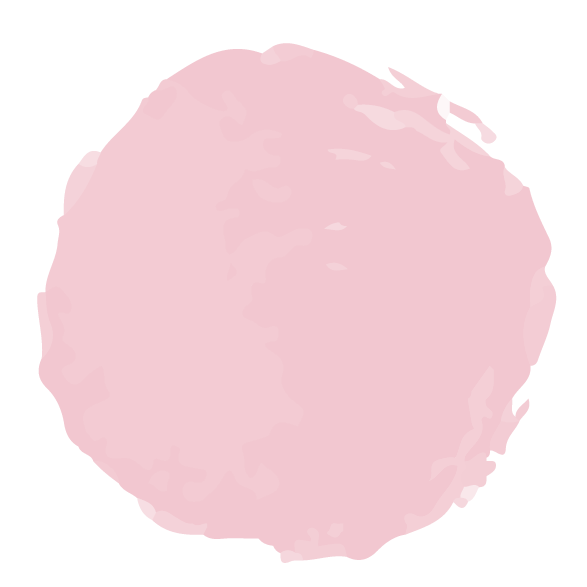 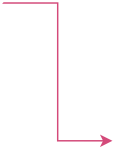 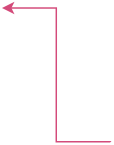 ١٠٣
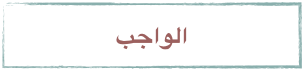 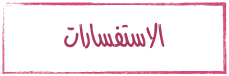 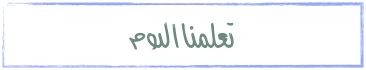 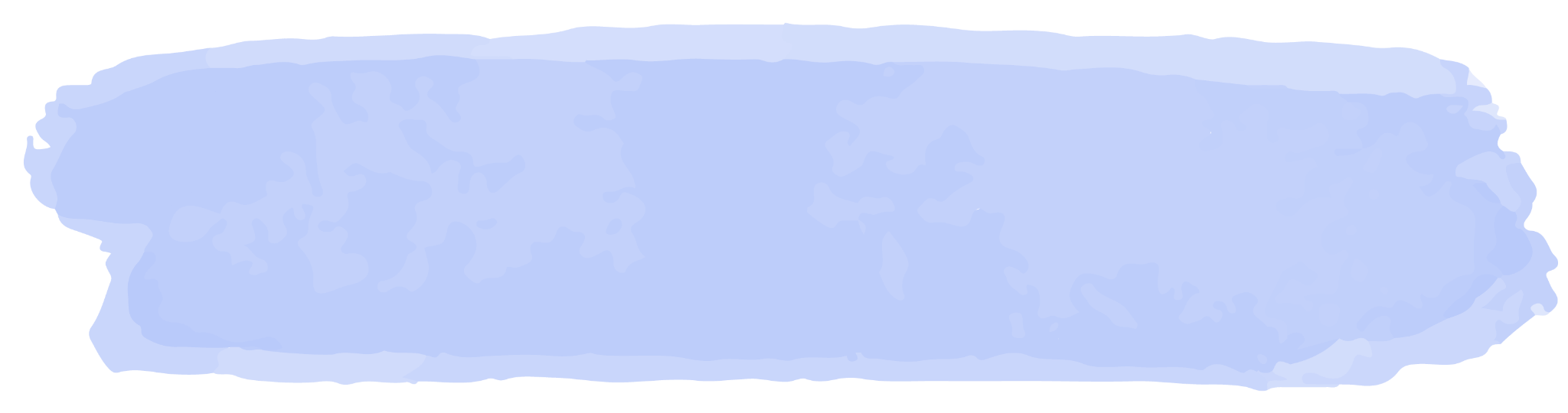 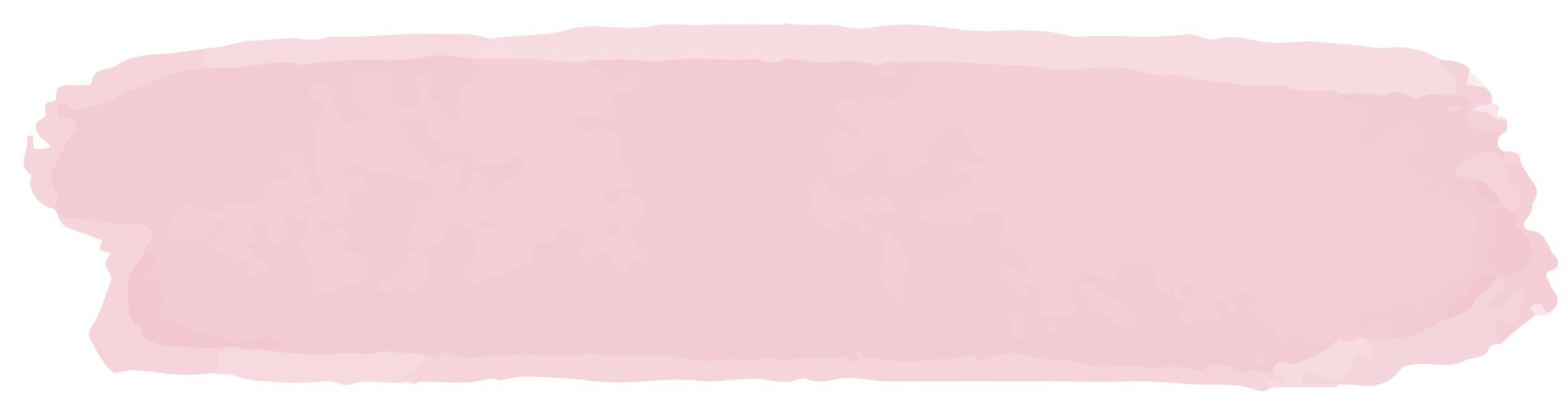 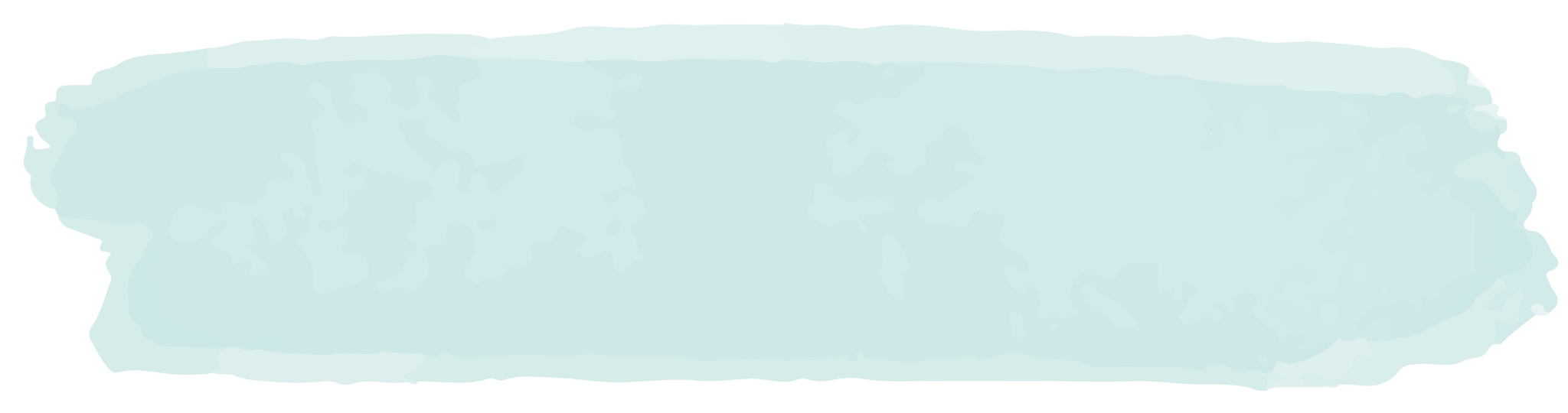 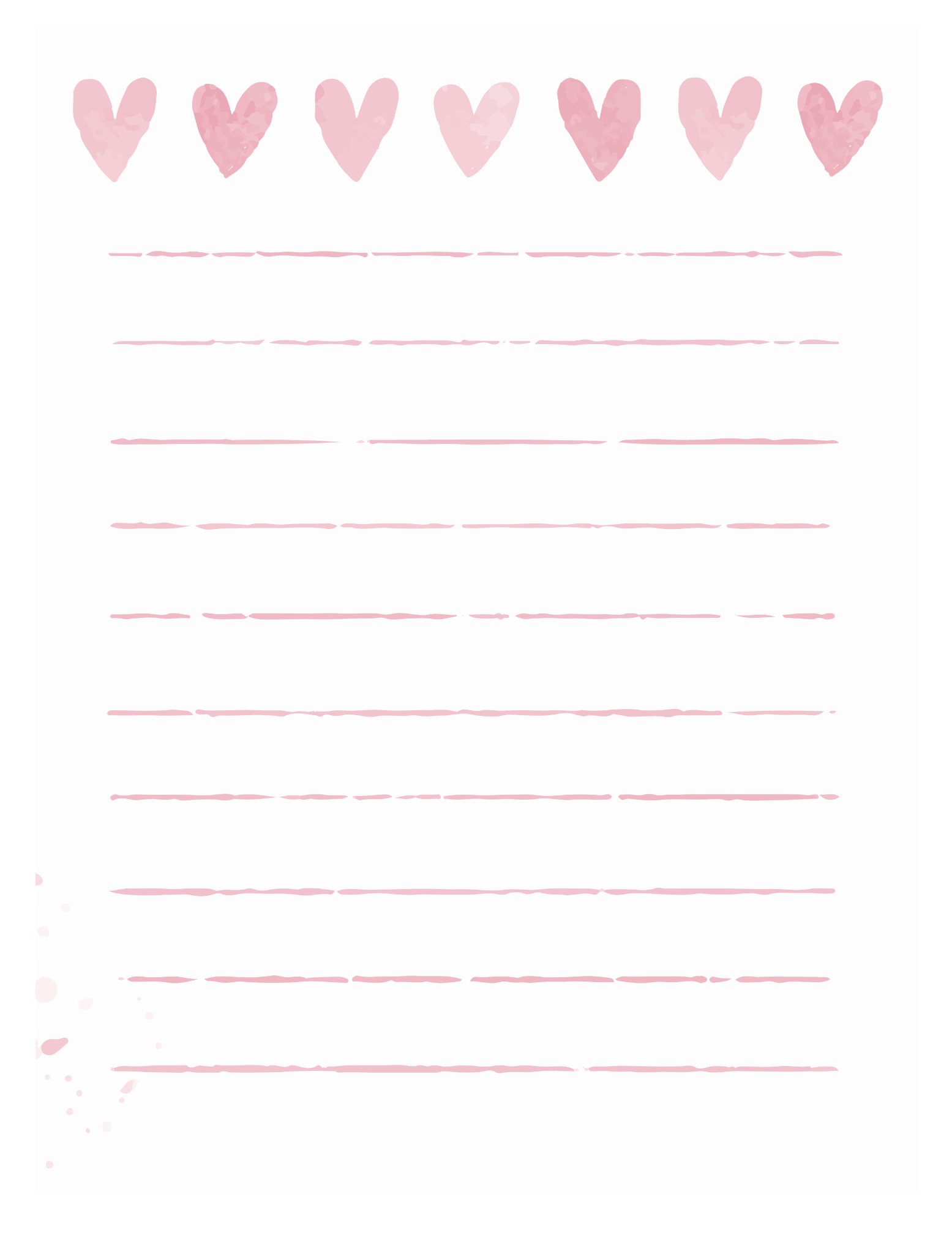 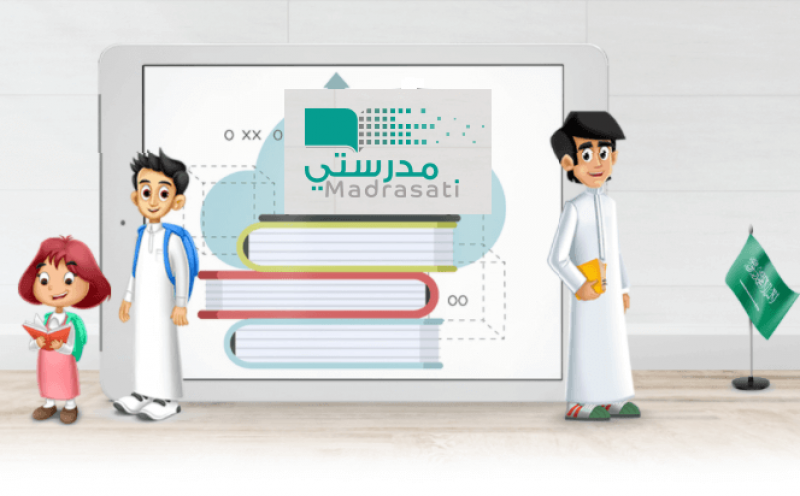 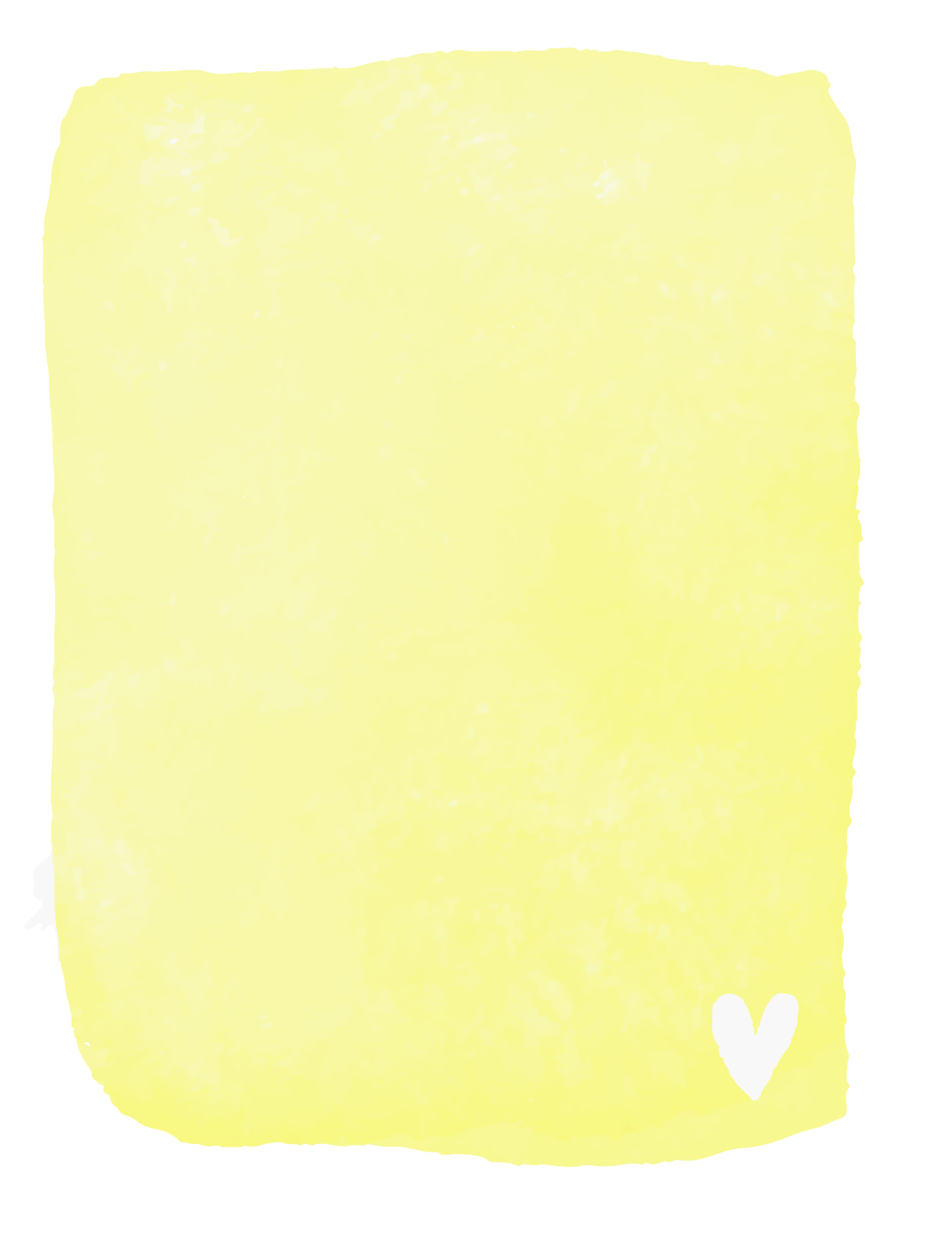 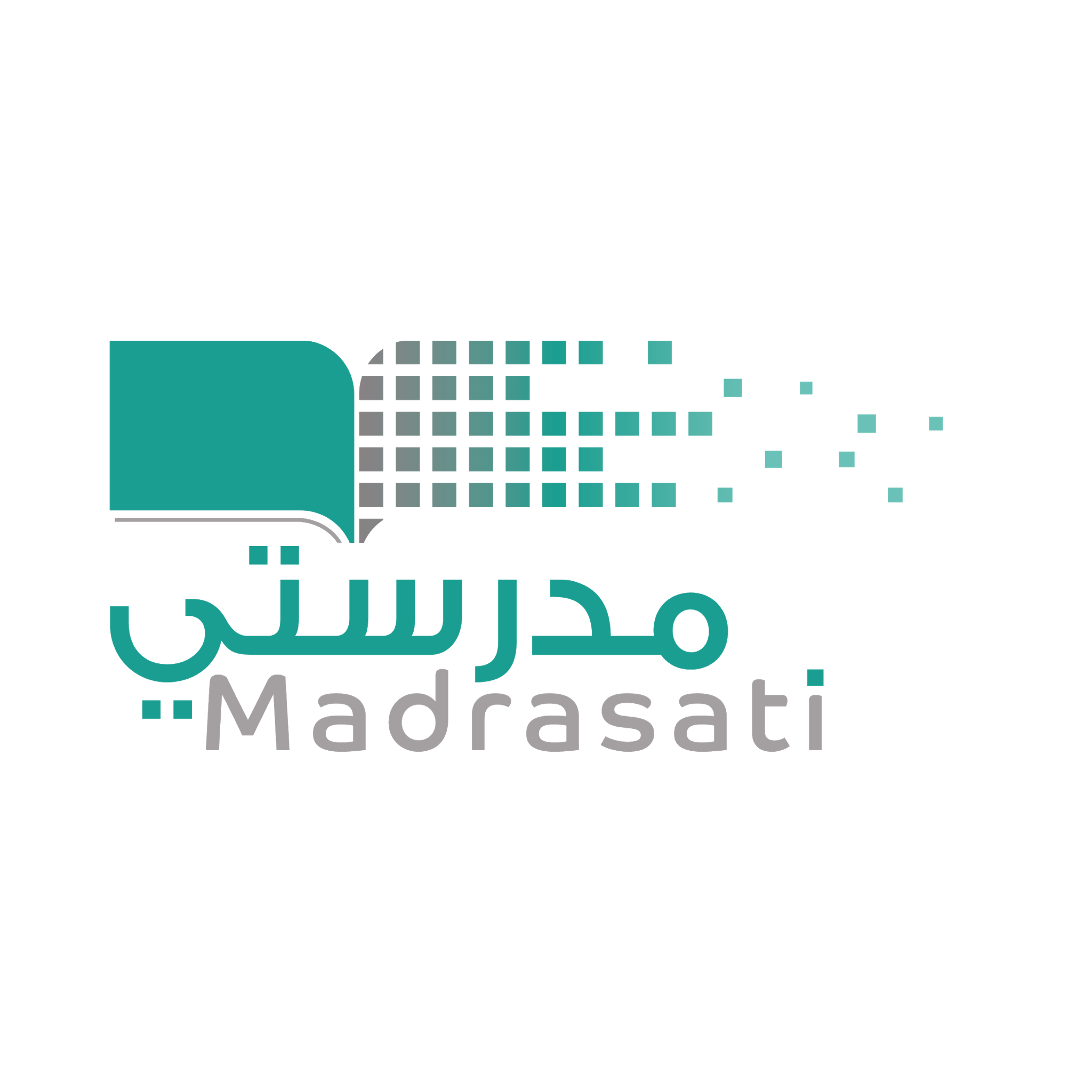 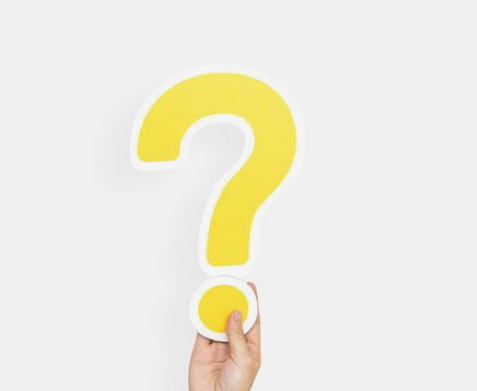 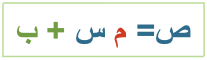 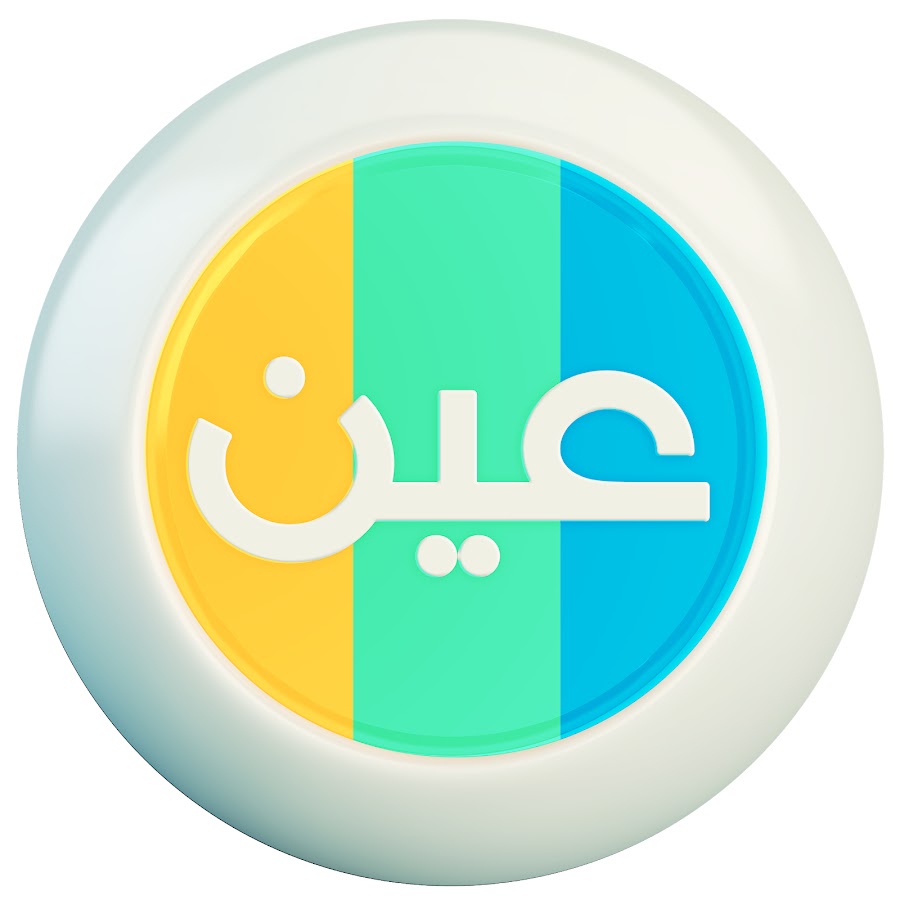 عزيزتي الطالبة  
يمكنك زيارة قناة عين التعليمية للاستفادة
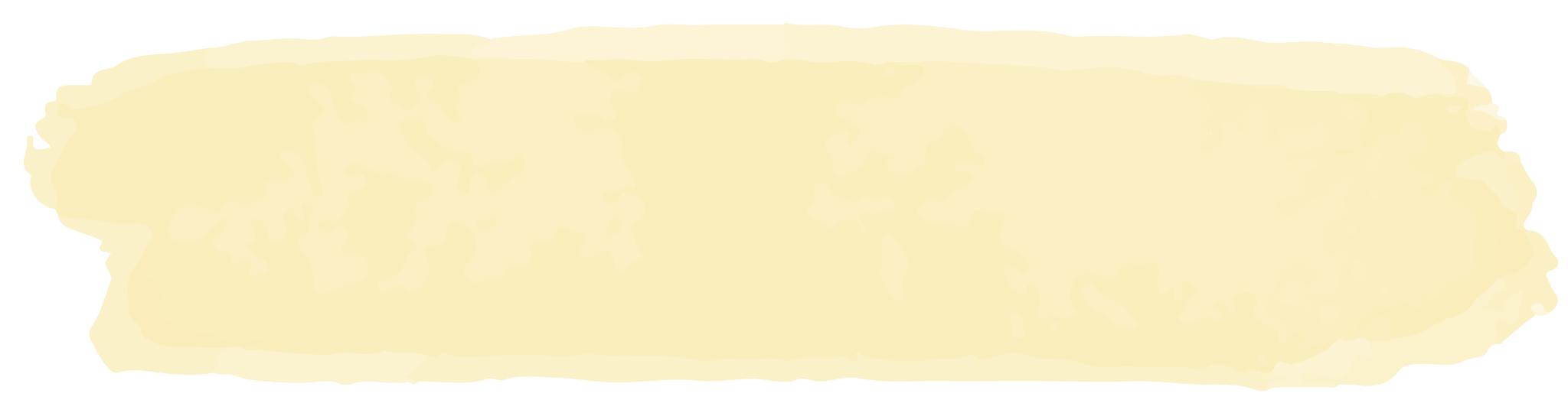 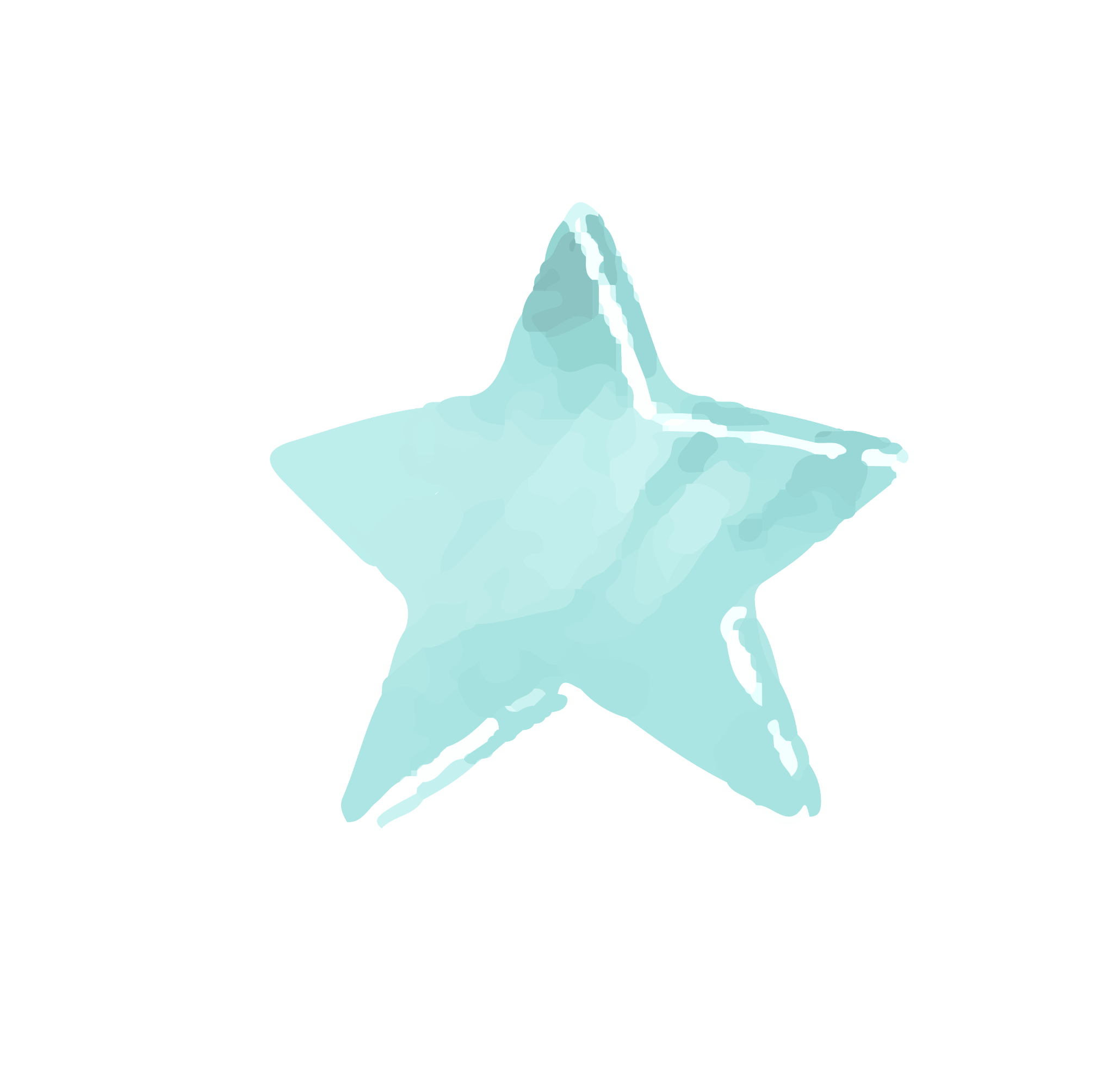 سُبْحَانَكَ اللَّهُمَّ وَبِحَمْدِكَ، أَشْهَدُ أَنْ لَا إِلَهَ إِلَّا أَنْتَ أَسْتَغْفِرُكَ وَأَتُوبُ إِلَيْكَ
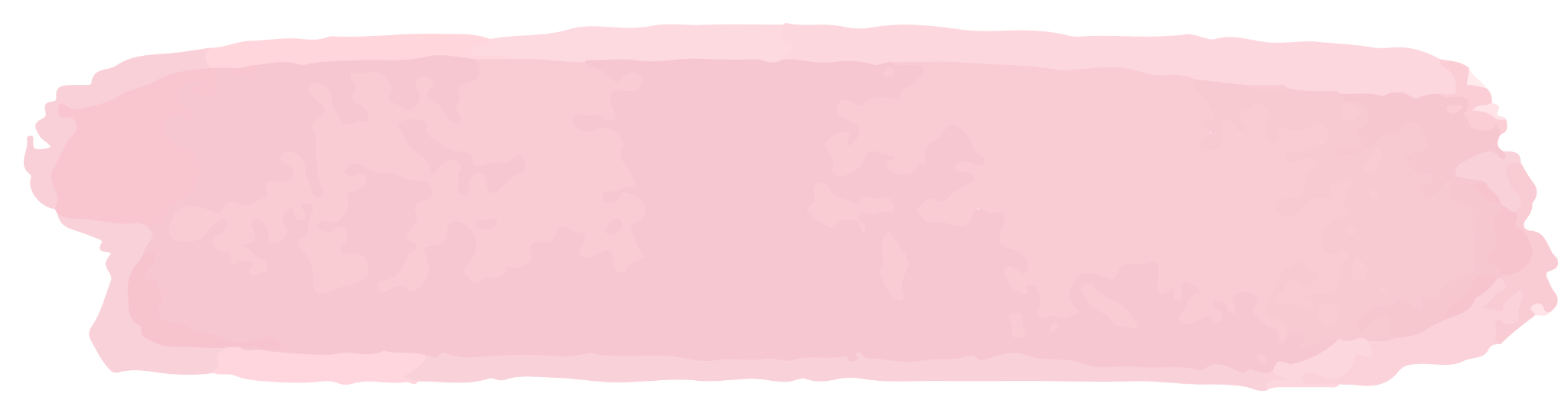 روابط مجموعة رِفعة التعليمية
🔻
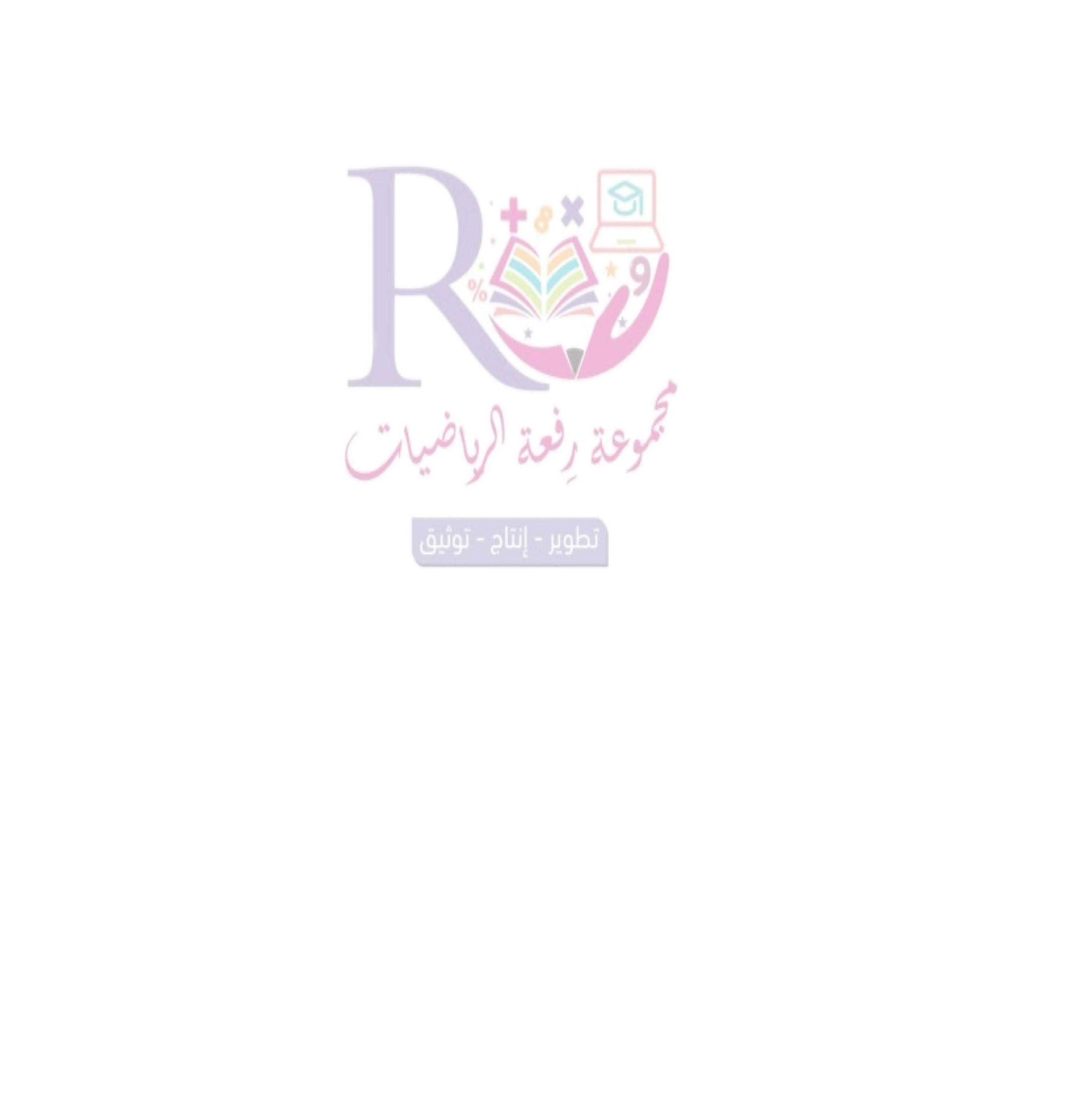 https://linktr.ee/Refa2
@Maths0120
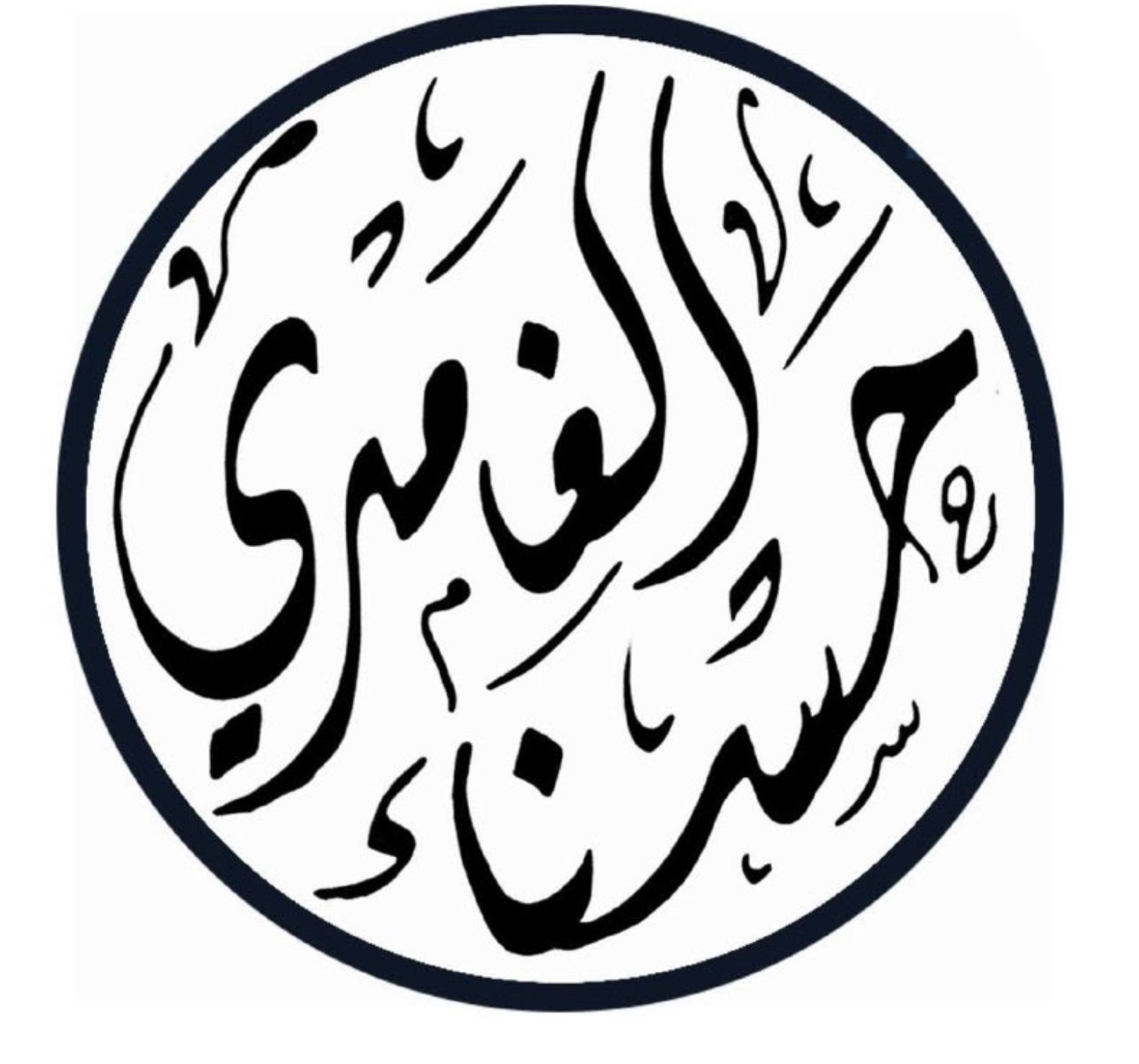 @hasnaa-2
https://t.me/hasna_math
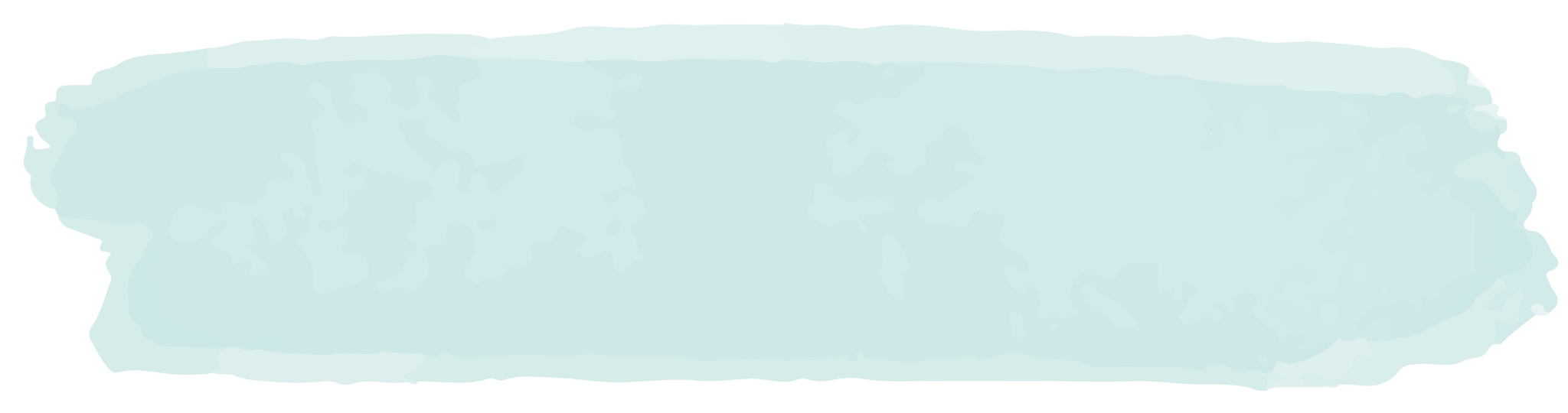 لاتنسوني من دعواتكم الصادقة